An Examination of Low-Skill                       Arctic Cyclones During Summer
Kevin Biernat, Lance Bosart, and Dan Keyser 
Department of Atmospheric and Environmental Sciences 
University at Albany, State University of New York

Friday 26 February 2021
ONR Arctic Cyclone DRI Meeting

Research Supported by ONR Grant N00014-18-1-2200
Overview
Identify periods of low and high forecast skill of the synoptic-scale flow over the Arctic and low-skill Arctic cyclones (ACs) occurring during these periods.

Examine dynamical and thermodynamic quantities characterizing the Arctic environment and low-skill ACs during low-skill and high-skill periods.

Conduct AC-centered composite analyses of intense low-skill ACs during low-skill periods to identify features and processes governing the evolution of these ACs.
Arctic forecast skill evaluation
Utilize day-5 forecasts of 500-hPa geopotential height initialized at 0000 UTC during June, July, and August of 2007–2017 from 11-member 1° GEFS reforecast dataset v2 (Hamill et al. 2013).

Calculate area-averaged root mean square error (RMSE) of 500-hPa geopotential height over the Arctic, using ERA-Interim as verification.
 
Calculate standardized anomaly of area-averaged RMSE (σRMSE).
Arctic forecast skill evaluation
Refer to forecast days valid at day 5 associated with the top and bottom 10% of σRMSE as low-skill days and high-skill days, respectively.

Refer to forecasts initialized 5 days prior to low-skill days and high-skill days as low-skill forecasts and high-skill forecasts, respectively.

Refer to time periods through day 5 encompassed by low-skill forecasts and high-skill forecasts as low-skill periods and high-skill periods, respectively.
Quantities characterizing the Arctic environment
(b) 850–600-hPa Eady growth rate (day−1)
(c) Integrated vapor transport (IVT) (kg m−1 s−1)
(a) Abs. value of stnd. anom. of 500-hPa v wind (σ)
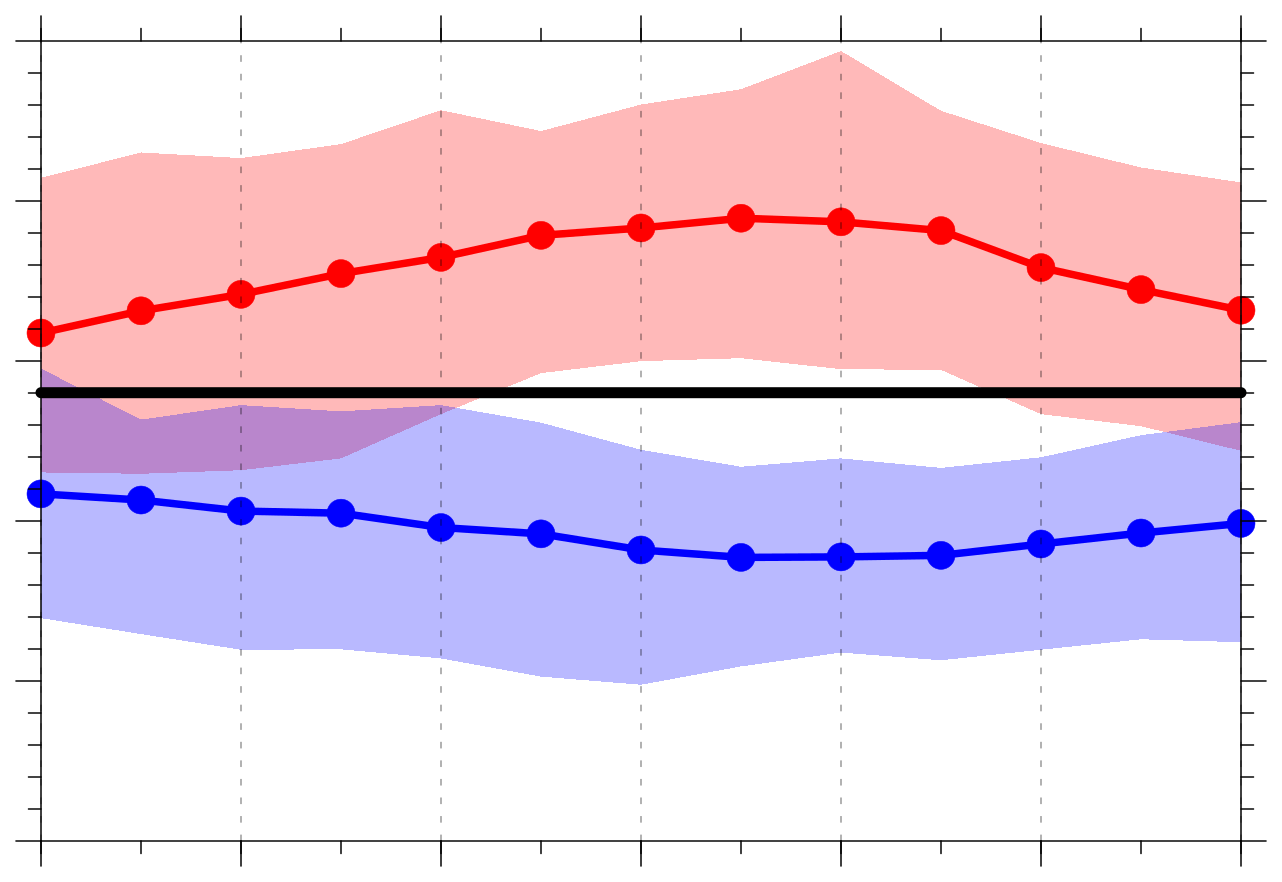 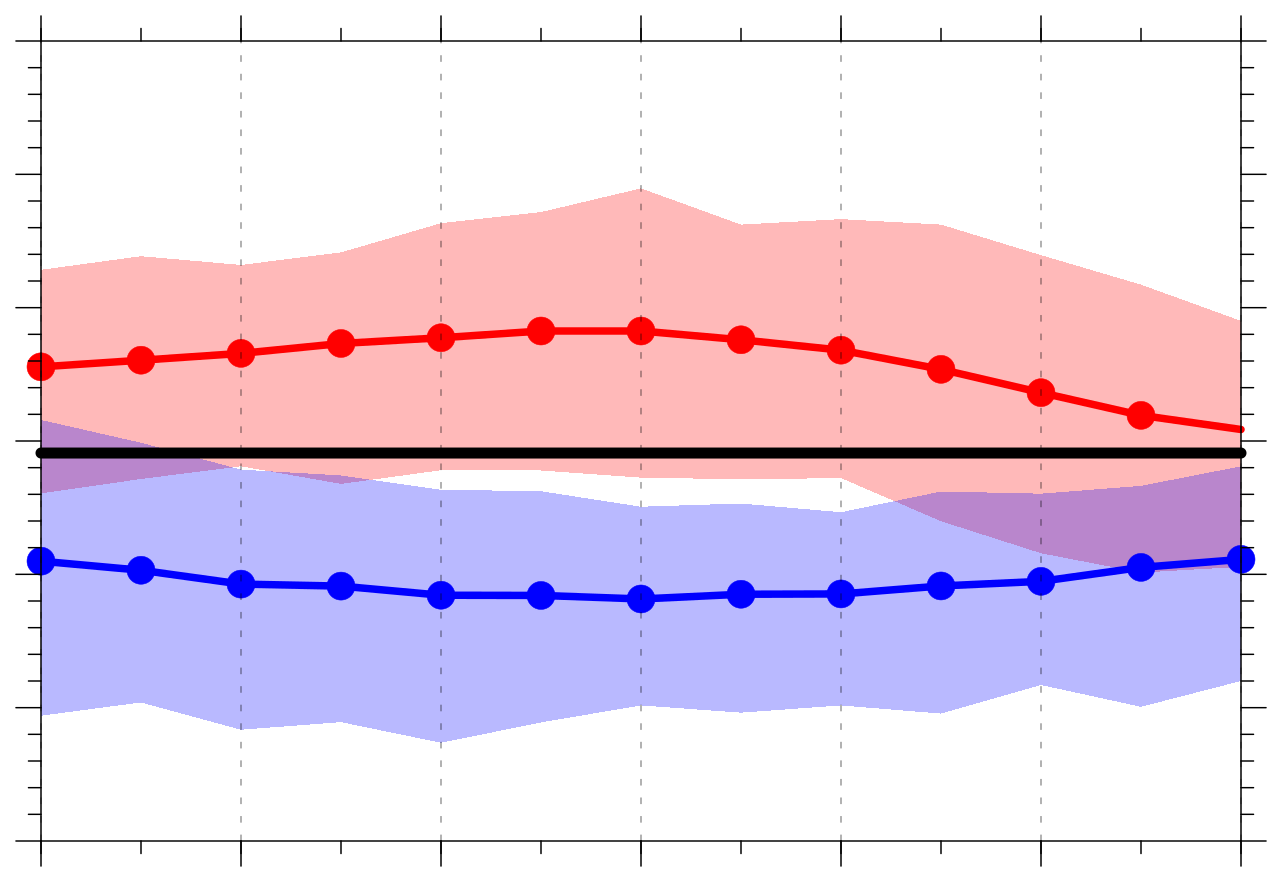 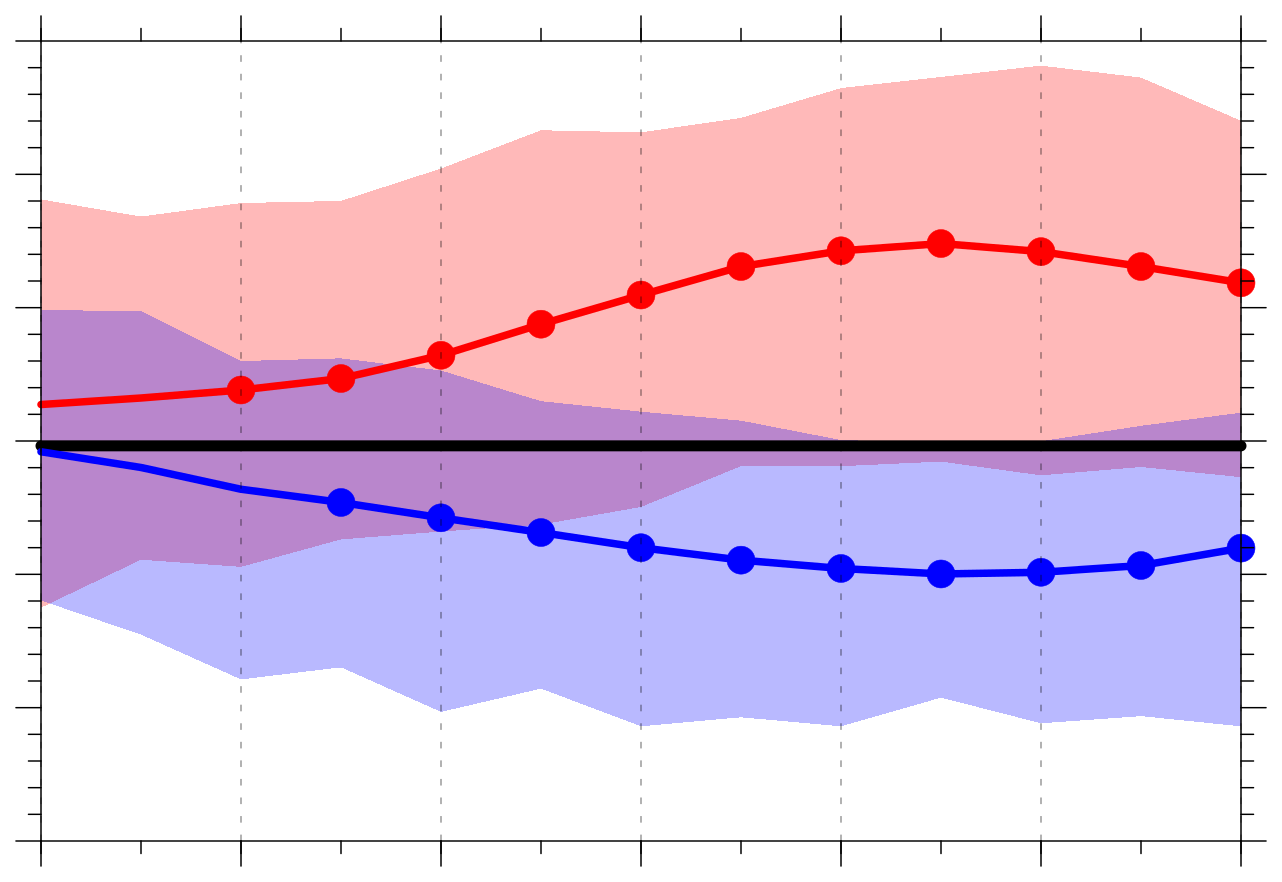 0.75
130
1.0
0.70
120
0.9
0.65
110
0.8
0.60
100
0.7
0.55
90
0.6
0.50
80
70
0.45
0.5
−120
−96
−72
−48
−24
0
24
−120
−96
−72
−48
−24
0
24
−120
−96
−72
−48
−24
0
24
Hours relative to 0000 UTC of low and high skill days
Hours relative to 0000 UTC of low and high skill days
Hours relative to 0000 UTC of low and high skill days
(d) Negative 800–600-hPa ω (10−3 hPa s−1)
(e) 350–250-hPa divergence (10−6 s−1)
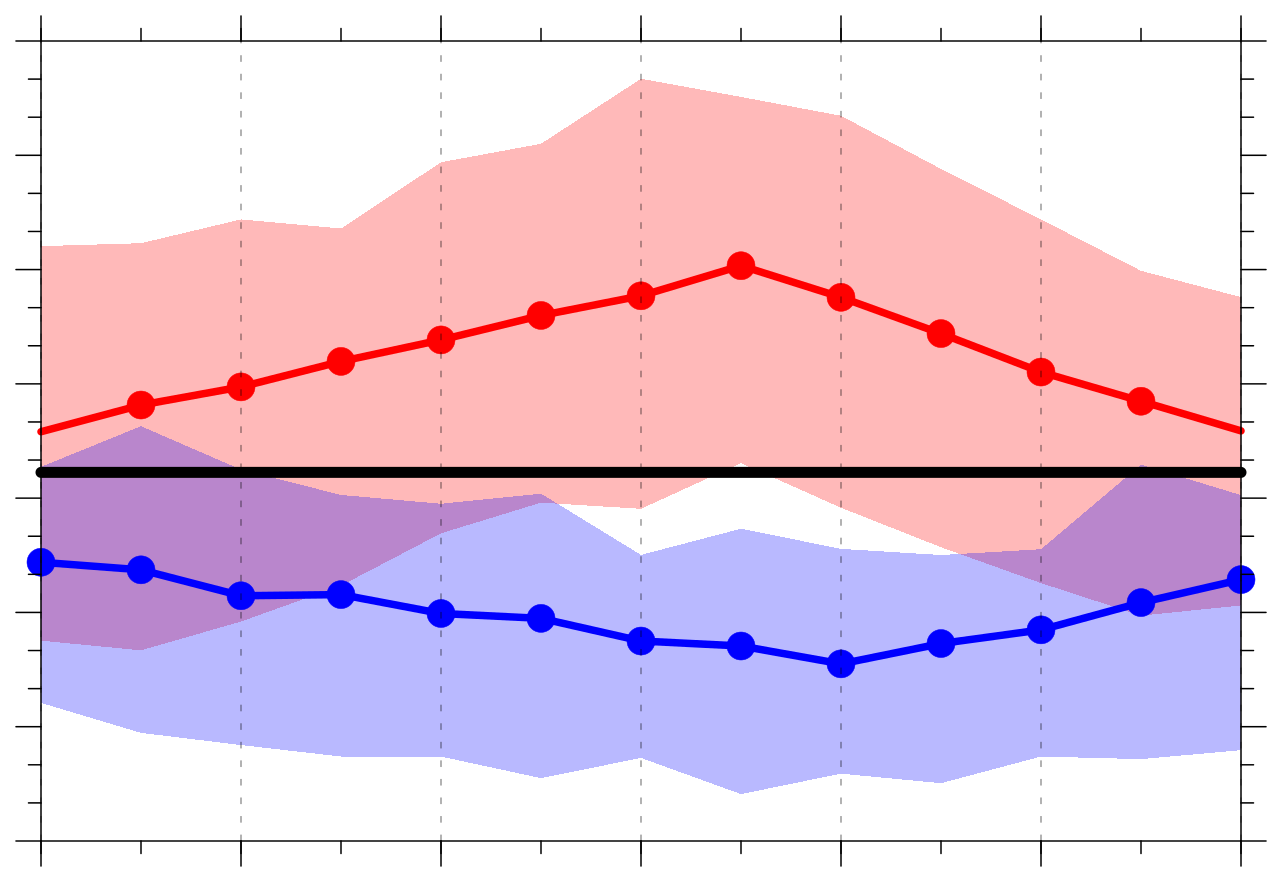 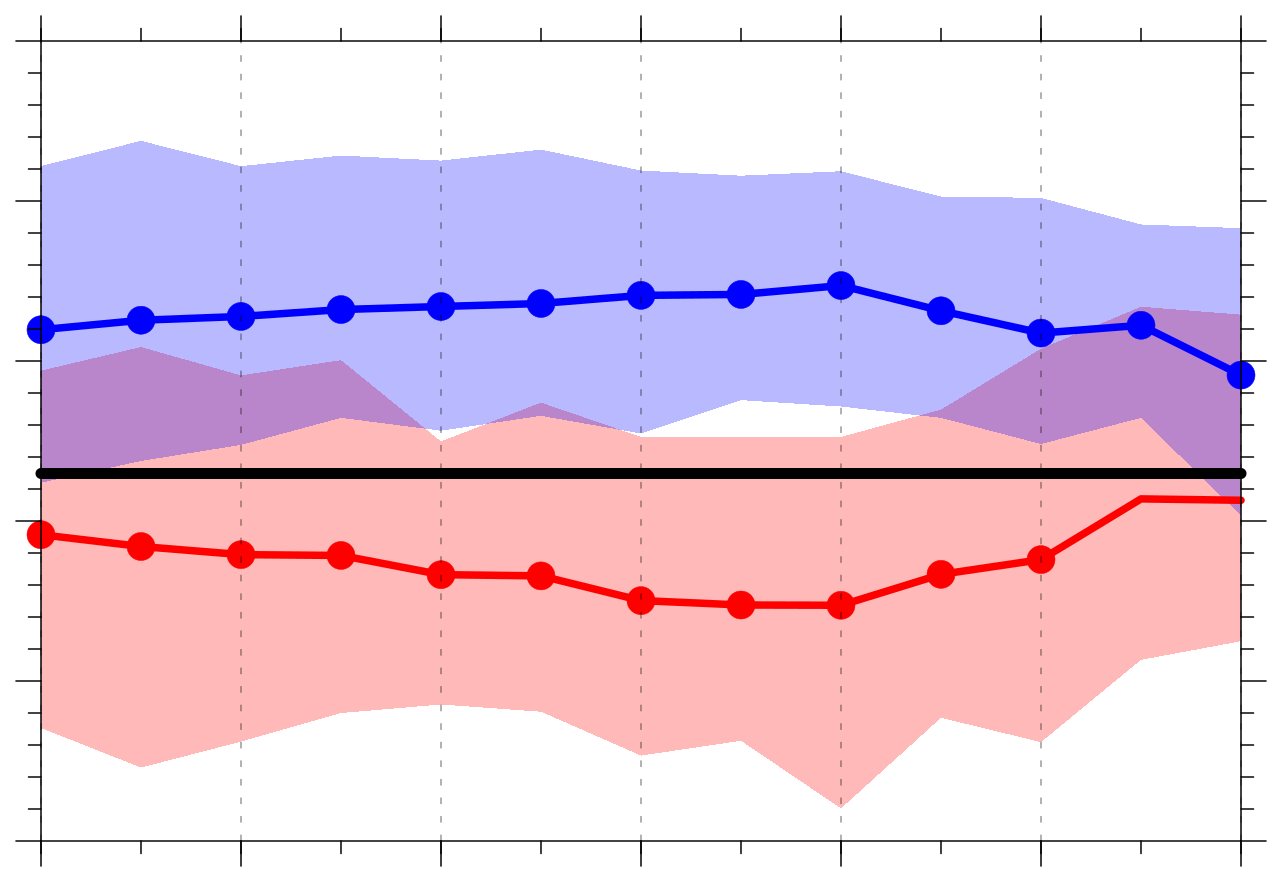 5.1
−0.5
Legend
4.8
−0.6
Distribution of quantities area-averaged over       the Arctic (≥ 70°N)
4.5
−0.7
4.2
Low-skill mean
Statistically significant difference with respect to climo at 95% confidence level
3.9
High-skill mean
−0.8
3.6
2007–2017 
climo mean
−0.9
3.3
Shading: Interquartile range
3.0
−1.0
−120
−96
−72
−48
−24
0
24
−120
−96
−72
−48
−24
0
24
Data: 1° ERA-Interim
Hours relative to 0000 UTC of low and high skill days
Hours relative to 0000 UTC of low and high skill days
Identification of low-skill ACs
Create a climatology of ACs occuring during June, July, and August of 2007–2017 by obtaining cyclone tracks from 1° ERA-Interim cyclone climatology prepared by Sprenger et al. (2017).

Deem cyclones that last ≥ 48 h and spend at least some portion of their lifetimes in the Arctic (> 70°N) as ACs.
Identification of low-skill ACs
Track ACs in forecasts from GEFS reforecast dataset v2 by utilizing an objective sea level pressure (SLP)-based tracking algorithm (Crawford et al. 2020).

Consider forecasts initialized 120 h prior to the time of lowest SLP of the ACs when located in the Arctic during low-skill and high-skill periods.

Calculate 120-h intensity RMSE based on minimum SLP of the ACs at the aforementioned time of lowest SLP, using ERA-Interim as verification. 

Refer to ACs associated with the top 25% of 120-h intensity RMSE for low-skill and high-skill periods as low-skill ACs for these respective periods.
Identification of low-skill ACs
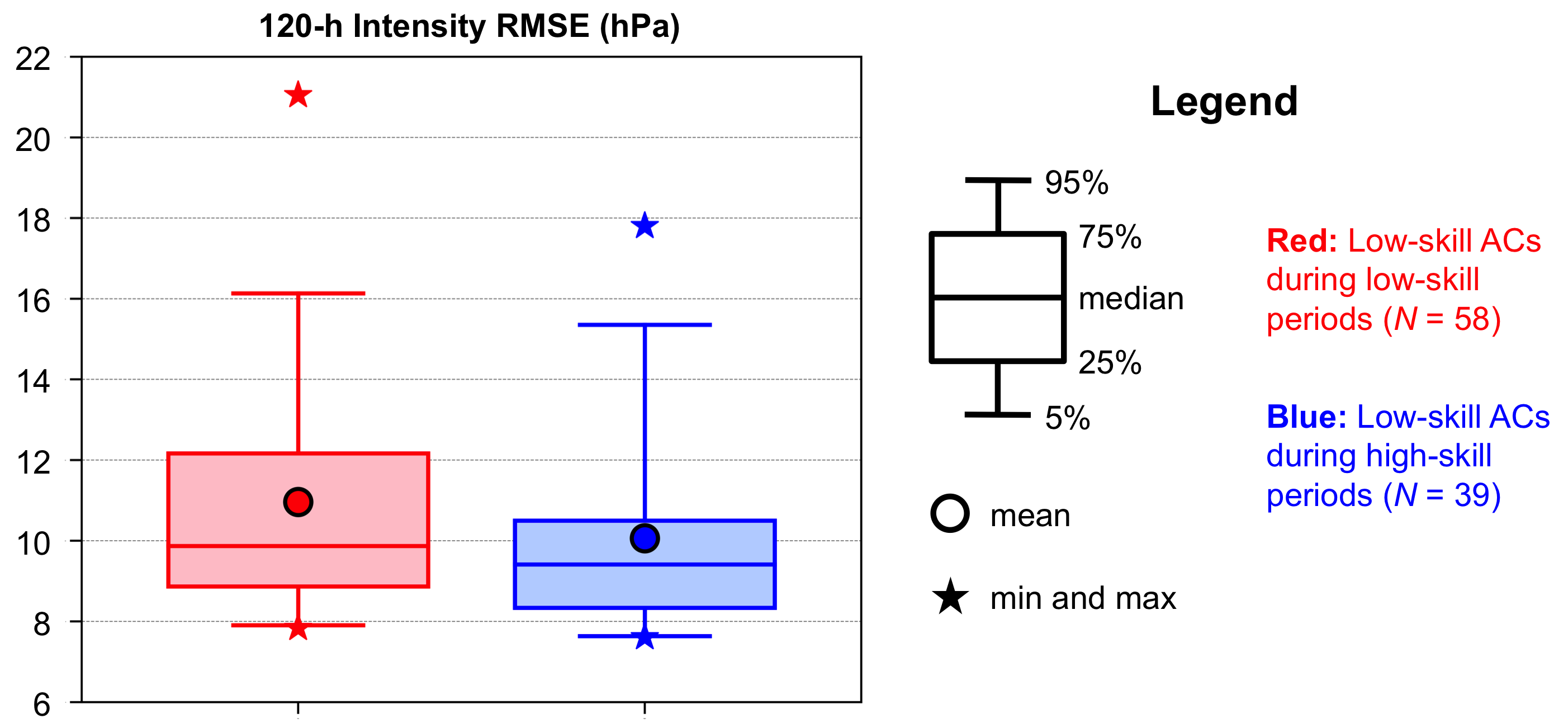 Quantities characterizing low-skill ACs
Legend
(b) Area-averaged abs. value of
stnd. anom. of 500-hPa v wind (σ)
(c) Area-averaged 850–600-hPa 
Eady growth rate (day−1)
(a) Min SLP (hPa)
Distribution of most extreme value of quantities characterizing ACs when the ACs are located in the Arctic for the following categories:
2.5
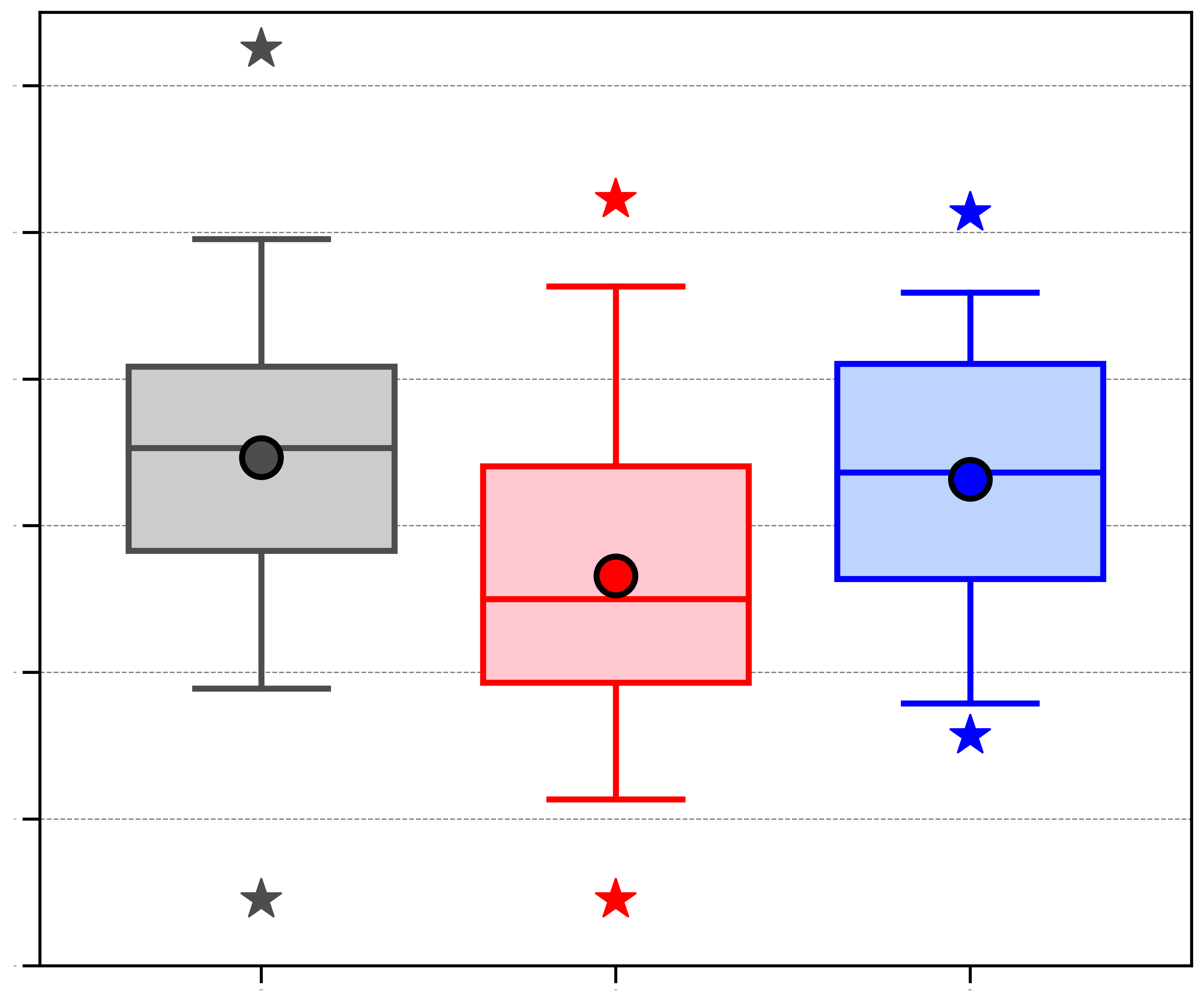 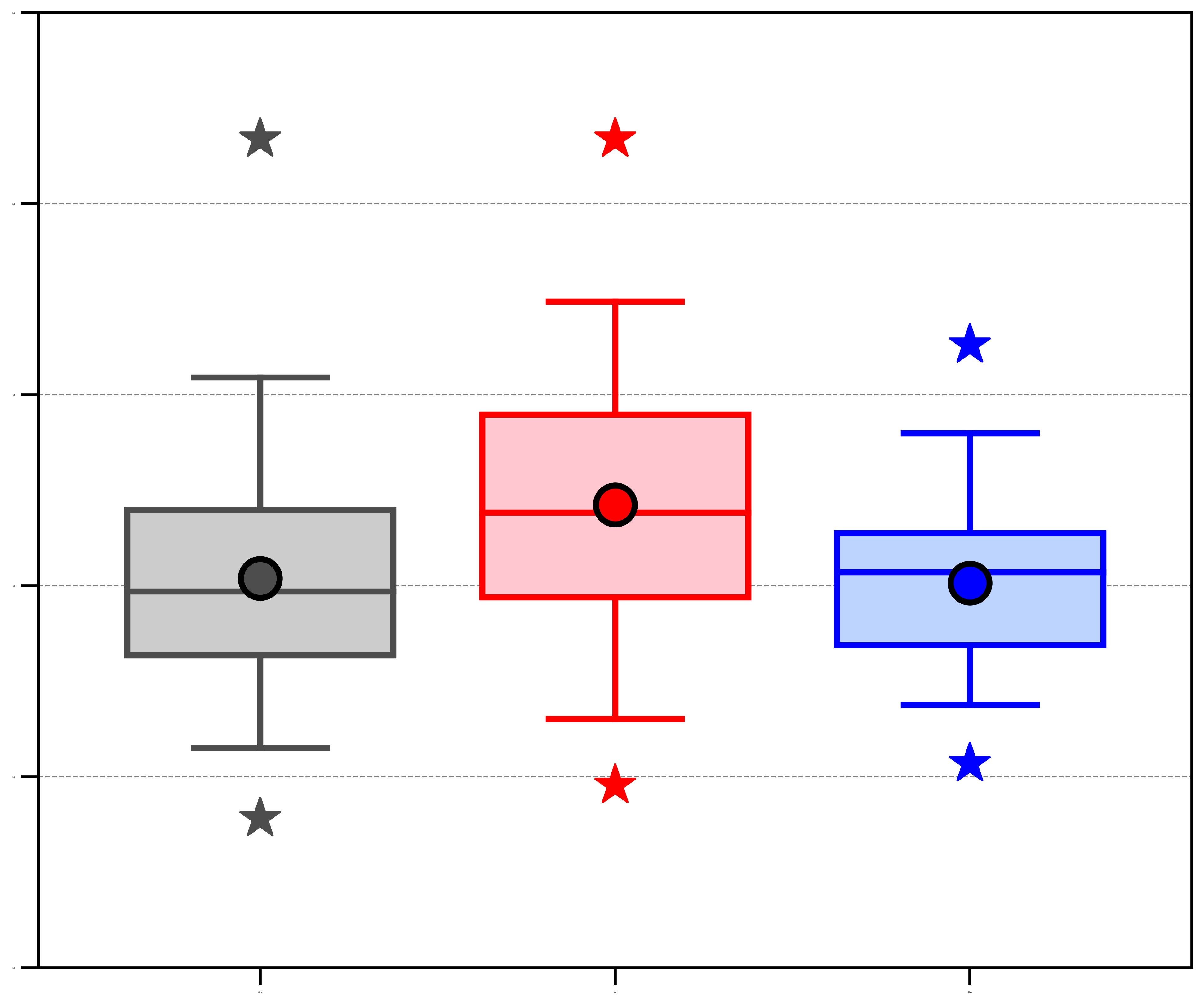 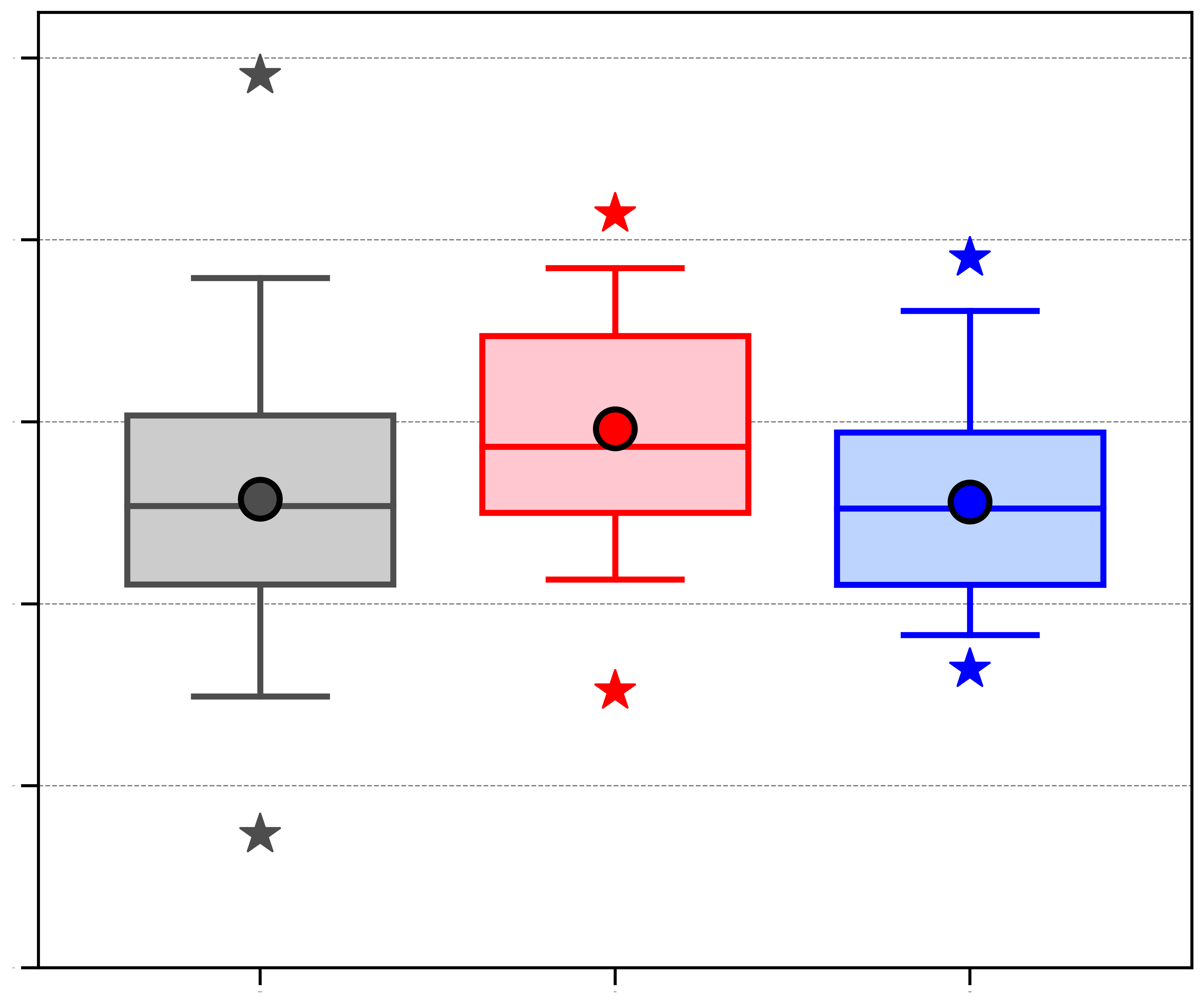 1.2
1020
2.0
1010
1.0
1000
1.5
0.8
Gray: All ACs in 2007–2017 climatology (N = 730)
990
1.0
0.6
980
Red: Low-skill ACs during           low-skill periods (N = 58)
0.5
0.4
970
Blue: Low-skill ACs during        high-skill periods (N = 39)
960
0.0
0.2
95%
(e) Area-averaged negative               800–600-hPa ω (10−3 hPa s−1)
(f) Area-averaged 350–250-hPa 
divergence (10−6 s−1)
(d) Area-averaged IVT (kg m−1 s−1)
75%
mean
0.0
450
18
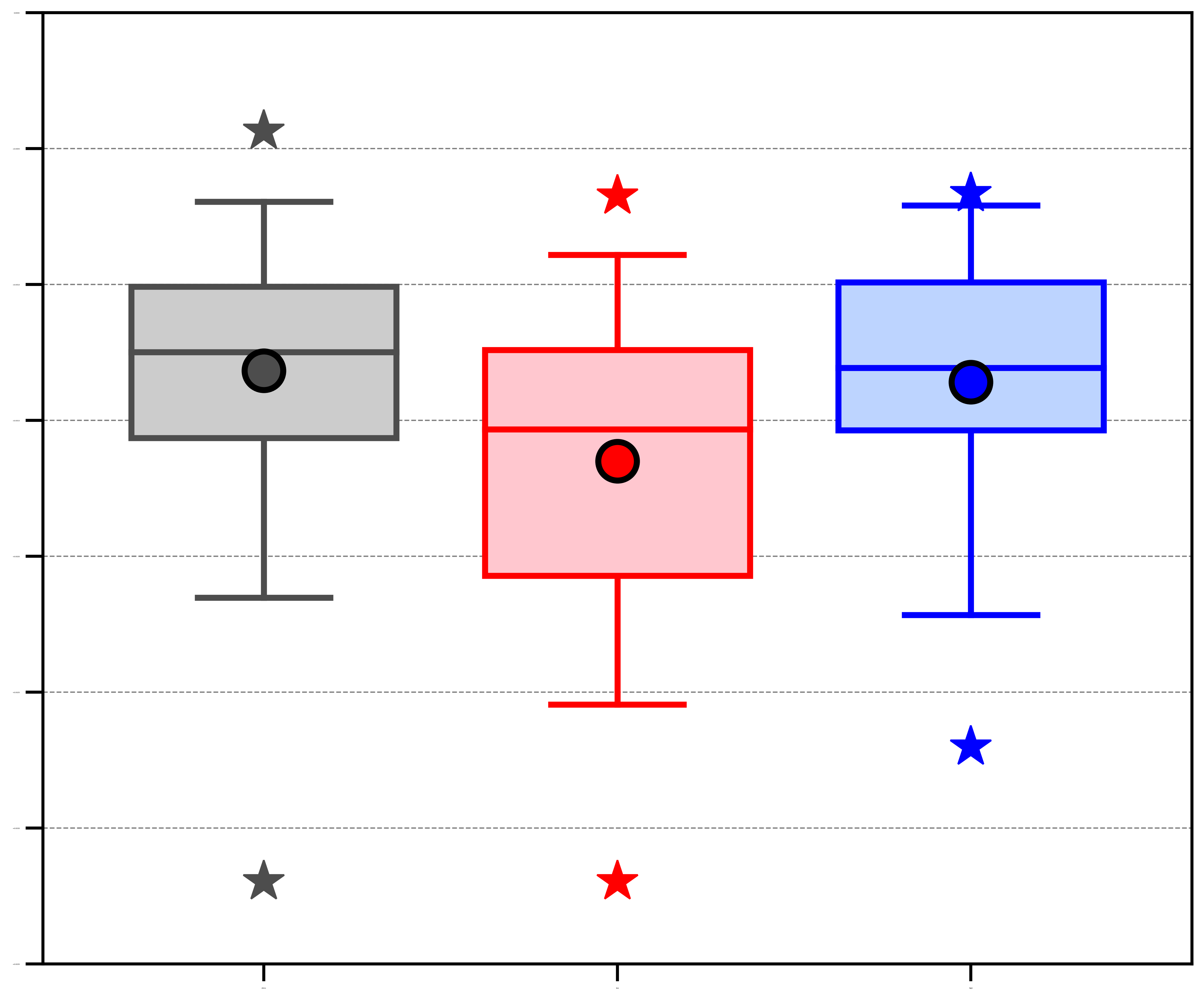 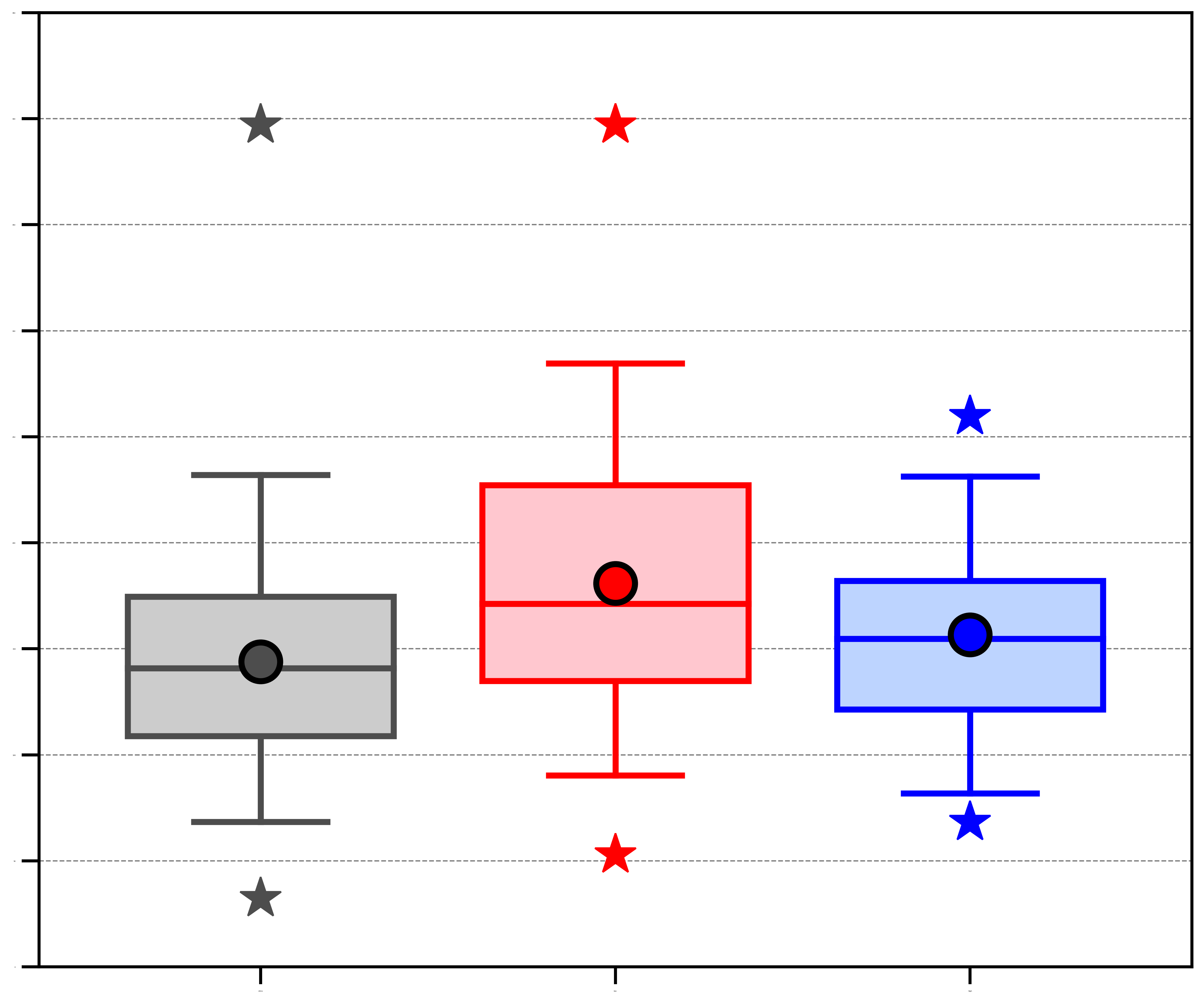 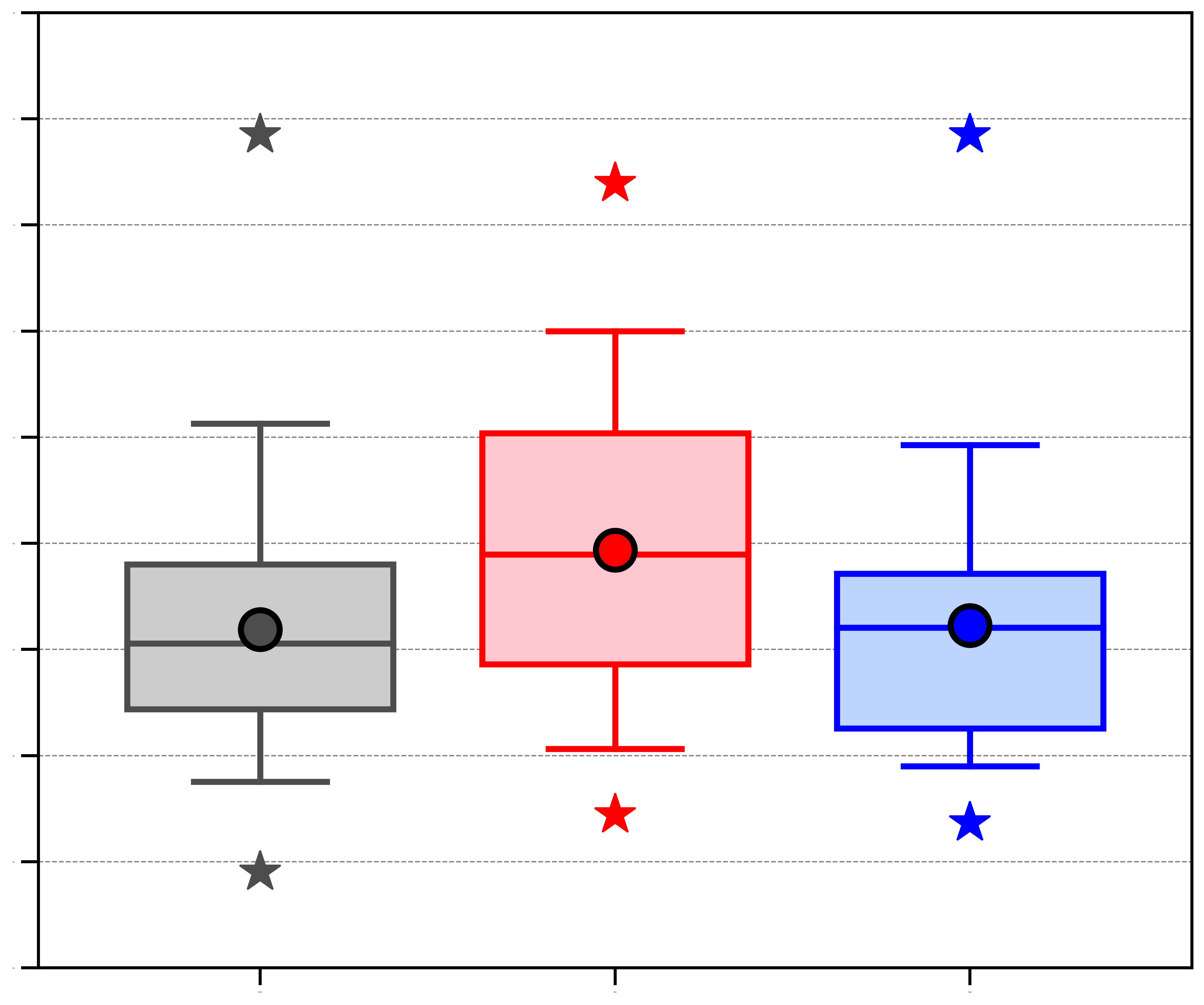 median
min/
max
400
16
−0.5
25%
350
14
5%
−1.0
300
12
Statistically significant difference with respect to climatology at 95% confidence level
−1.5
250
10
200
8
−2.0
150
6
−2.5
100
4
Area-averaged quantities are calculated within 1000 km of AC center
−3.0
50
2
−3.5
0
0
Data: 1° ERA-Interim
AC-centered composites
Composite top 25% strongest low-skill ACs during low-skill periods (N = 14) at various lag times relative to the time of lowest SLP of the ACs when located in the Arctic using ERA5 (0.25° × 0.25°).
AC-centered composites
Composite top 25% strongest low-skill ACs during low-skill periods (N = 14) at various lag times relative to the time of lowest SLP of the ACs when located in the Arctic using ERA5 (0.25° × 0.25°).

For each lag time:

Determine mean latitude and longitude of ACs.
AC-centered composites
Composite top 25% strongest low-skill ACs during low-skill periods (N = 14) at various lag times relative to the time of lowest SLP of the ACs when located in the Arctic using ERA5 (0.25° × 0.25°).

For each lag time:

Determine mean latitude and longitude of ACs.

Rotate and project ERA5 grids to a 25 × 25 km                                                  Equal-Area Scalable Earth 2.0 (EASE2)                                                             grid such that the AC center lies on                                                                  y-axis (0° longitude) of the EASE2 grid.
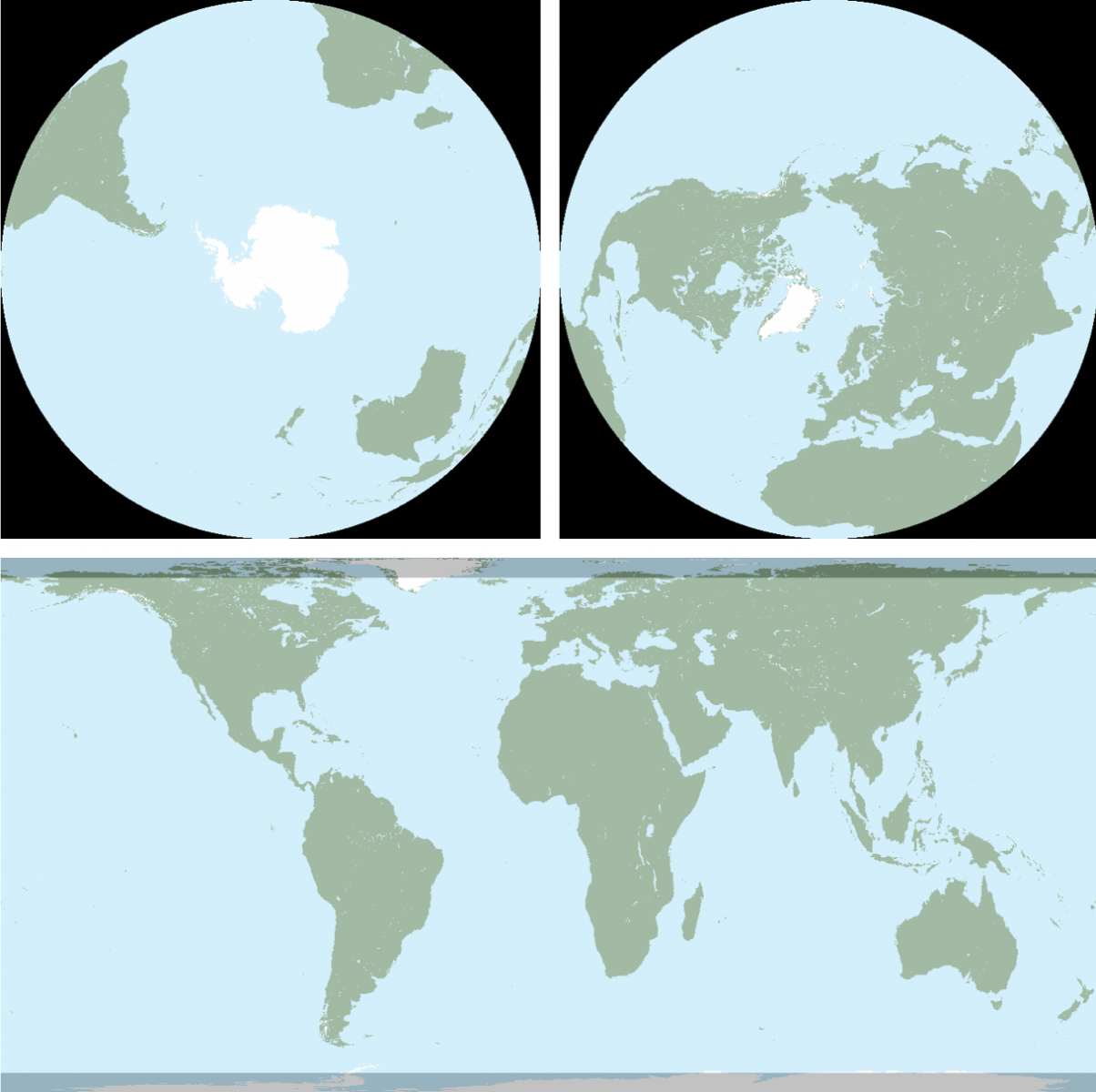 EASE2 Grid 
(source: NSIDC: https://nsidc.org/ease/ease-grid-projection-gt)
AC-centered composites
Composite top 25% strongest low-skill ACs during low-skill periods (N = 14) at various lag times relative to the time of lowest SLP of the ACs when located in the Arctic using ERA5 (0.25° × 0.25°).

For each lag time:

Determine mean latitude and longitude of ACs.

Rotate and project ERA5 grids to a 25 × 25 km                                                  Equal-Area Scalable Earth 2.0 (EASE2)                                                             grid such that the AC center lies on                                                                  y-axis (0° longitude) of the EASE2 grid.
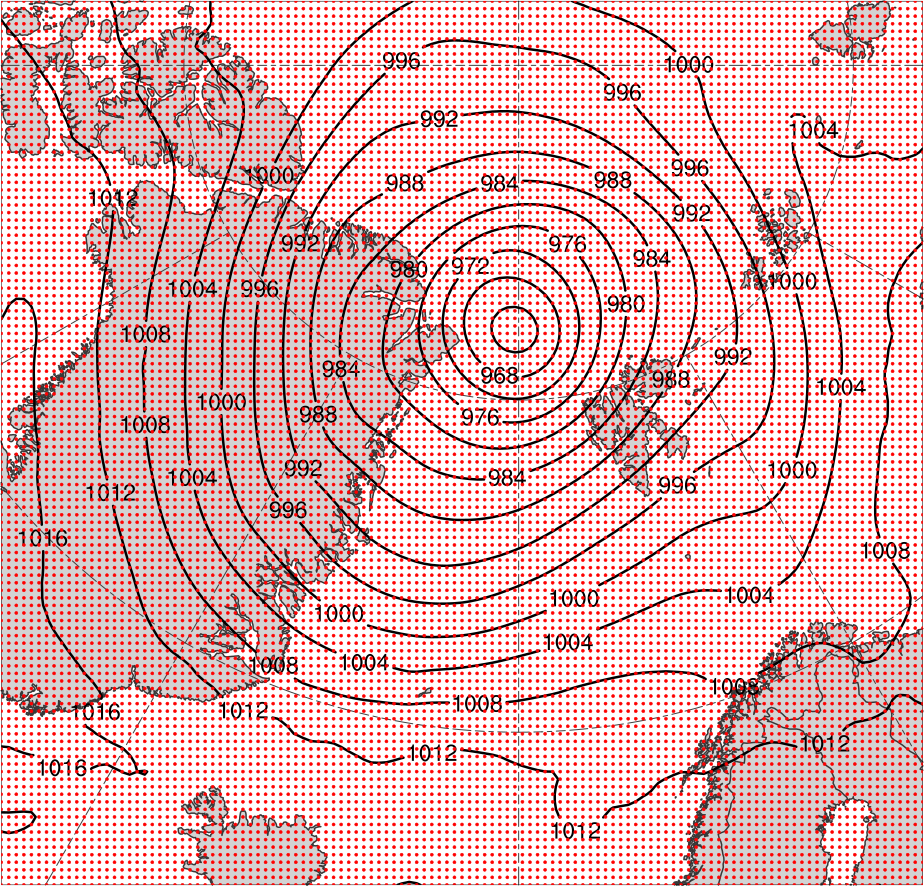 SLP (black) on 25 × 25 km EASE2 grid (grid points in red) valid 1200 UTC 6 Aug 2012
AC-centered composites
Composite top 25% strongest low-skill ACs during low-skill periods (N = 14) at various lag times relative to the time of lowest SLP of the ACs when located in the Arctic using ERA5 (0.25° × 0.25°).

For each lag time:

Determine mean latitude and longitude of ACs.

Rotate and project ERA5 grids to a 25 × 25 km                                                  Equal-Area Scalable Earth 2.0 (EASE2)                                                             grid such that the AC center lies on                                                                  y-axis (0° longitude) of the EASE2 grid.

Shift projected grids to mean latitude of ACs.
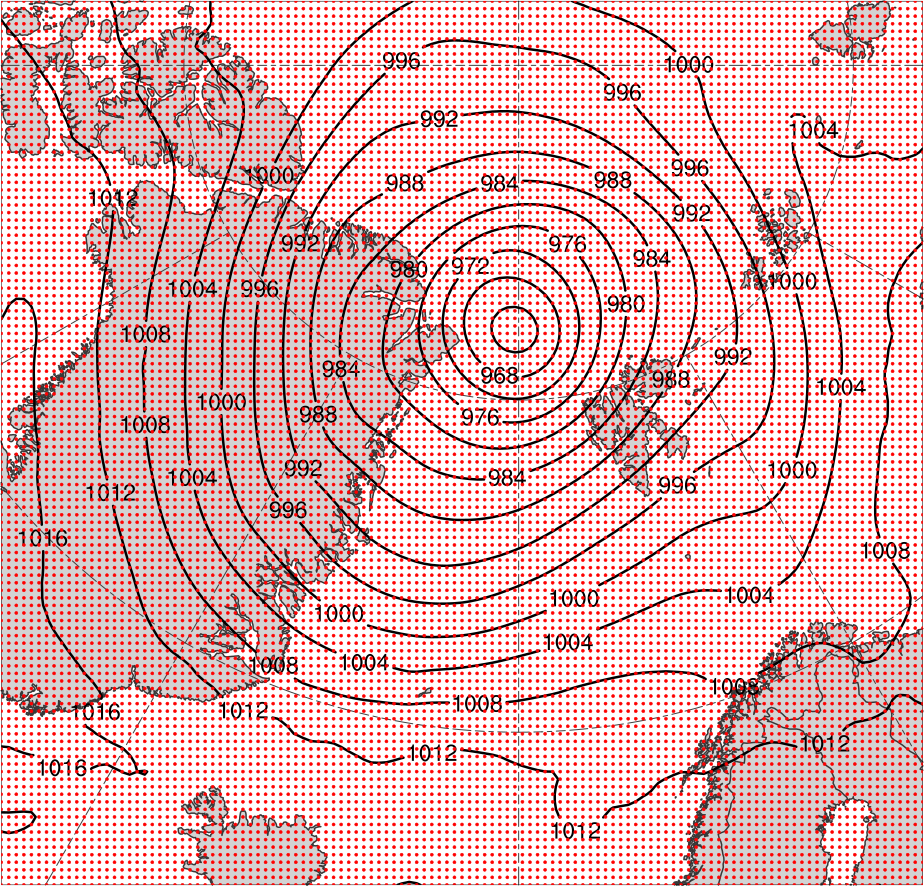 SLP (black) on 25 × 25 km EASE2 grid (grid points in red) valid 1200 UTC 6 Aug 2012
AC-centered composites
Grid before shifting to mean latitude
Grid after shifting to mean latitude
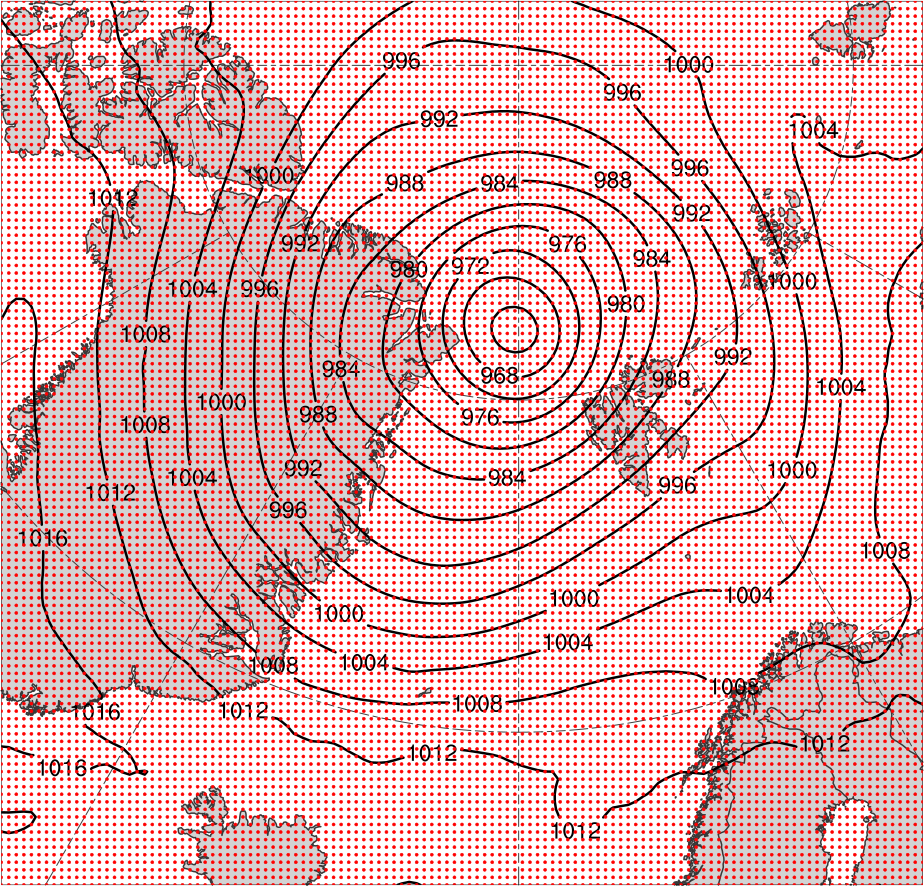 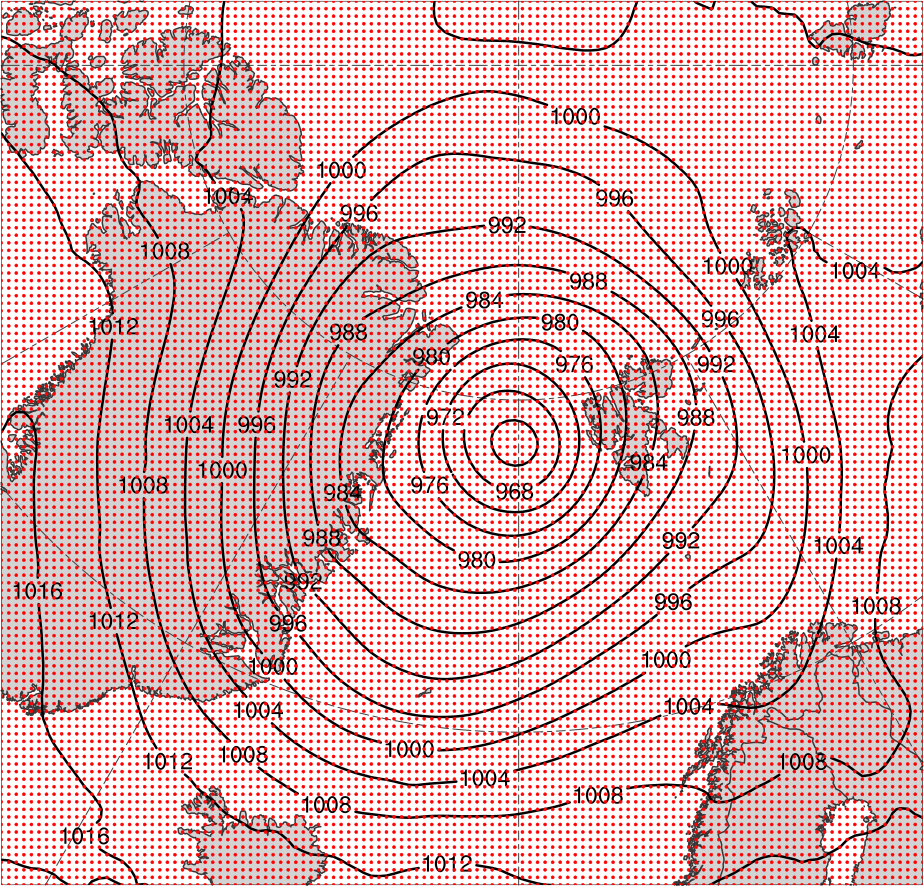 AC-centered composites
Composite top 25% strongest low-skill ACs during low-skill periods (N = 14) at various lag times relative to the time of lowest SLP of the ACs when located in the Arctic using ERA5 (0.25° × 0.25°).

For each lag time:

Determine mean latitude and longitude of ACs.

Rotate and project ERA5 grids to a 25 × 25 km                                                  Equal-Area Scalable Earth 2.0 (EASE2)                                                             grid such that the AC center lies on                                                                  y-axis (0° longitude) of the EASE2 grid.

Shift projected grids to mean latitude of ACs.

Rotate shifted grids to mean longitude of ACs.
AC-centered composites
N = 14
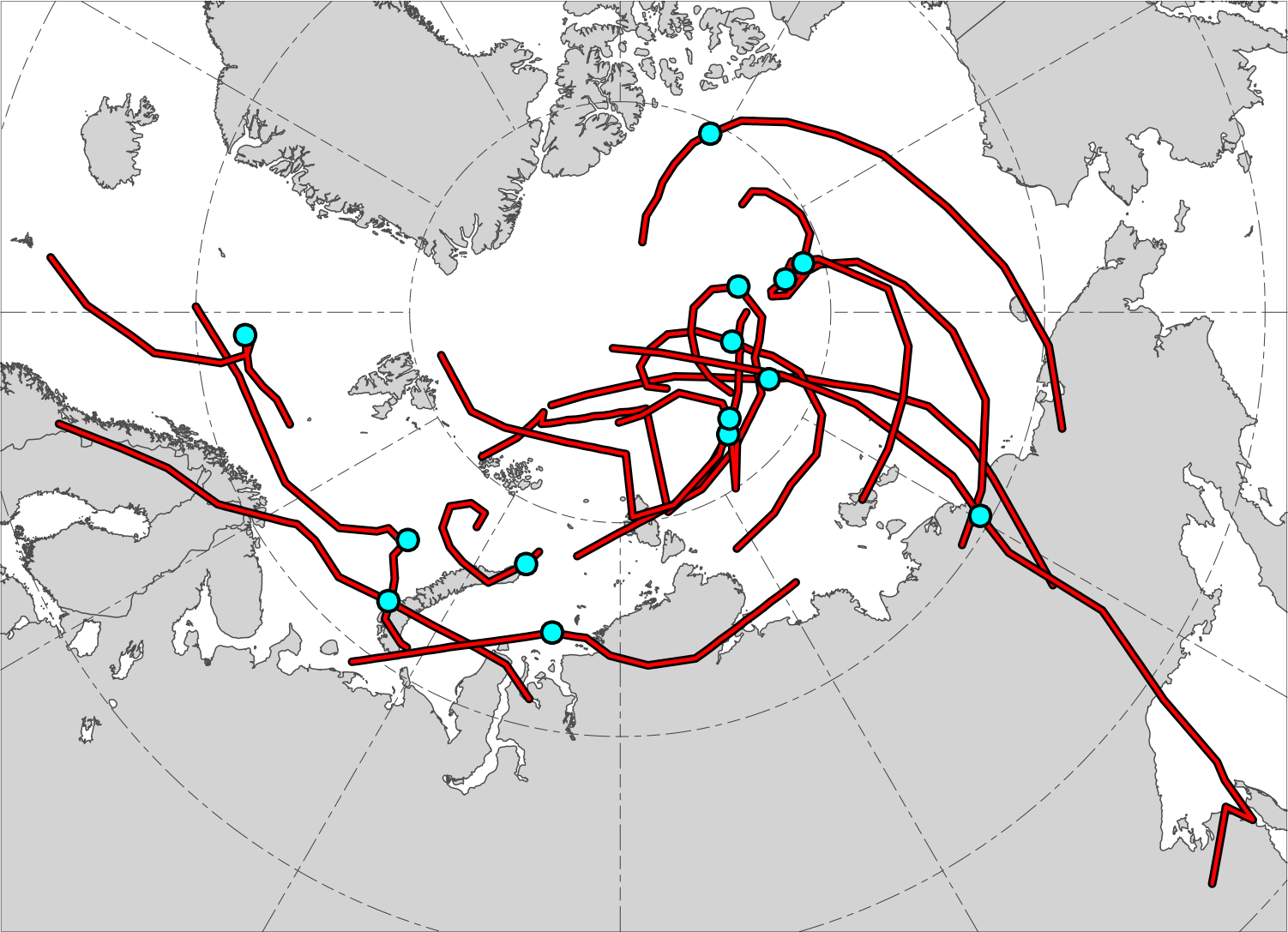 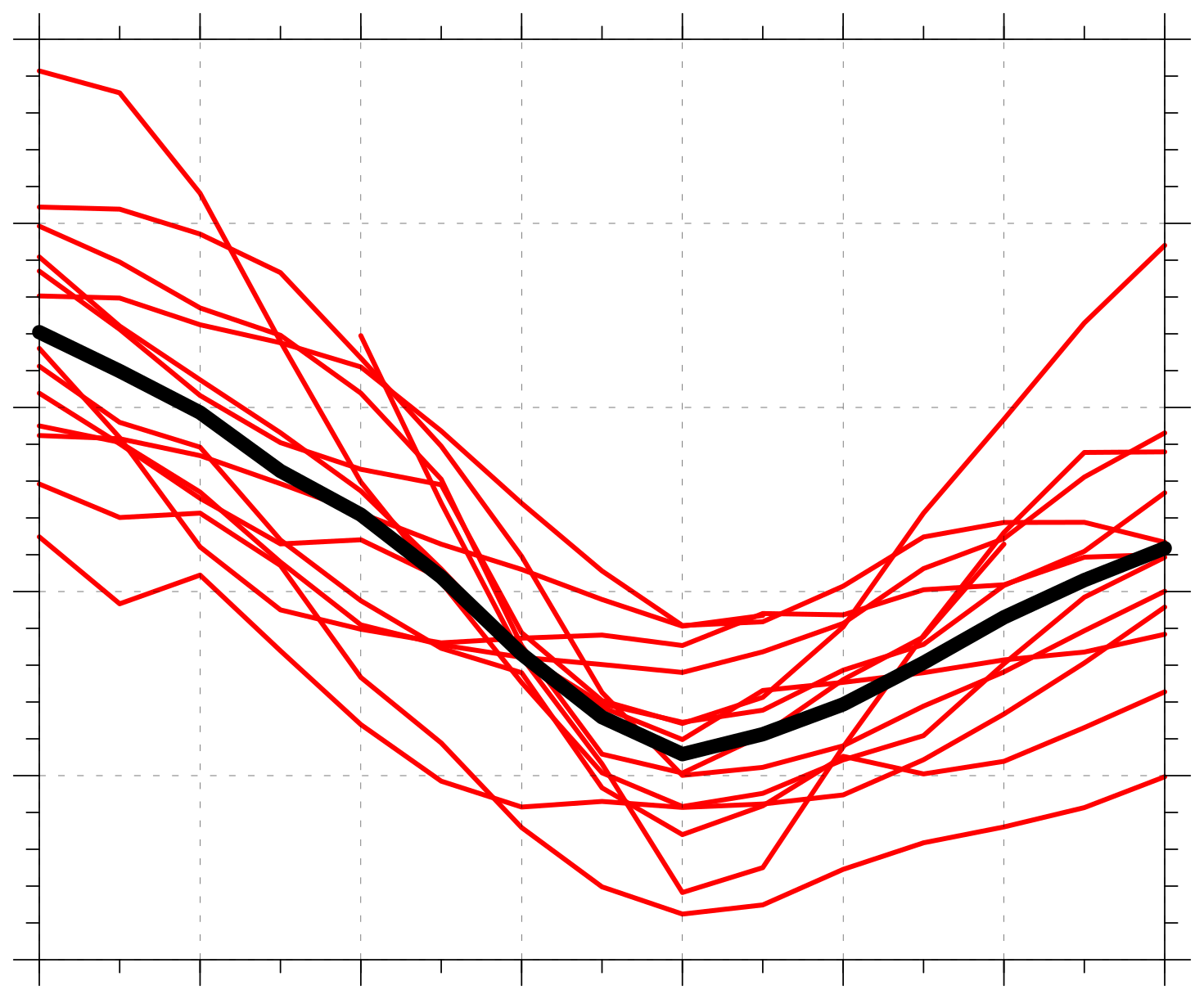 N = 14
1010
1000
990
Minimum SLP (hPa)
980
970
960
AC location at lag 0 h (time of lowest SLP of AC in Arctic)
−48
−36
−24
−12
0
12
24
36
Lag hour relative to time of lowest SLP of AC in Arctic
Red lines show tracks of ACs during lag –48 h to lag 36 h, 
when valid.
Time series of minimum SLP (hPa) of ACs (red) and of mean minimum SLP (hPa) of ACs (black) during lag –48 h to lag 36 h, when valid.
(a) Lag = −48 h (N = 13)
(b) Lag = −36 h (N = 13)
(c) Lag = −24 h (N = 14)
(d) Lag = −12 h (N = 14)
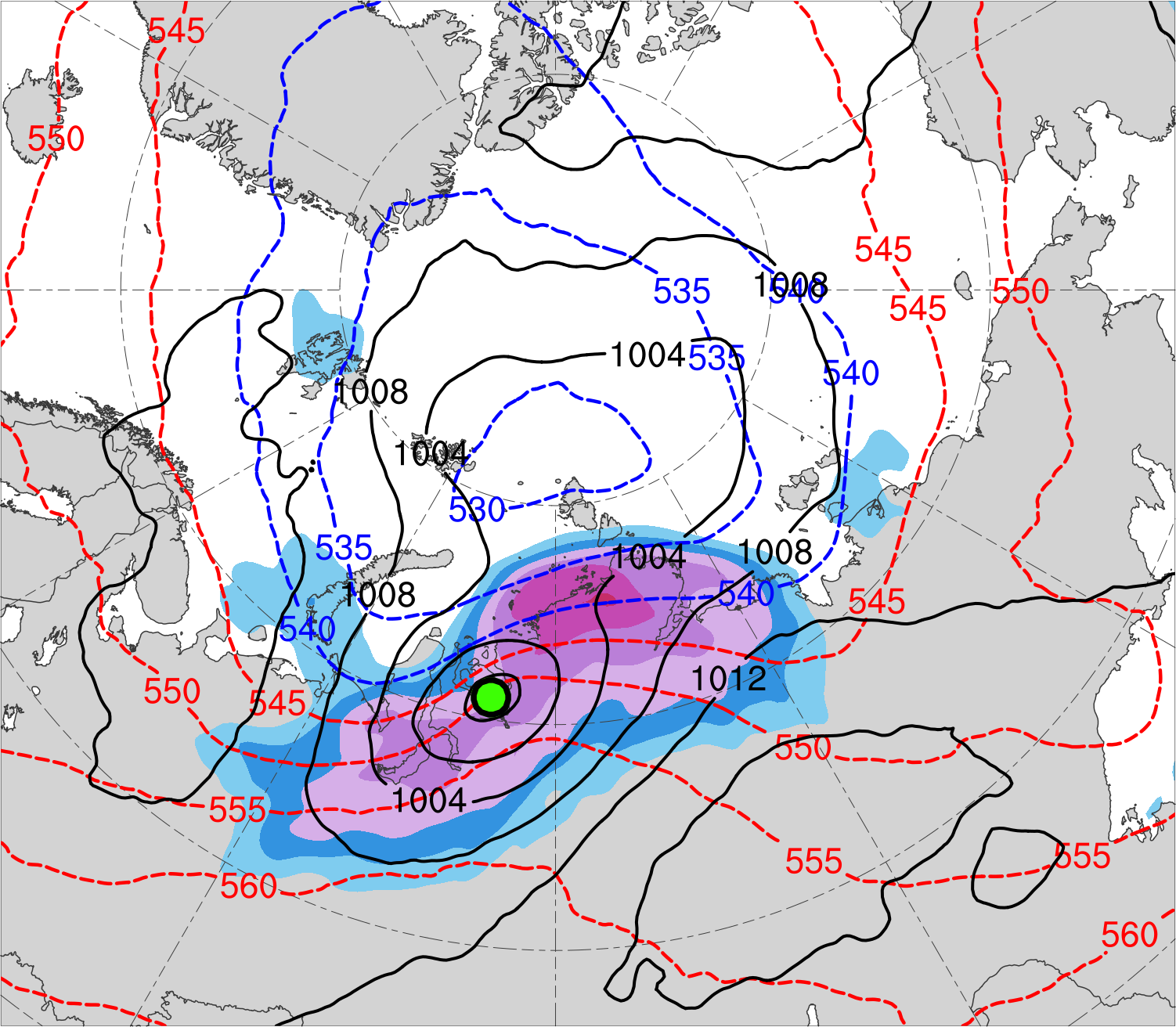 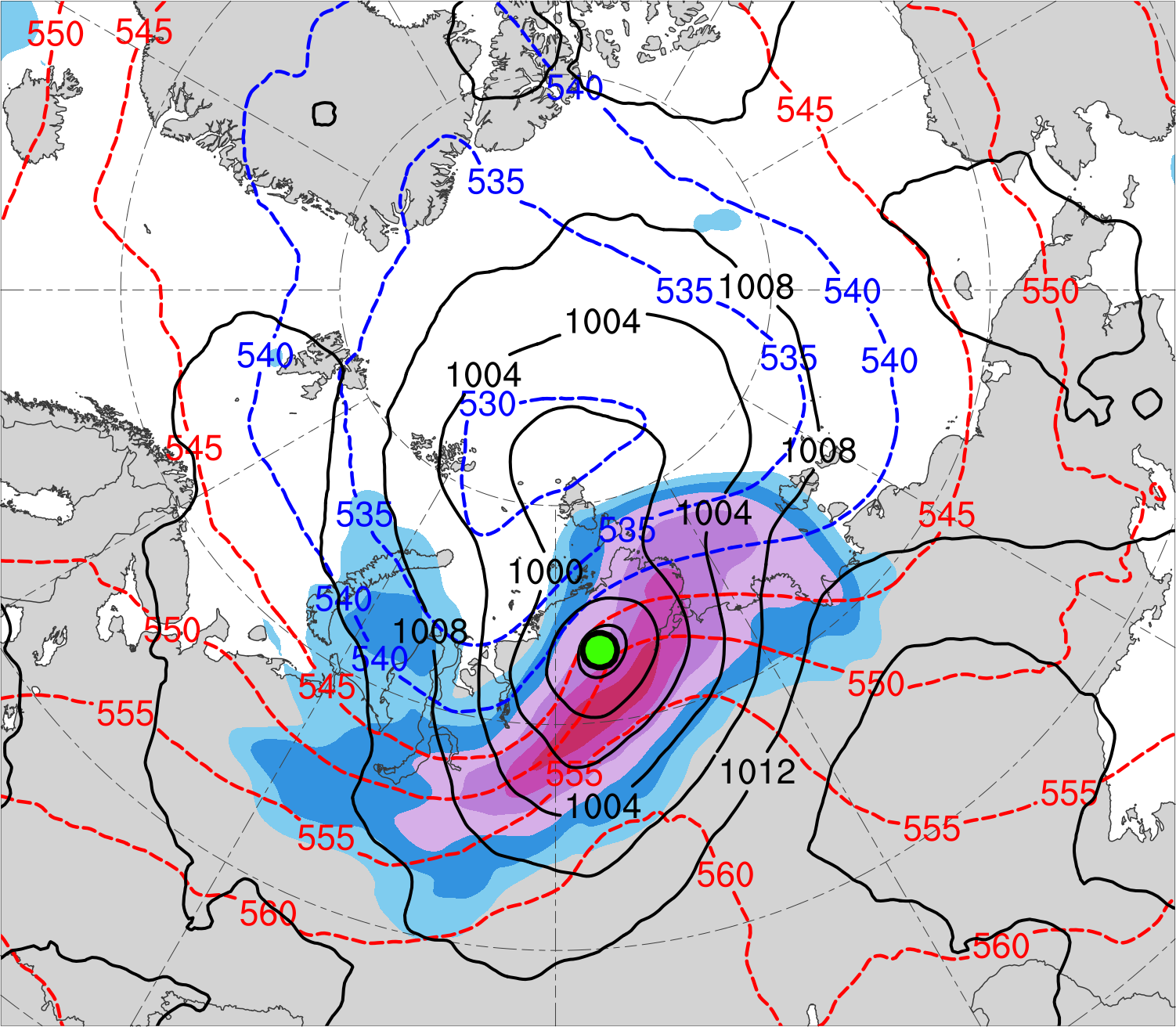 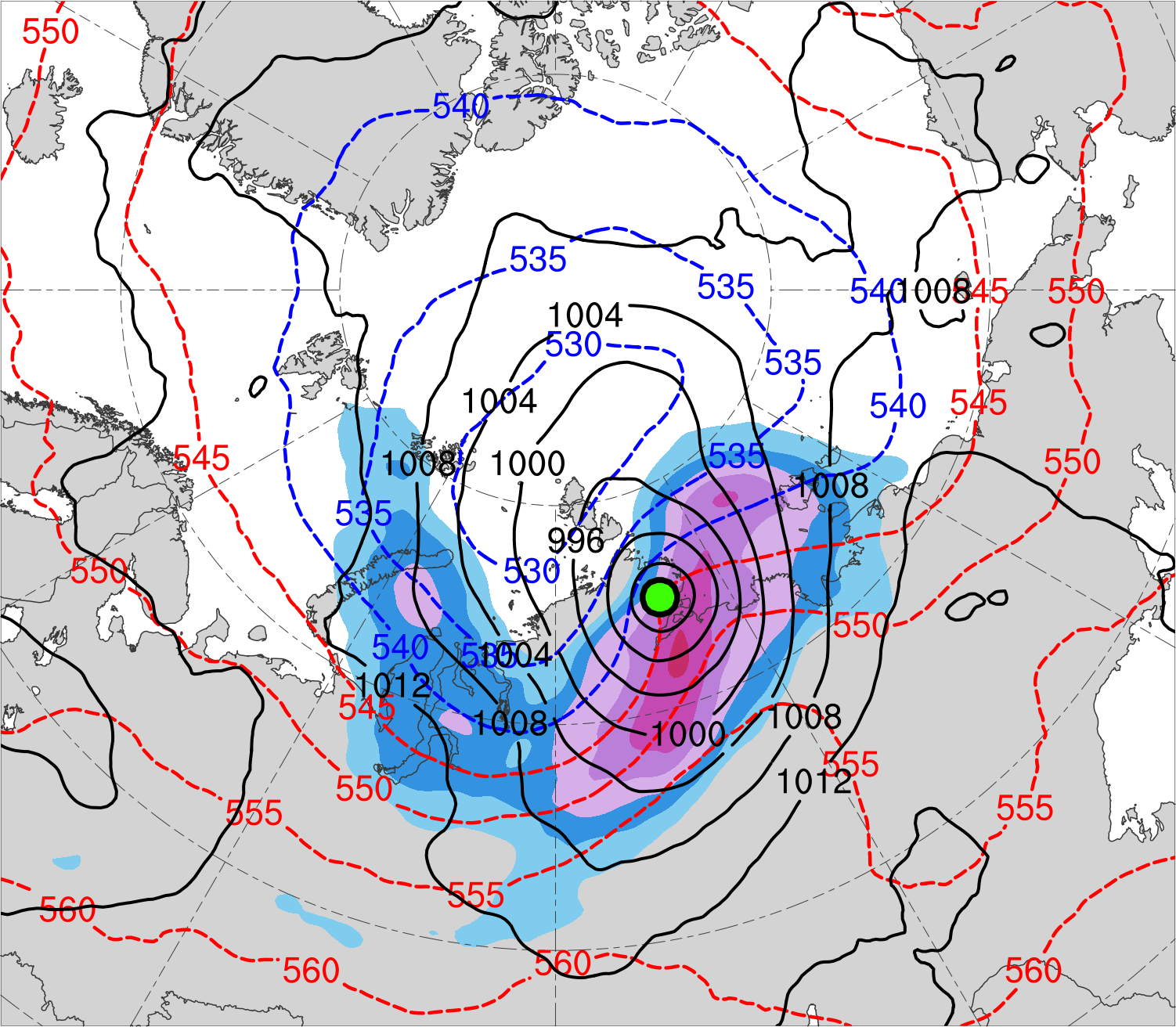 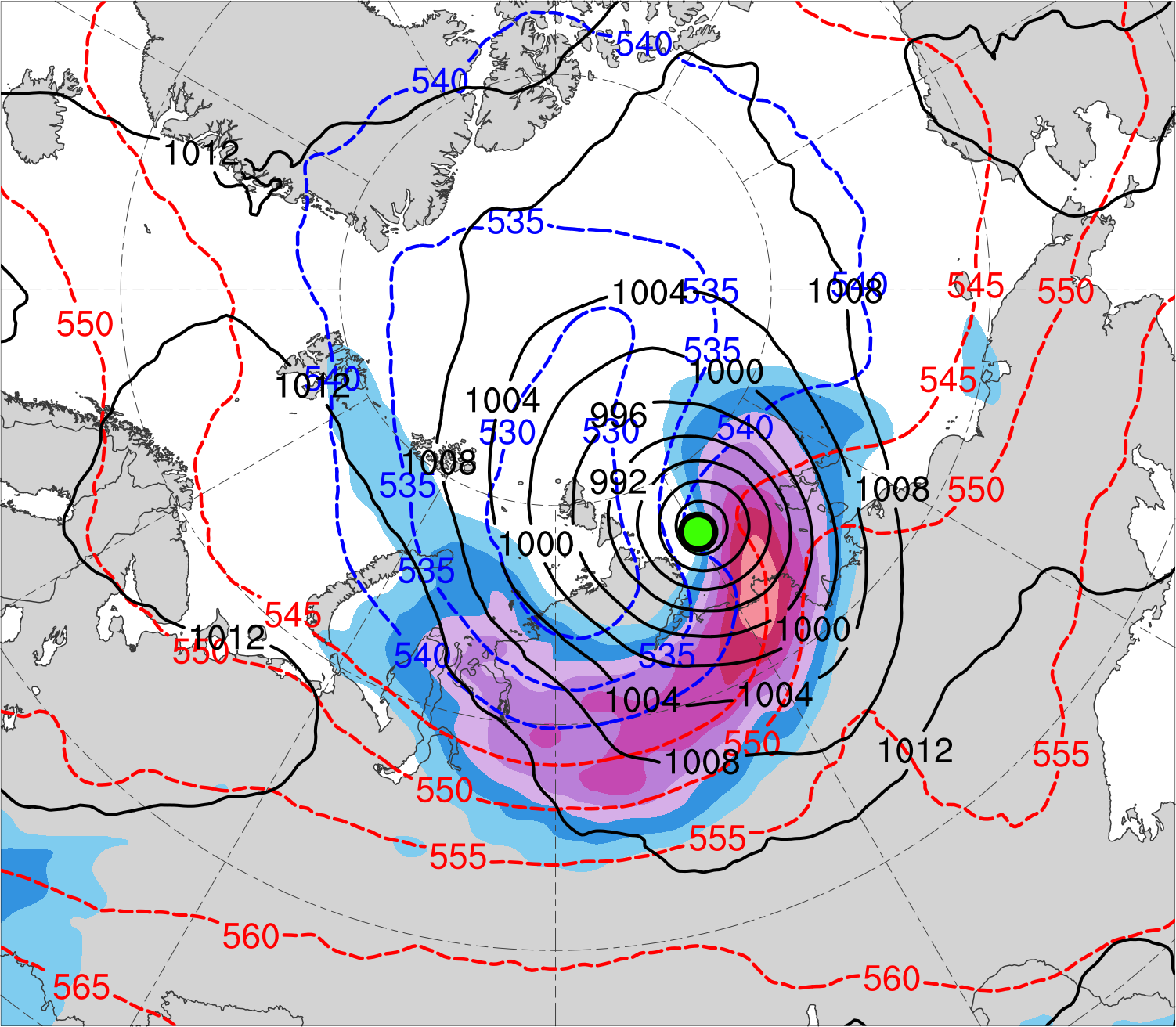 (e) Lag = 0 h (N = 14)
(f) Lag = 12 h (N = 13)
(h) Lag = 36 h (N = 12)
(g) Lag = 24 h (N = 13)
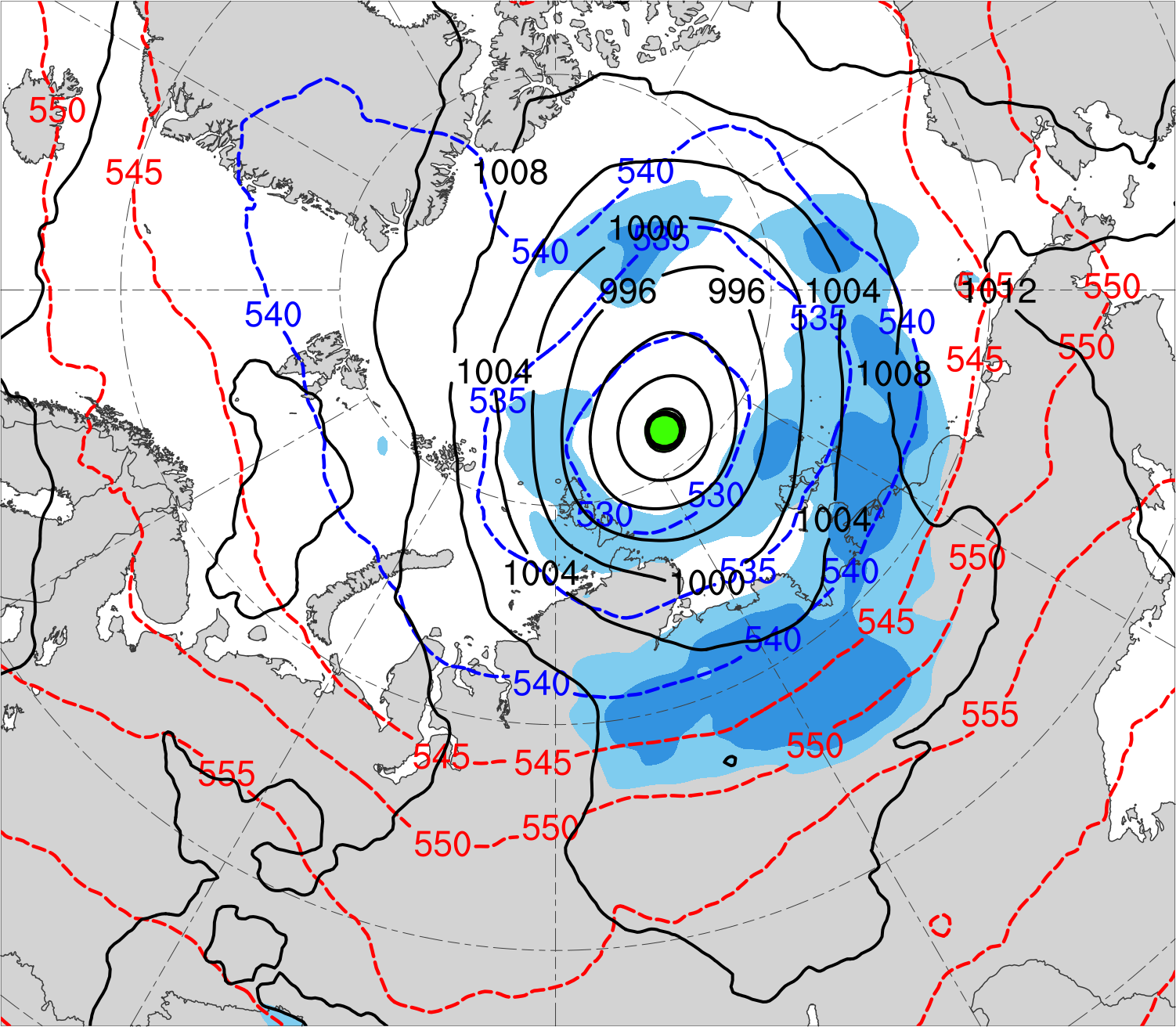 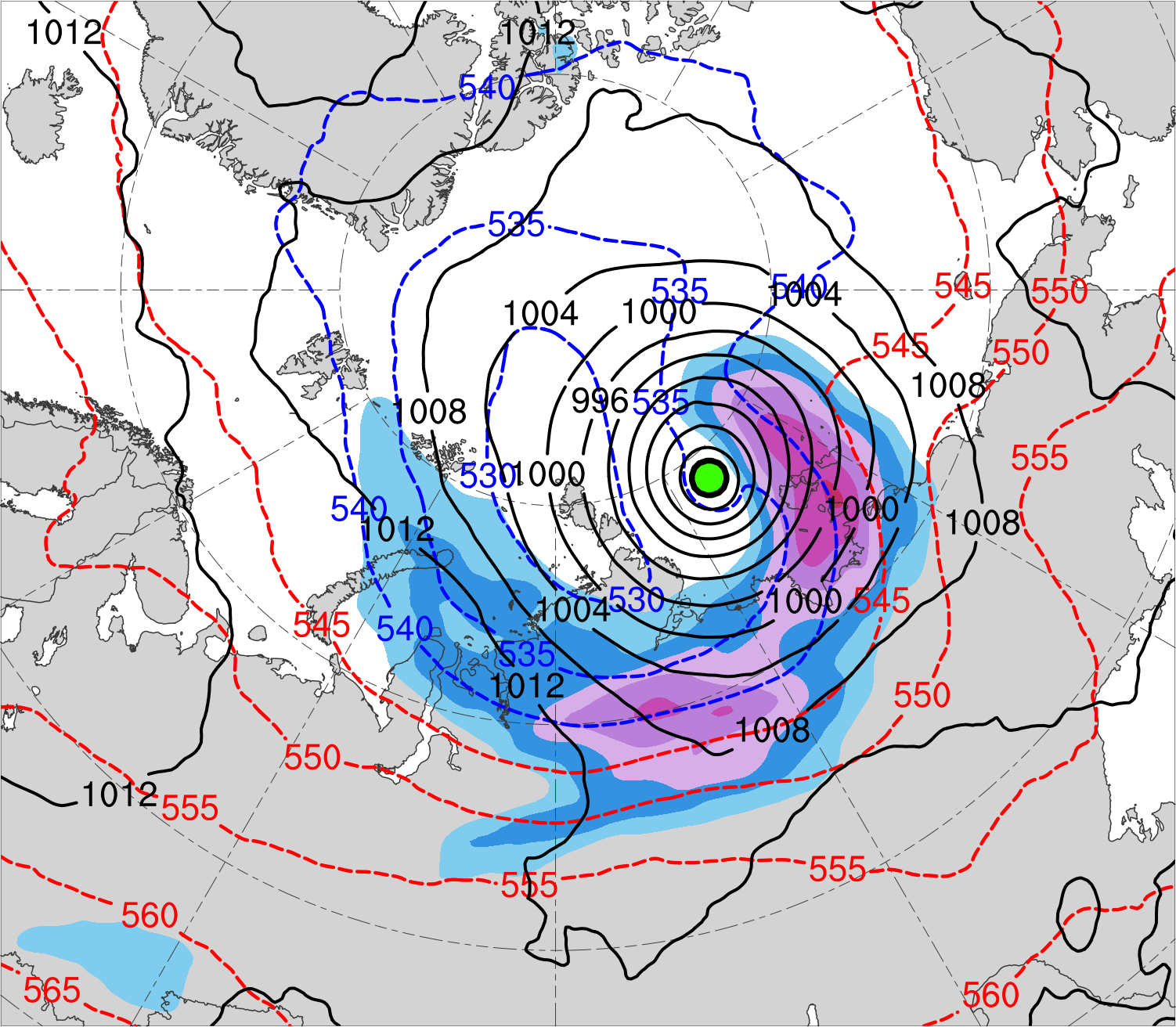 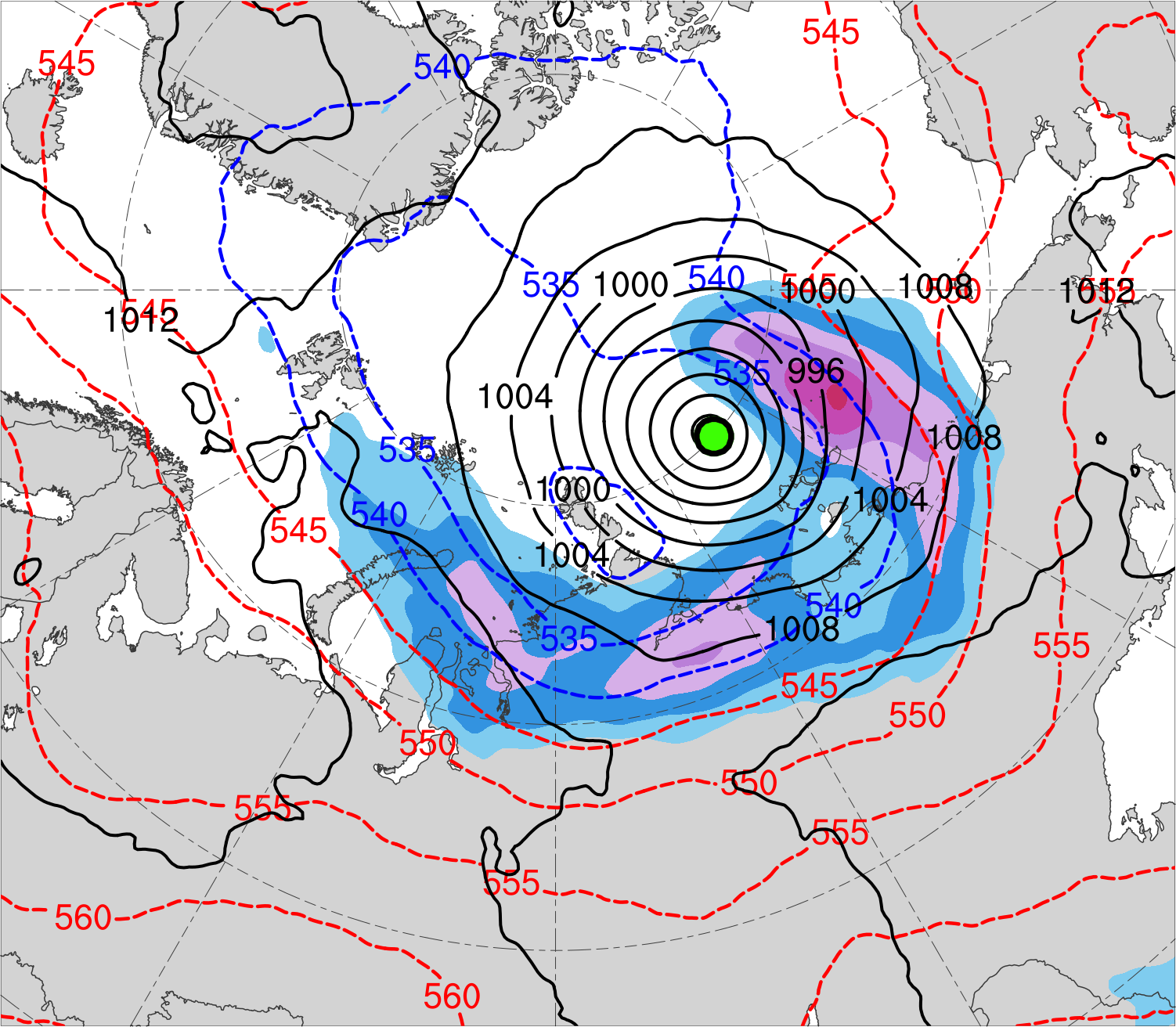 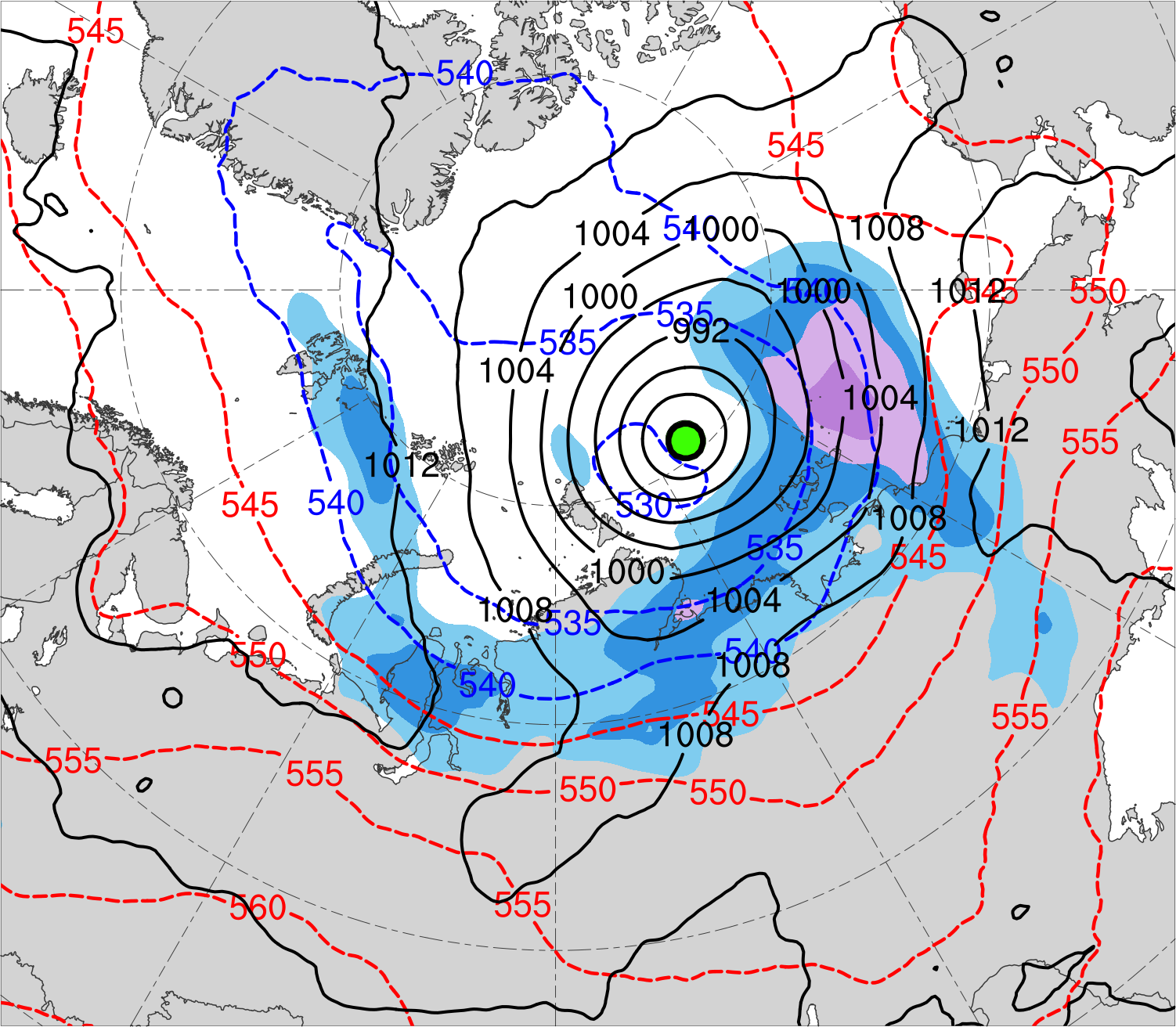 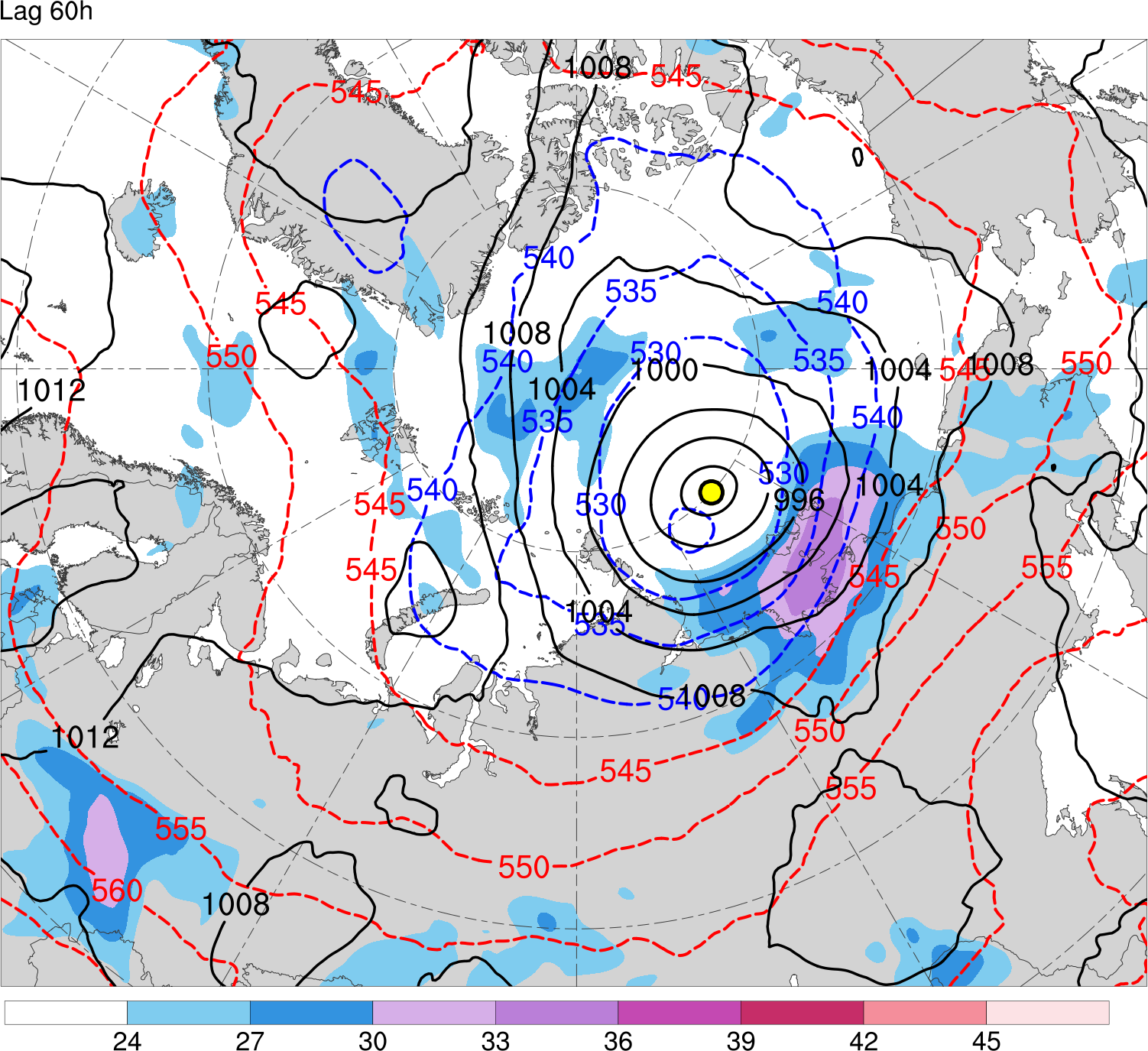 21
24
27
30
33
39
18
36
300-hPa wind speed (m s−1)
Mean AC location
1000–500-hPa thickness (dam)
SLP (hPa)
(a) Lag = −48 h (N = 13)
(b) Lag = −36 h (N = 13)
(c) Lag = −24 h (N = 14)
(d) Lag = −12 h (N = 14)
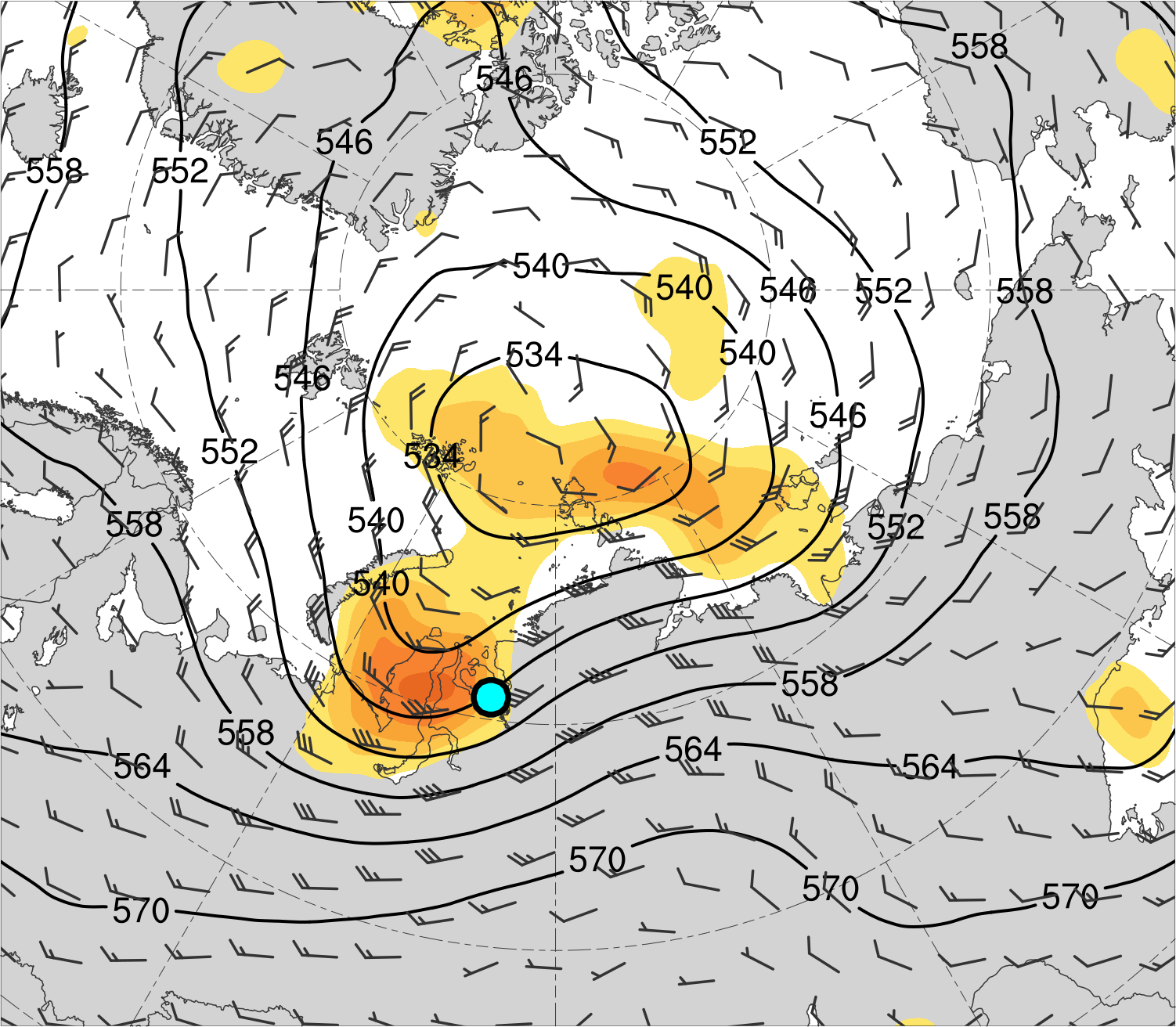 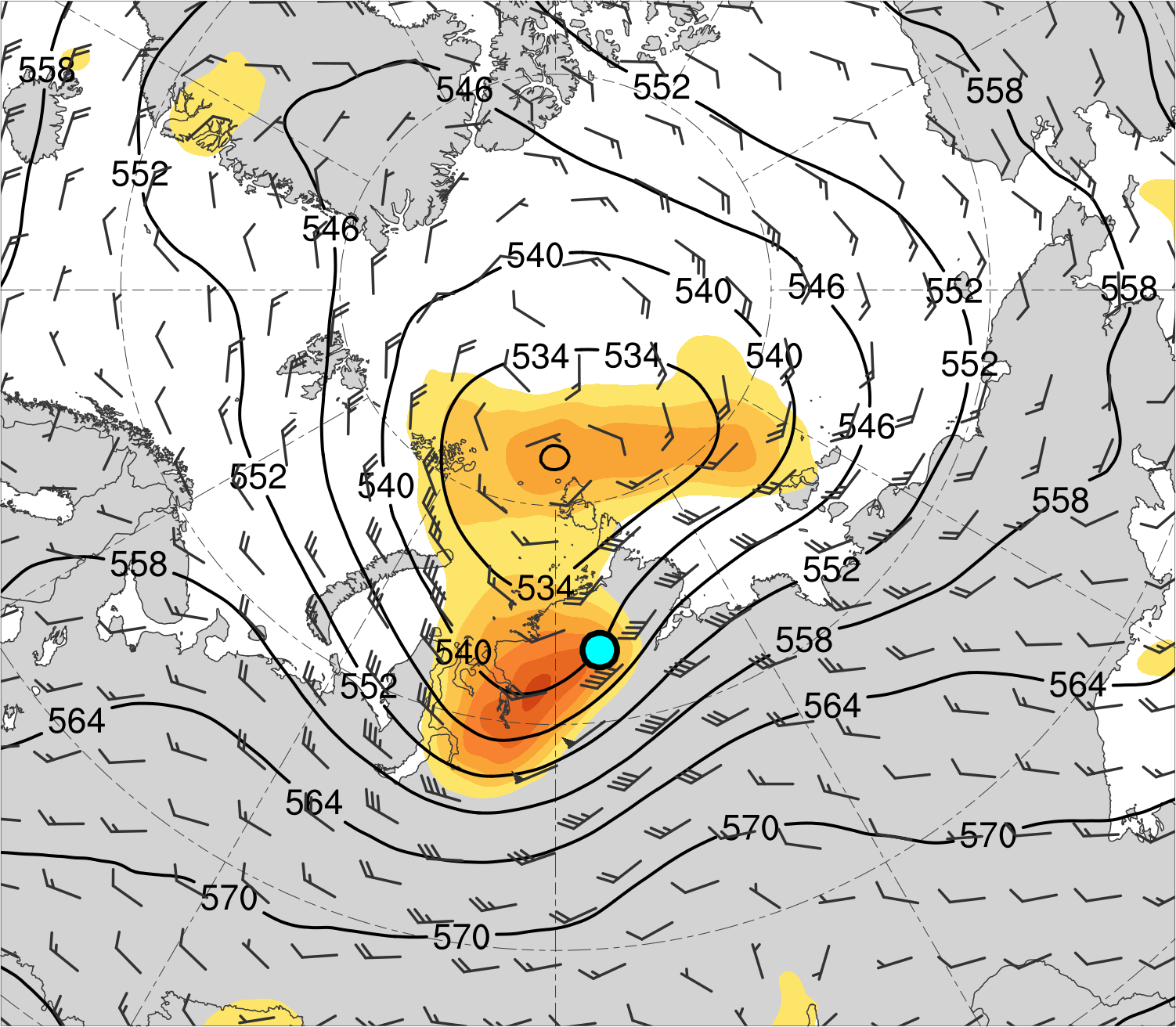 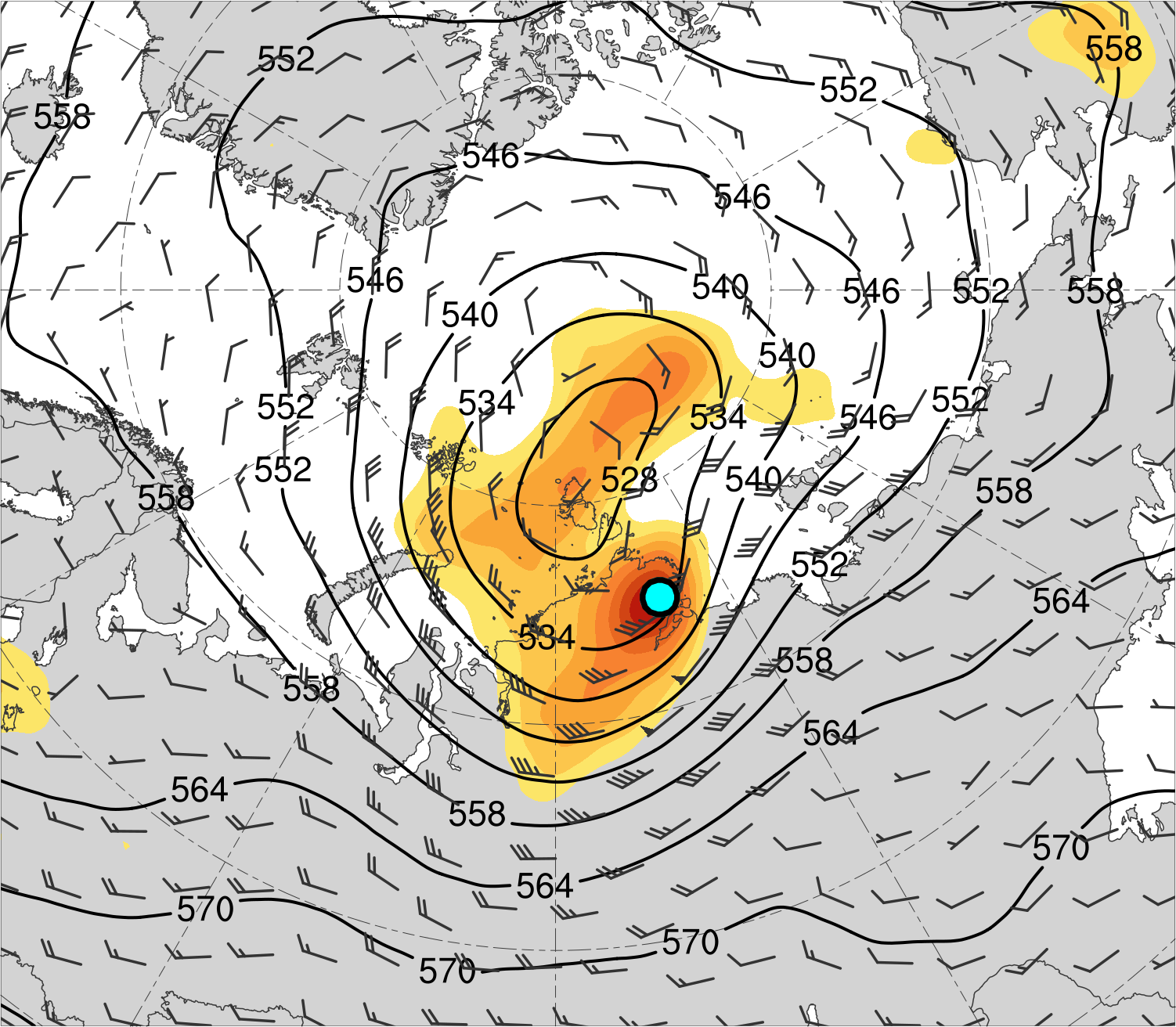 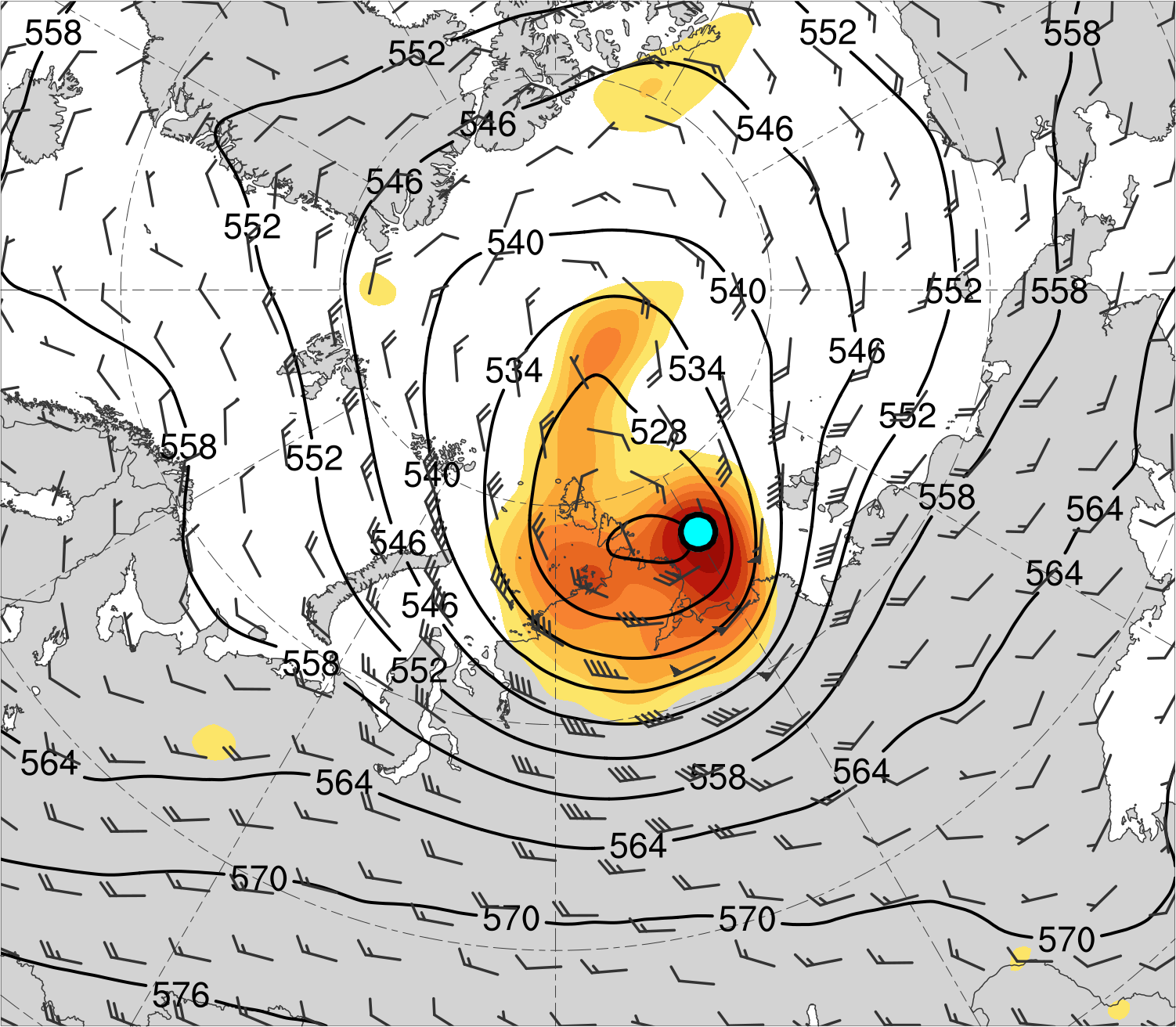 (e) Lag = 0 h (N = 14)
(f) Lag = 12 h (N = 13)
(h) Lag = 36 h (N = 12)
(g) Lag = 24 h (N = 13)
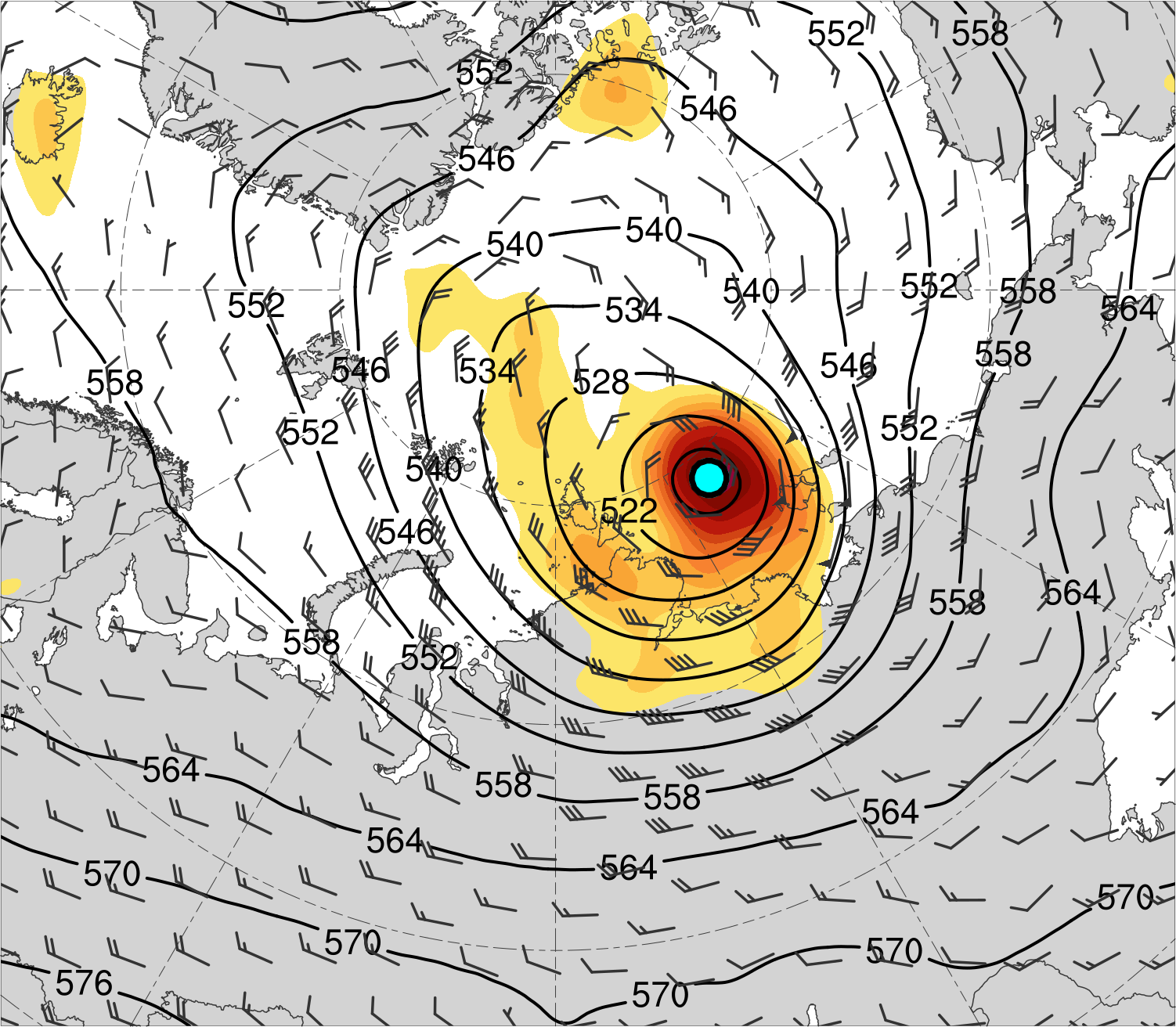 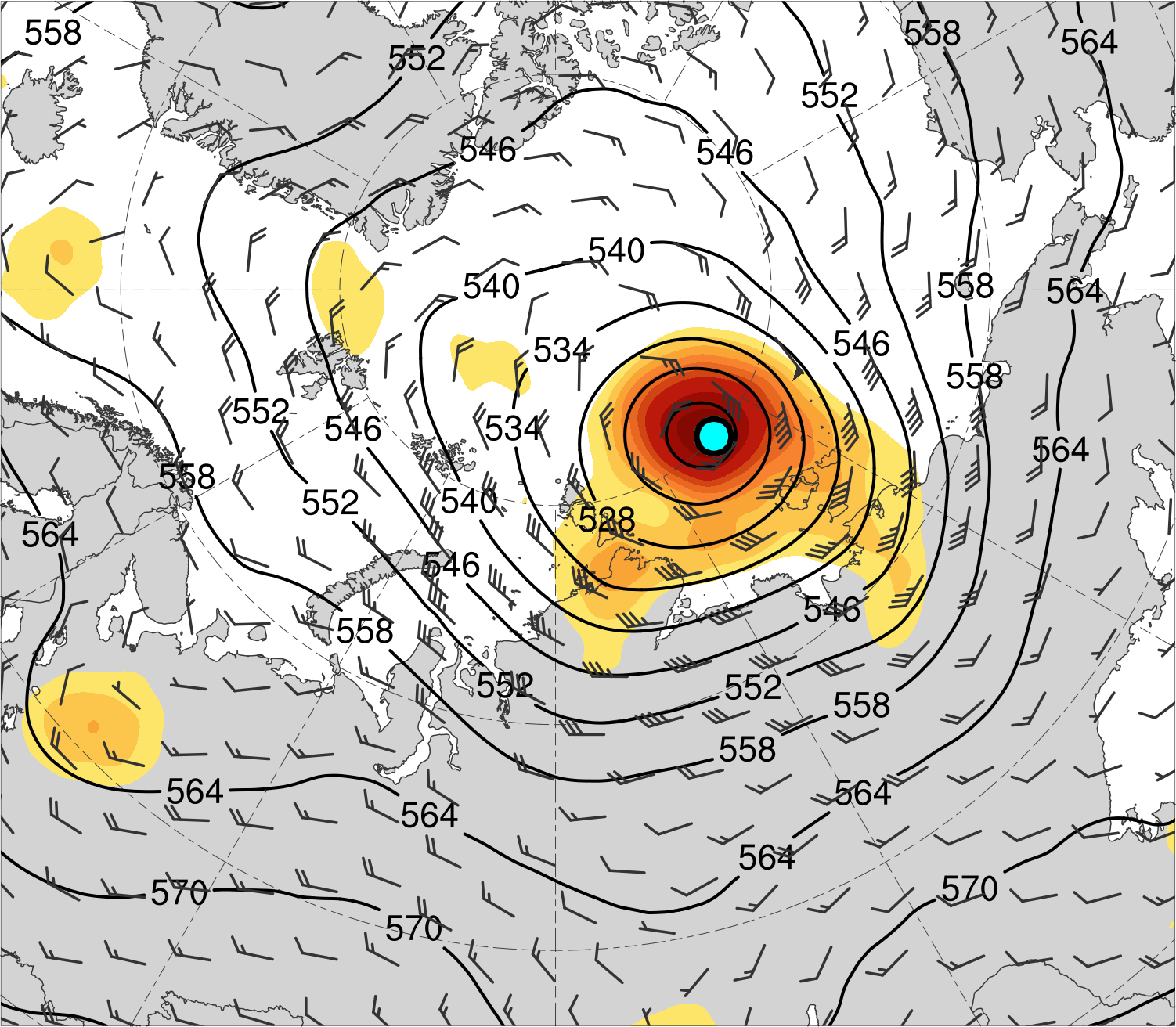 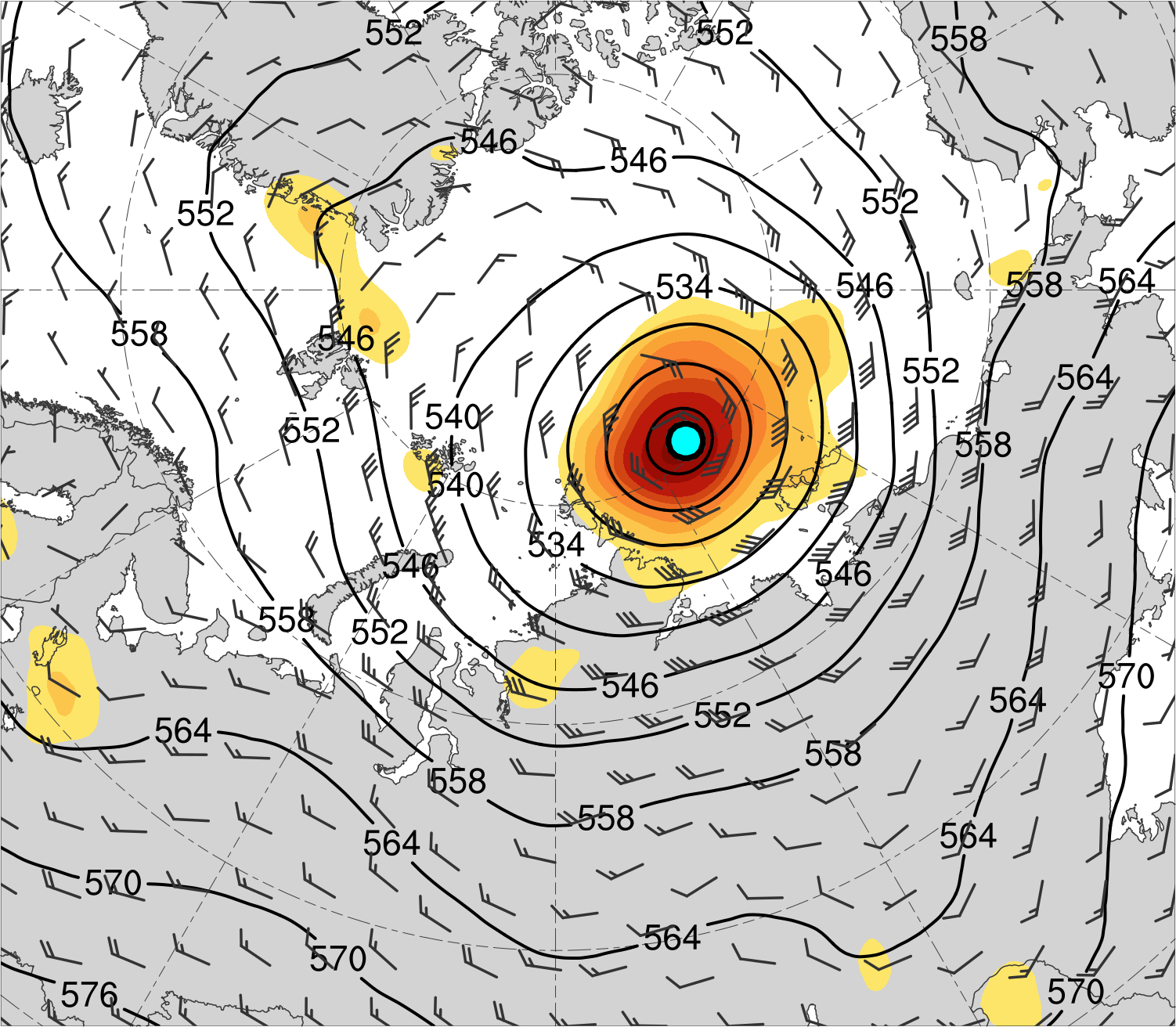 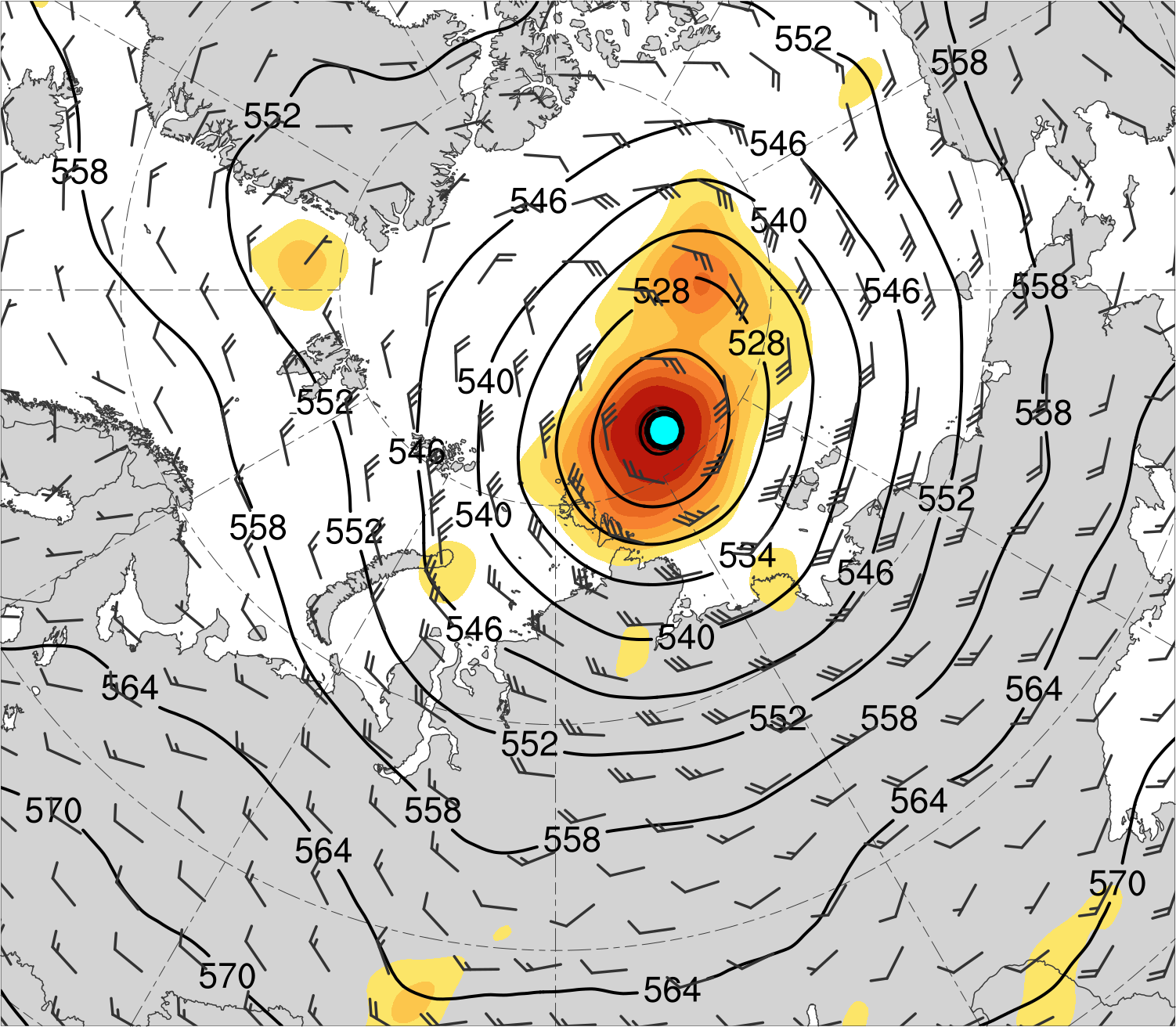 200-km area-averaged 500-hPa relative vorticity (10−5 s−1)
Mean AC location
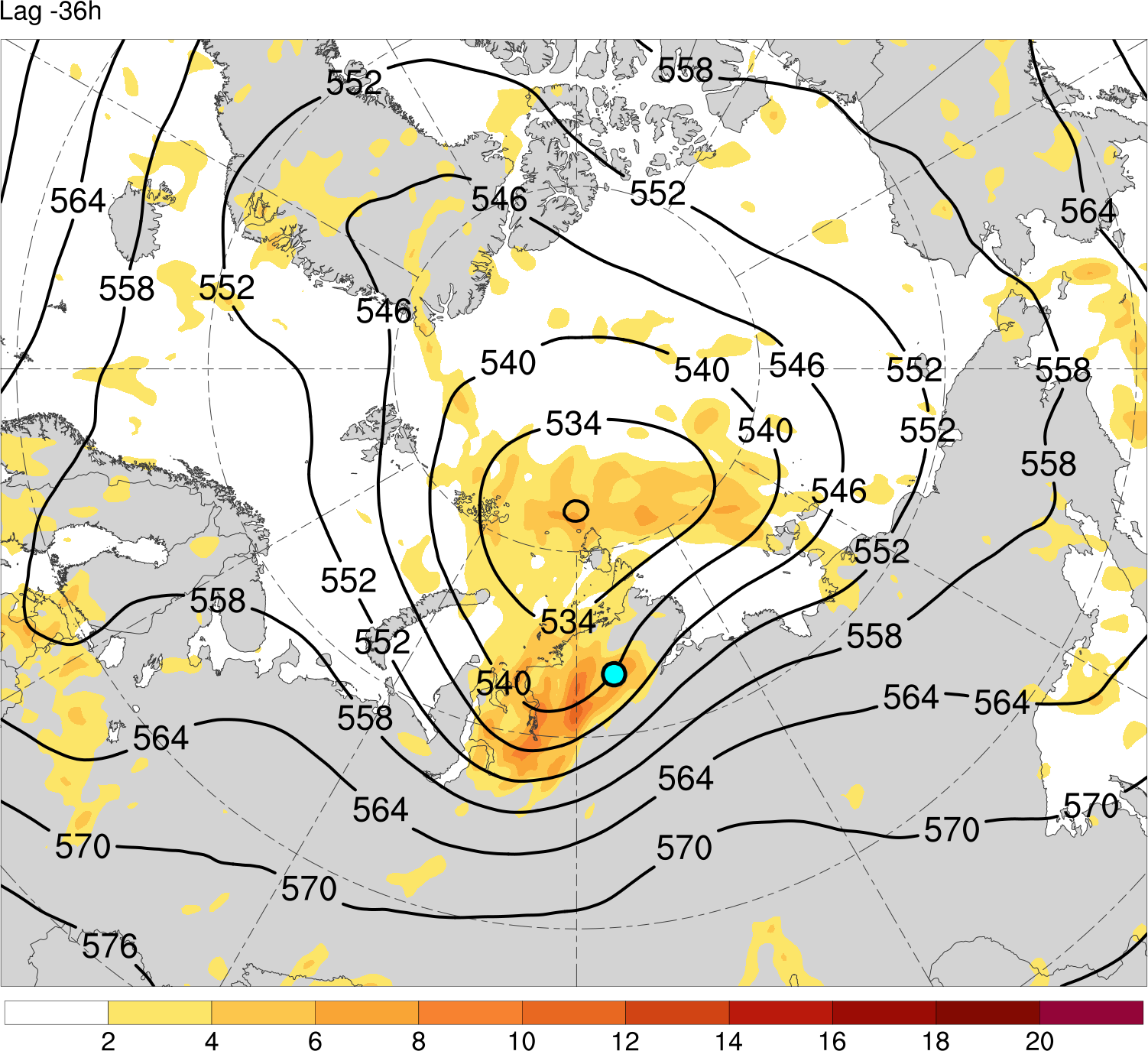 3
4
5
6
7
8
12
14
2
10
500-hPa geopotential 
height (dam)
500-hPa wind (m s−1)
(a) Lag = −48 h (N = 13)
(b) Lag = −36 h (N = 13)
(c) Lag = −24 h (N = 14)
(d) Lag = −12 h (N = 14)
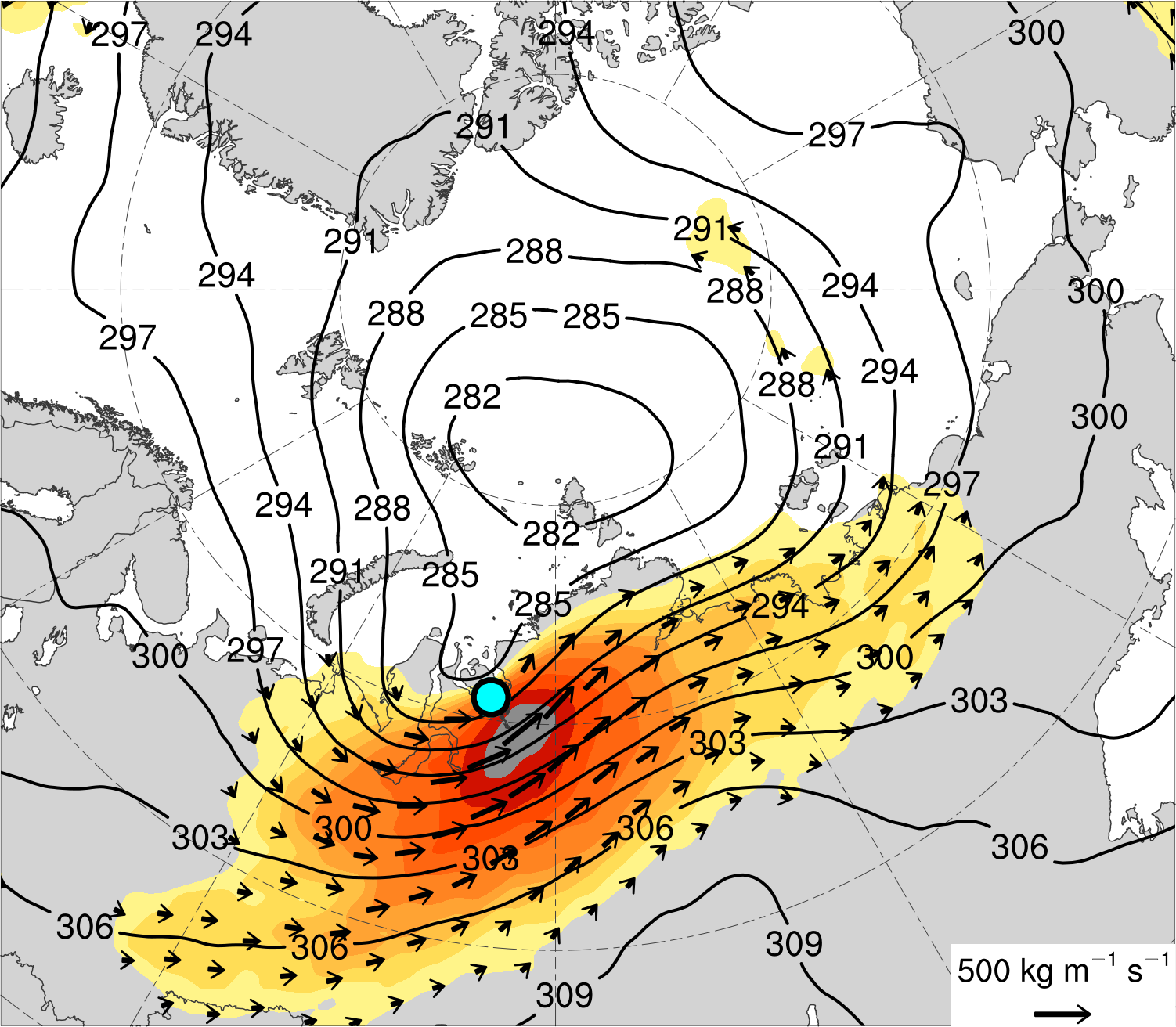 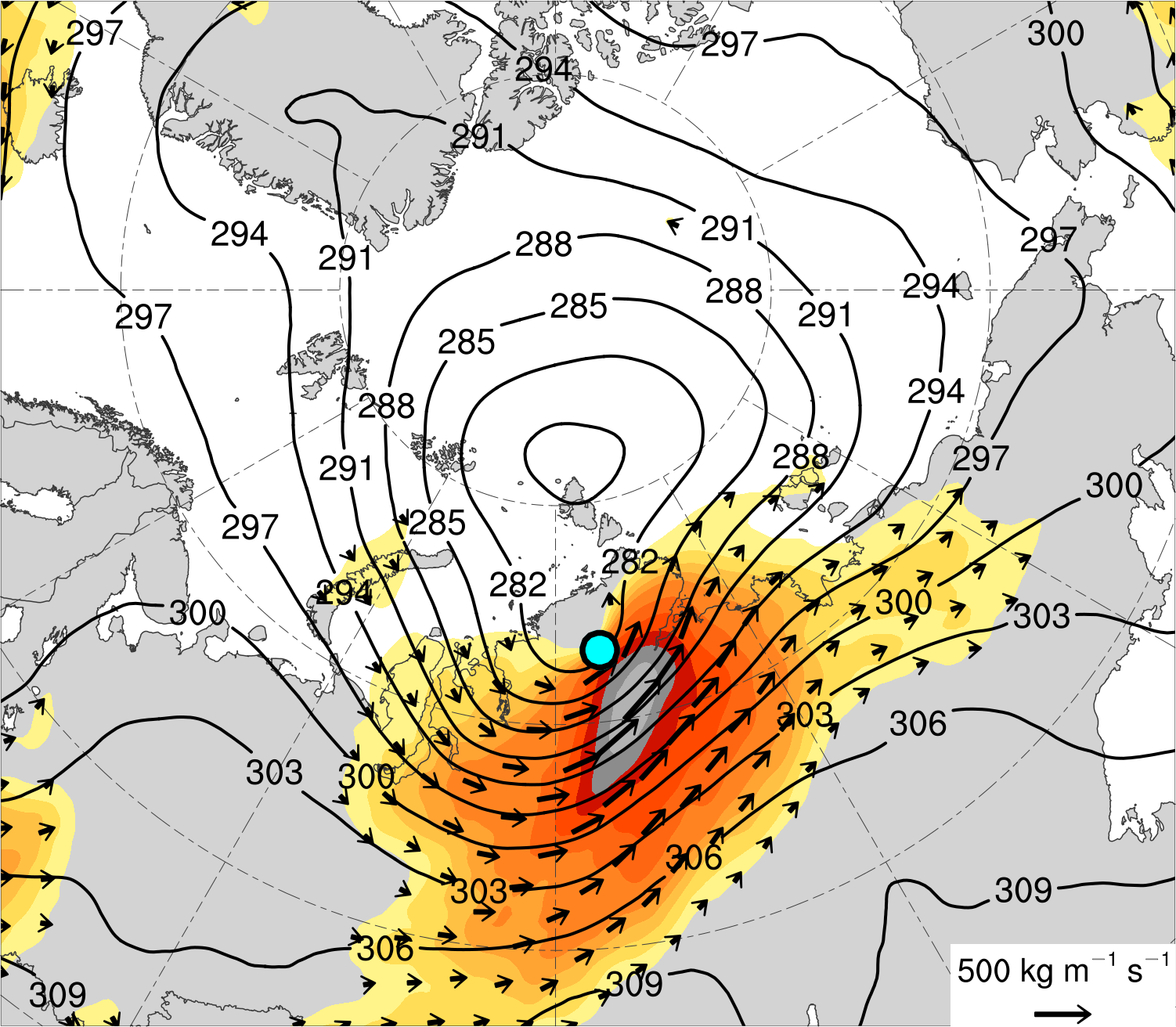 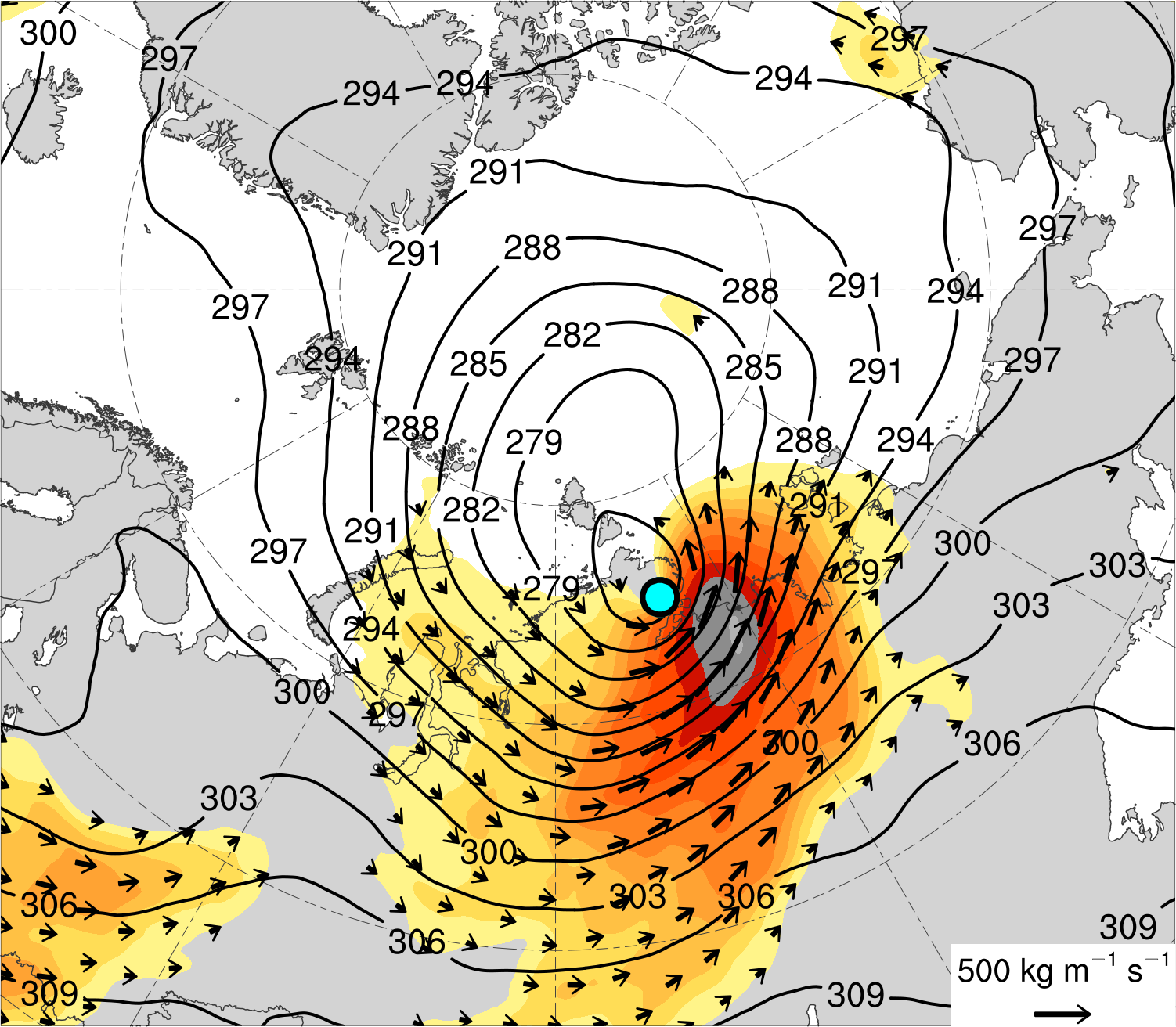 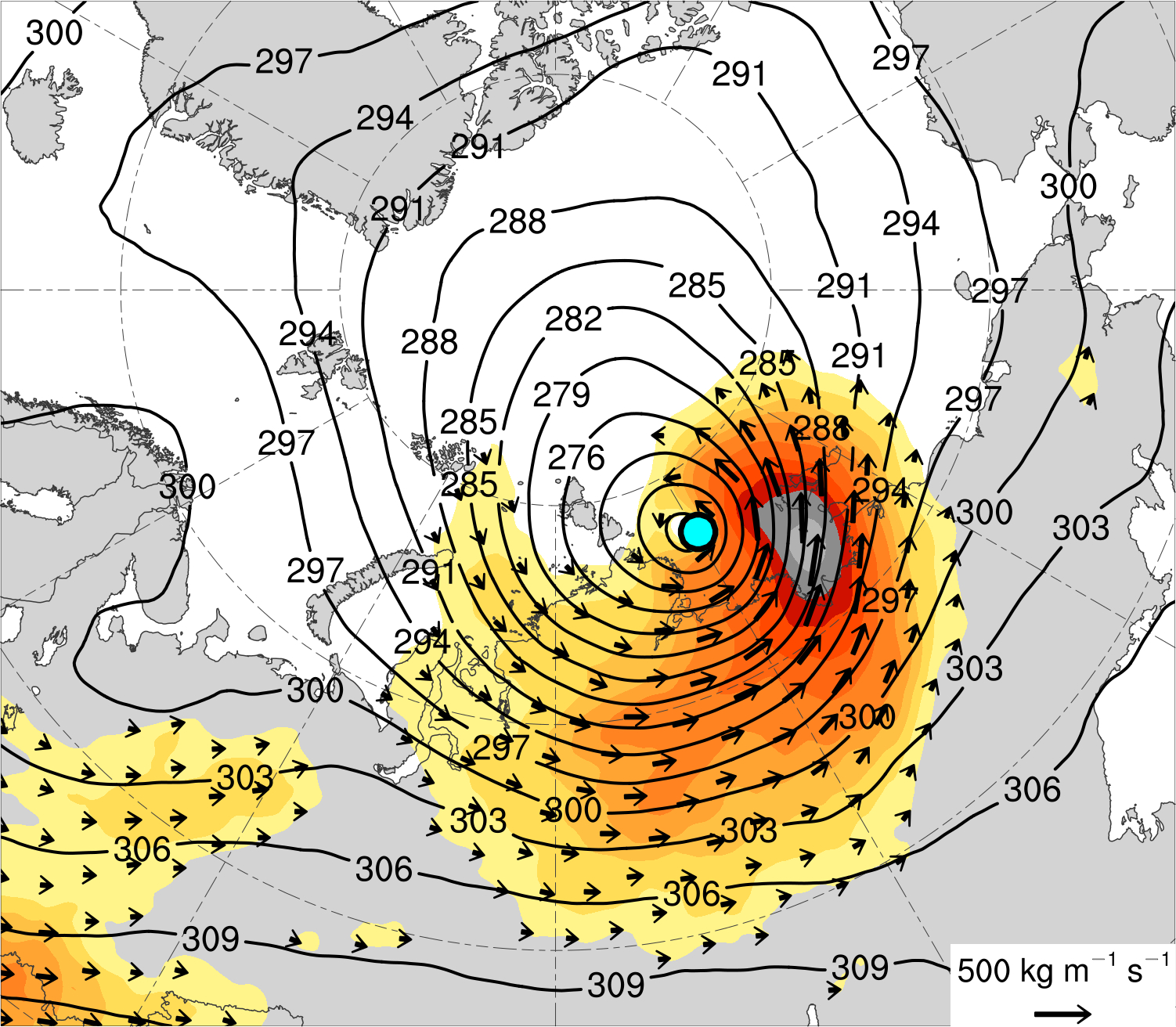 (e) Lag = 0 h (N = 14)
(f) Lag = 12 h (N = 13)
(h) Lag = 36 h (N = 12)
(g) Lag = 24 h (N = 13)
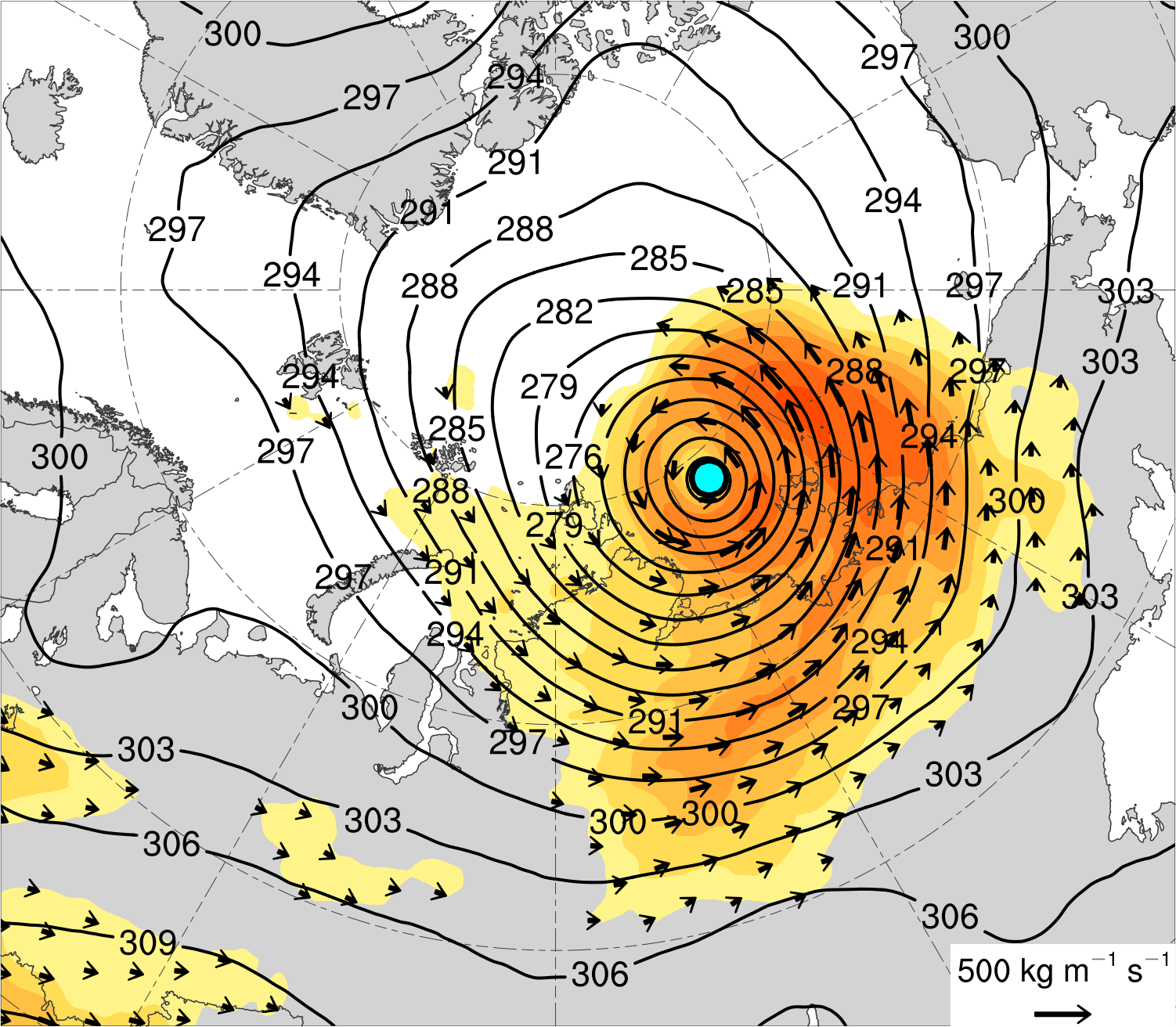 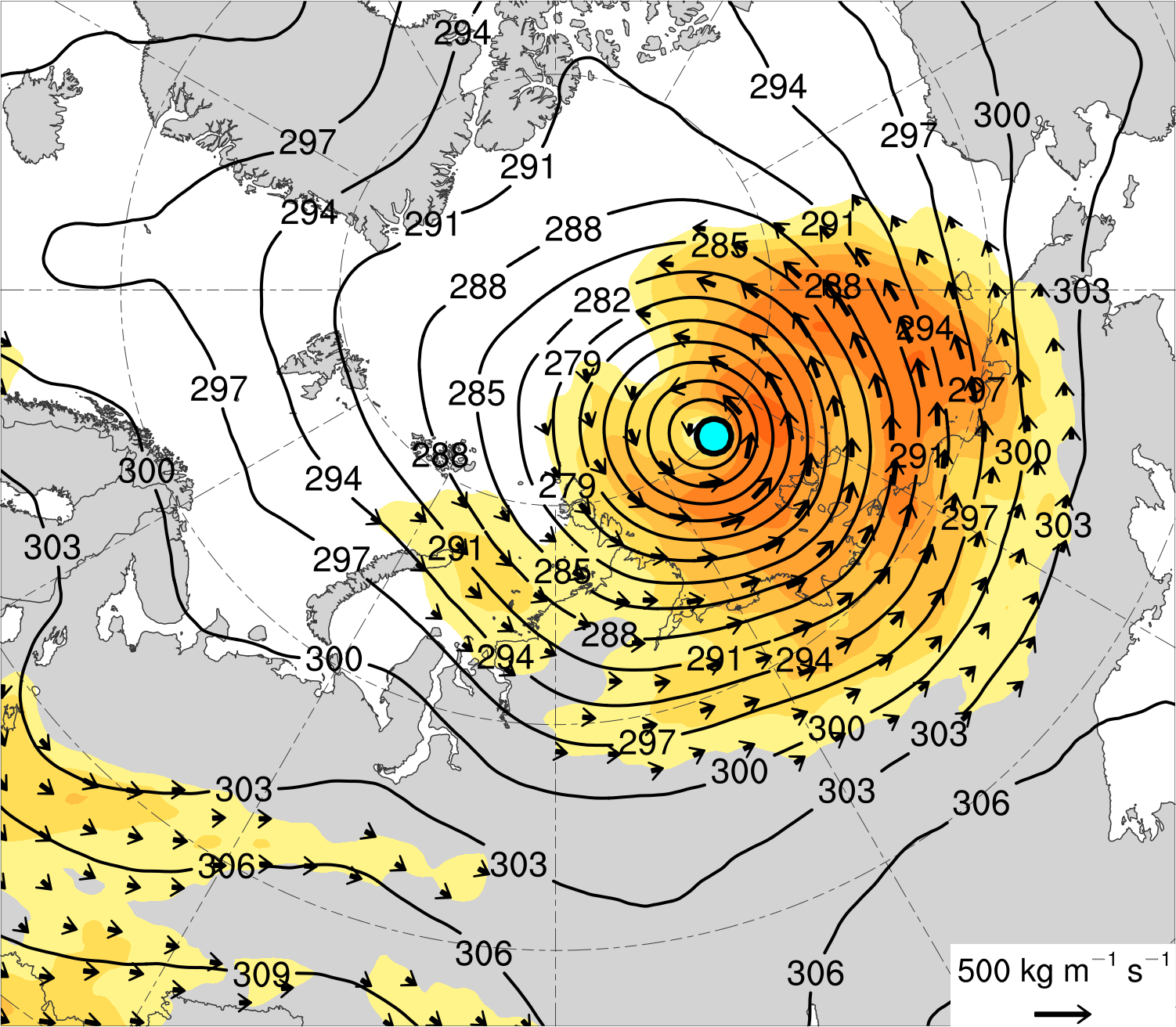 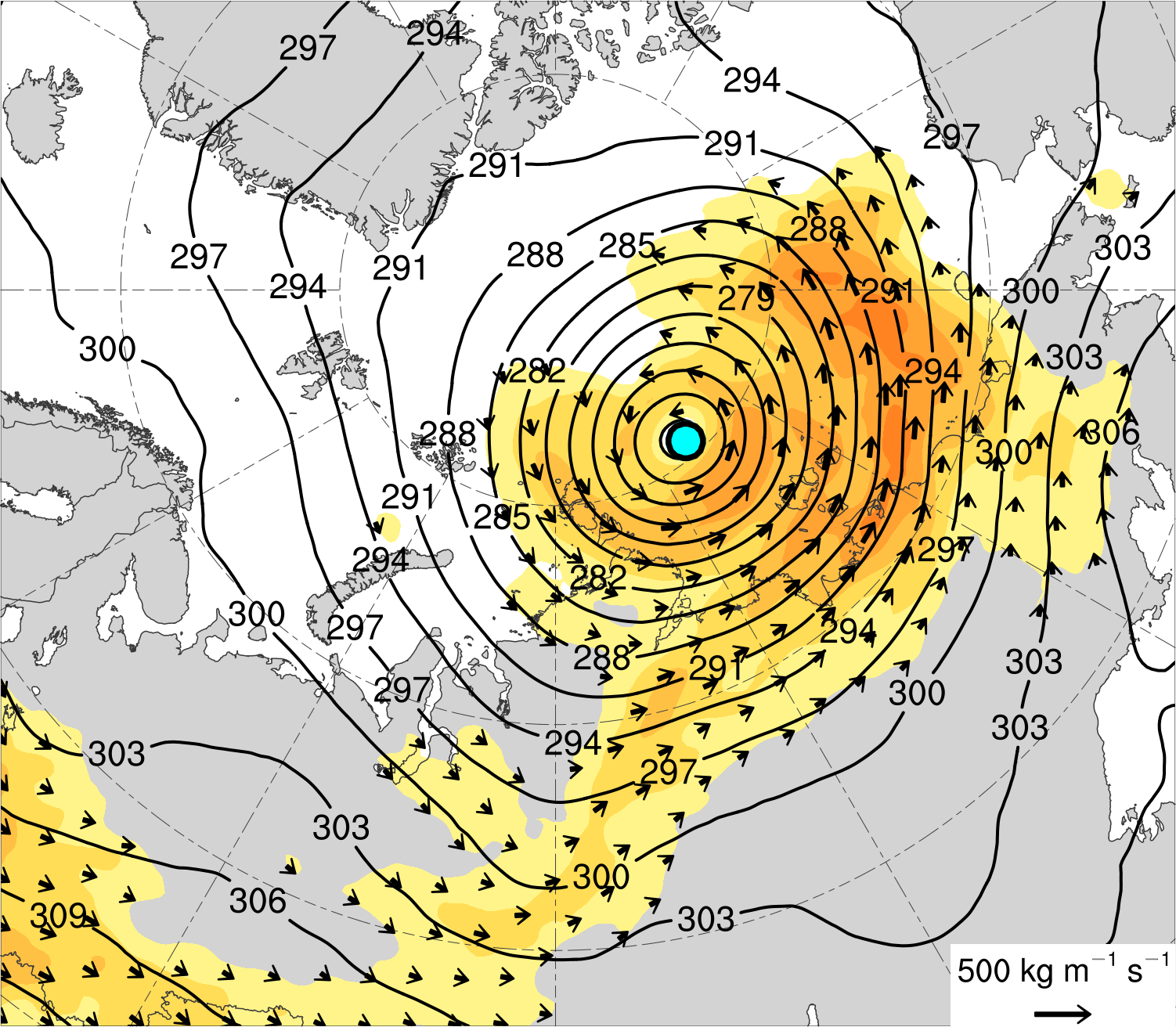 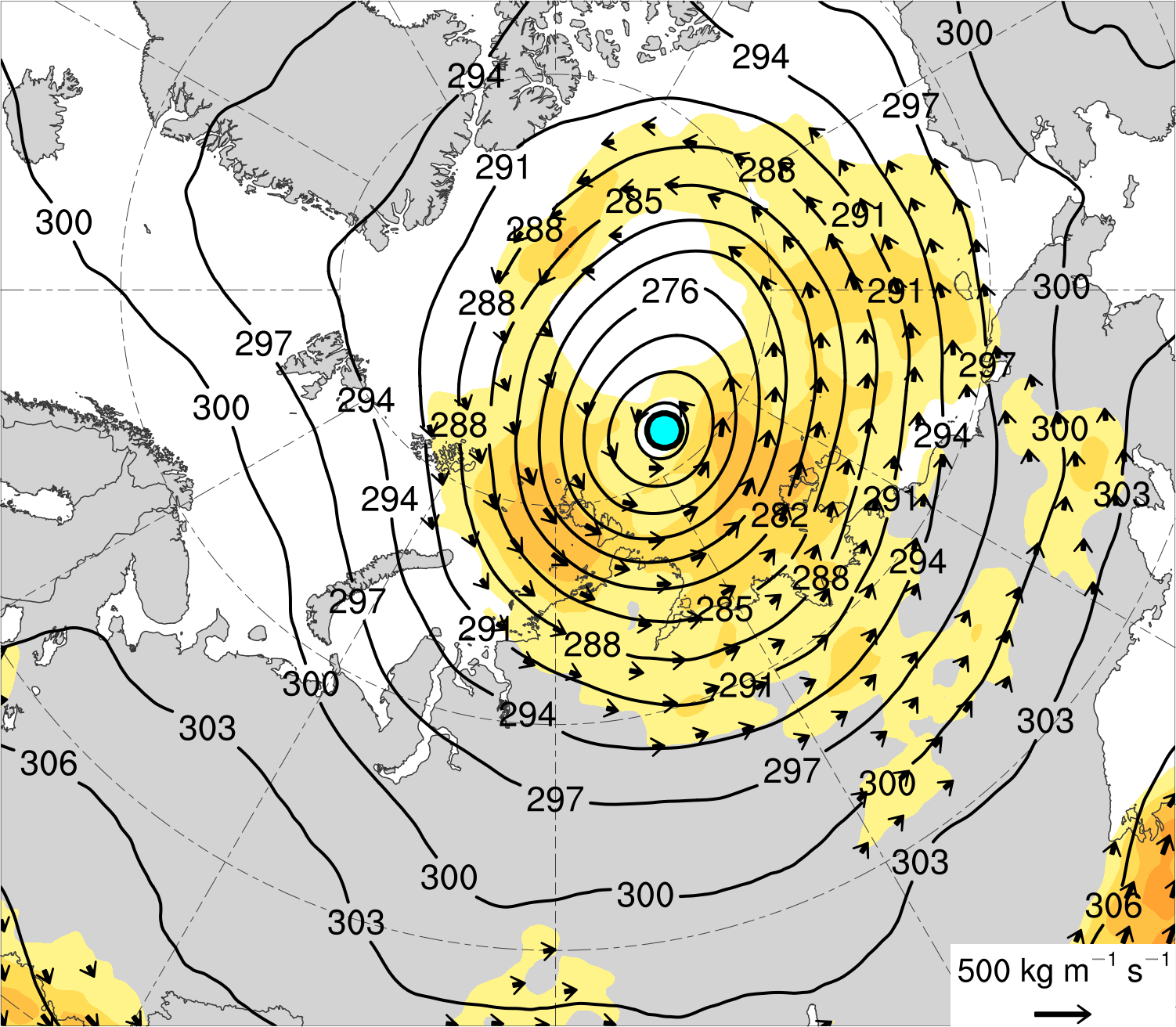 Integrated vapor transport (IVT) (kg m−1 s−1)
Mean AC location
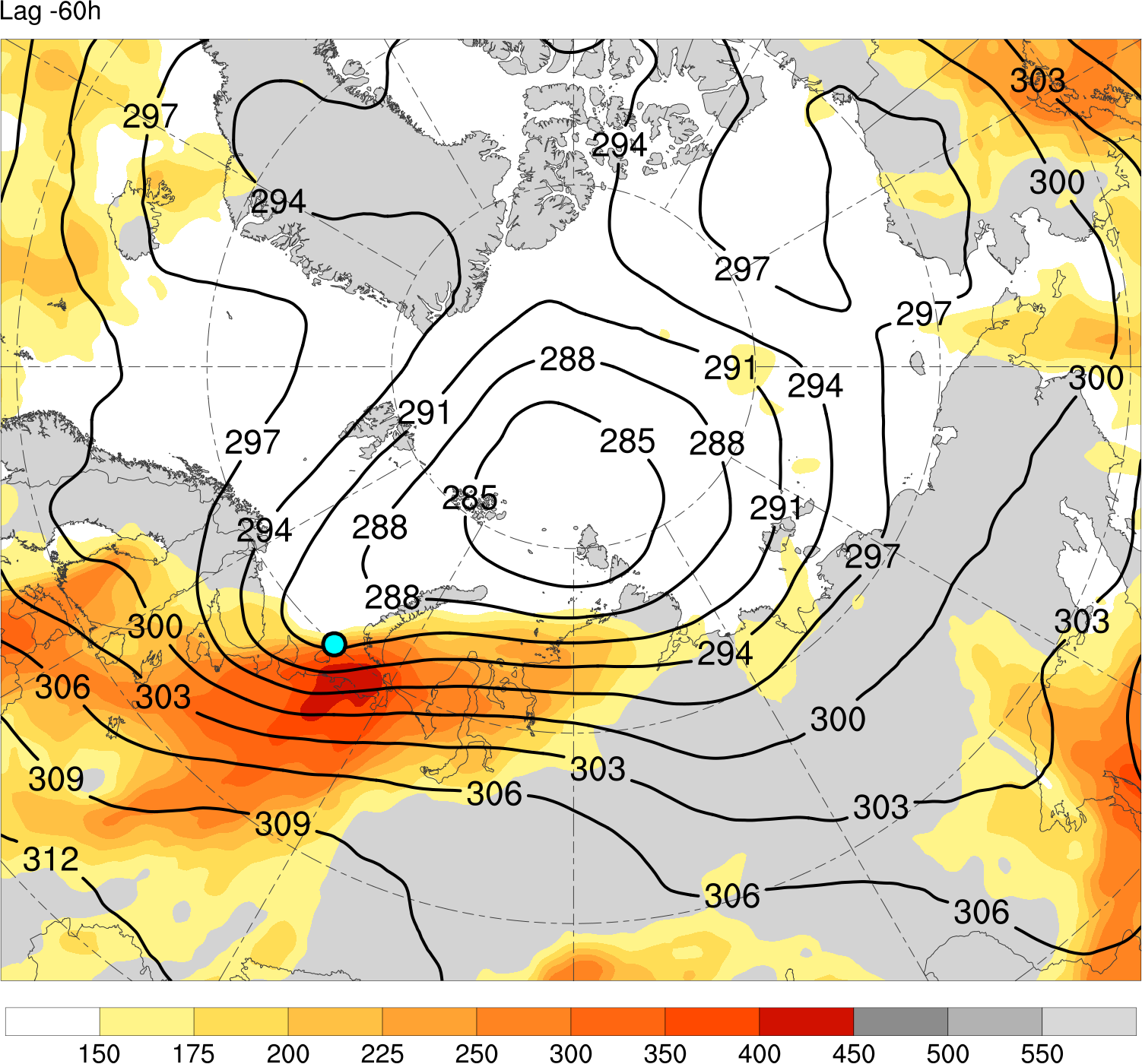 150
175
200
250
300
350
400
450
500
100
125
700-hPa geopotential 
height (dam)
IVT (kg m−1 s−1)
(a) Lag = −48 h (N = 13)
(b) Lag = −36 h (N = 13)
(c) Lag = −24 h (N = 14)
(d) Lag = −12 h (N = 14)
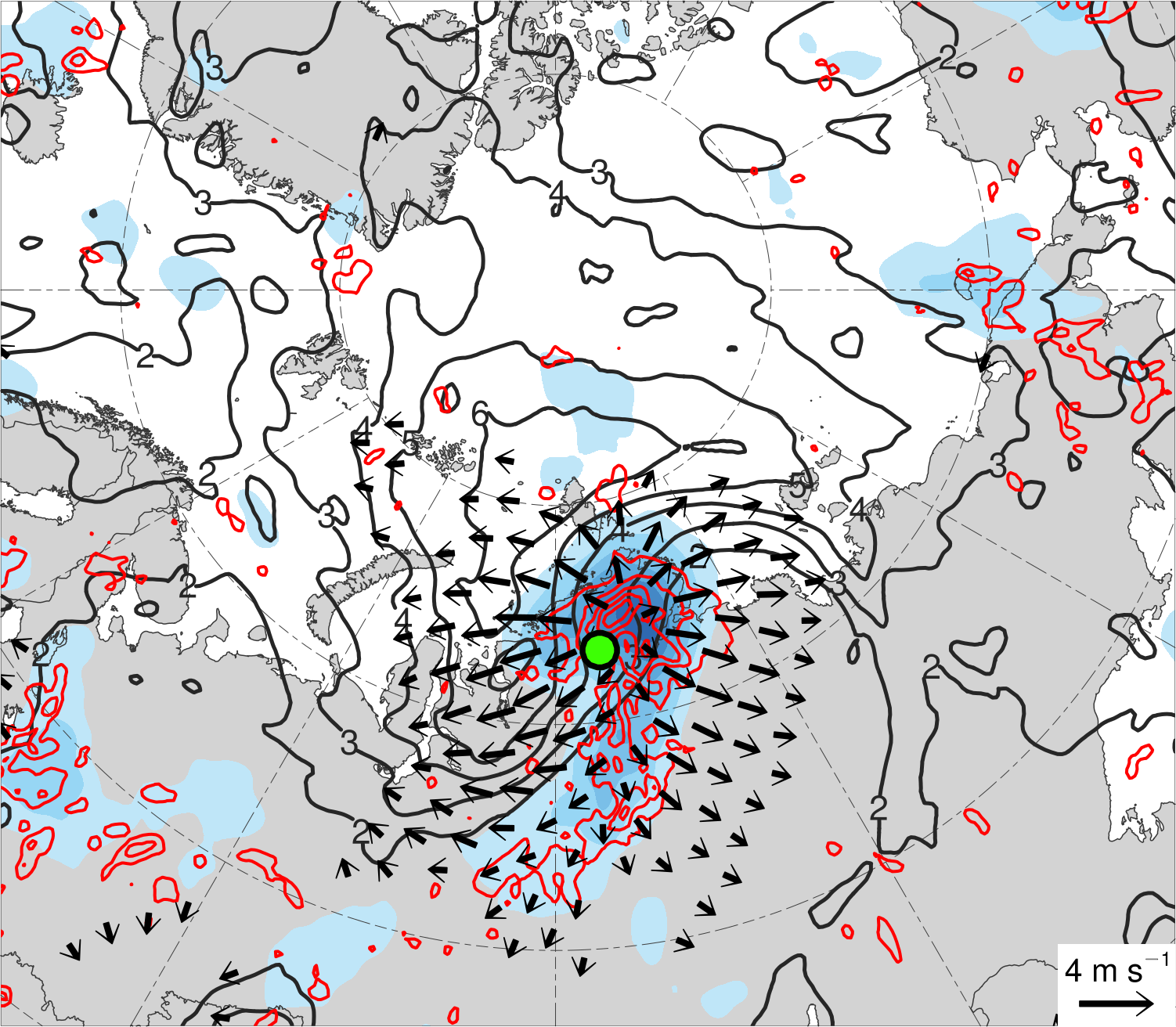 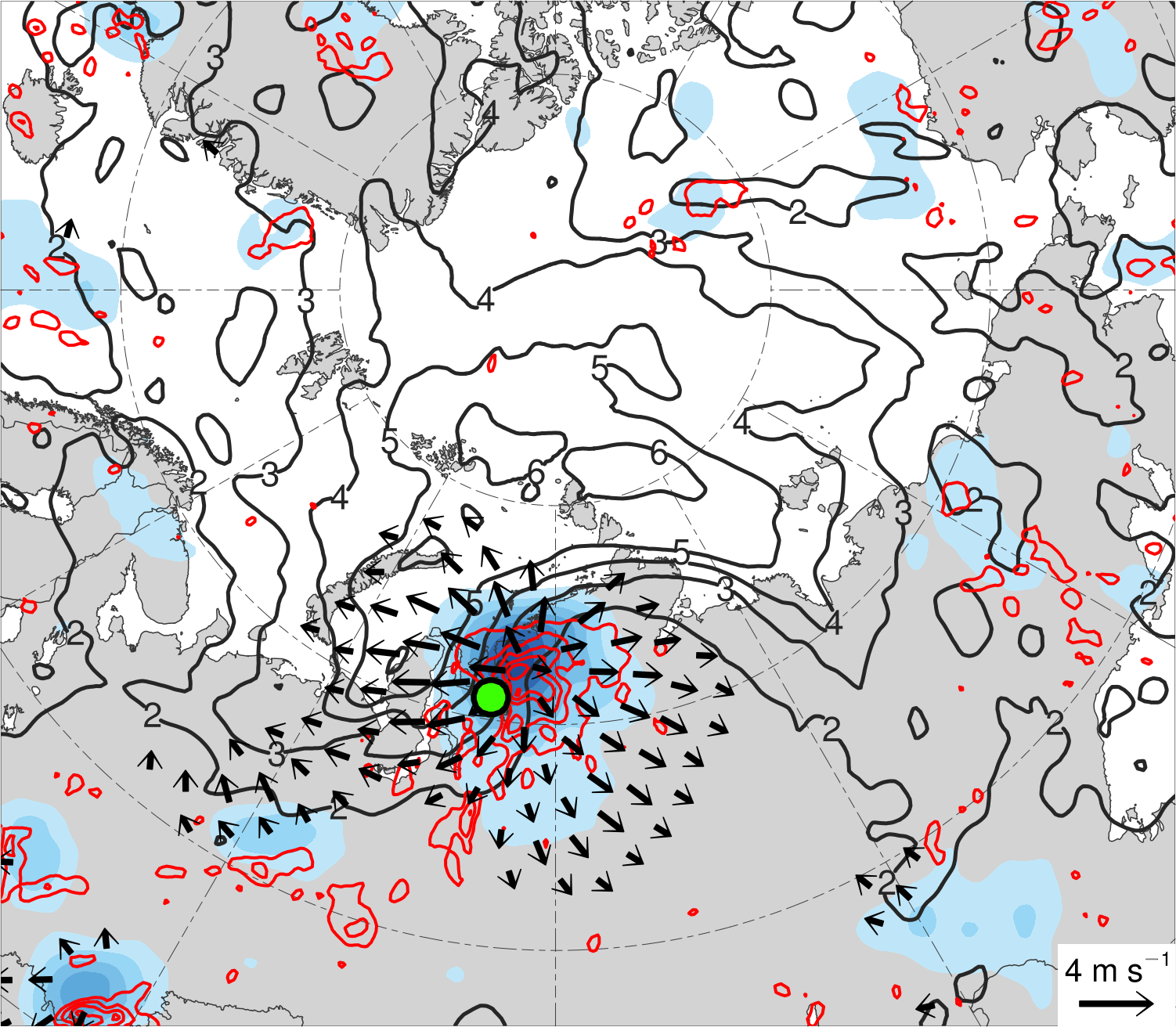 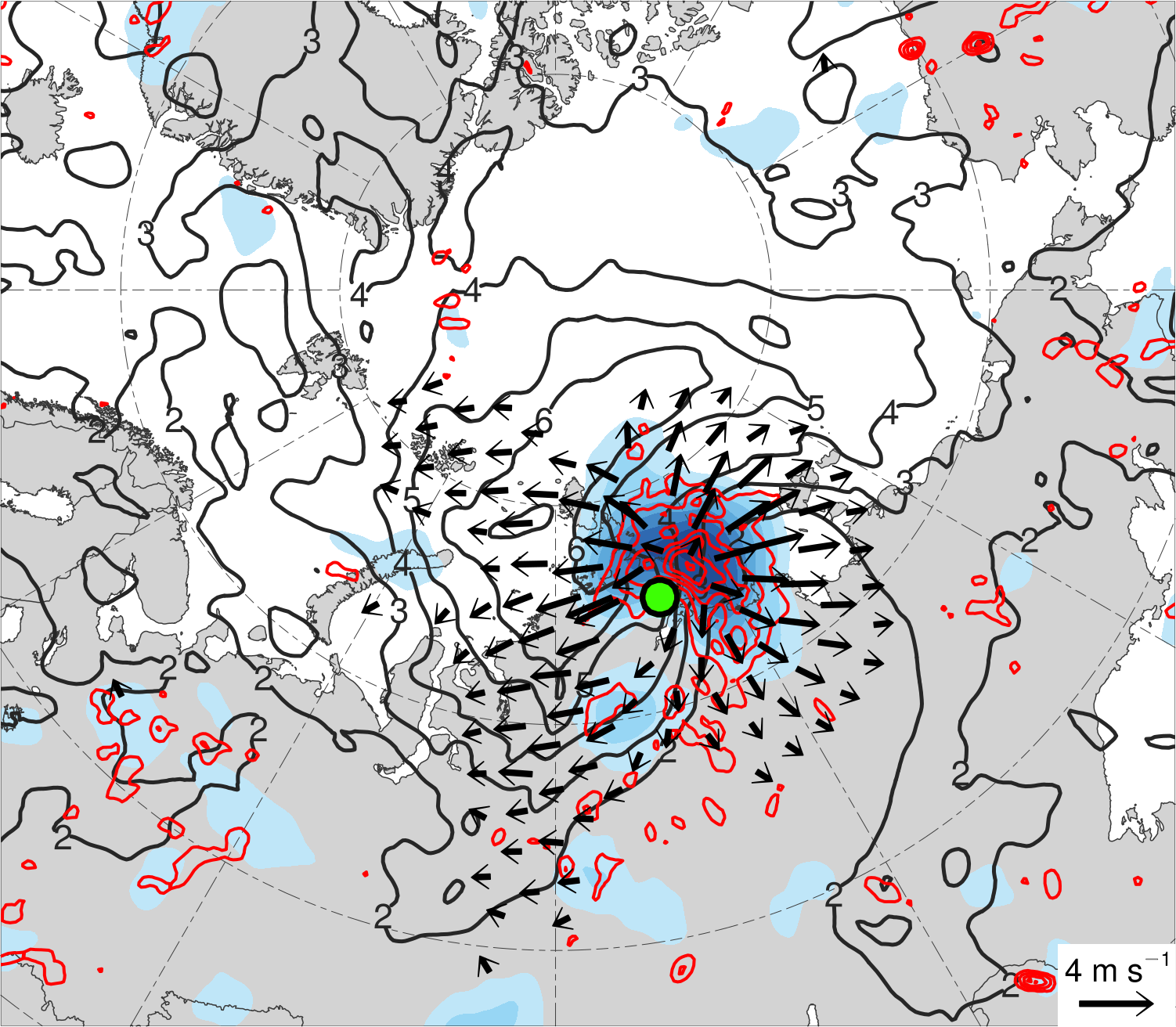 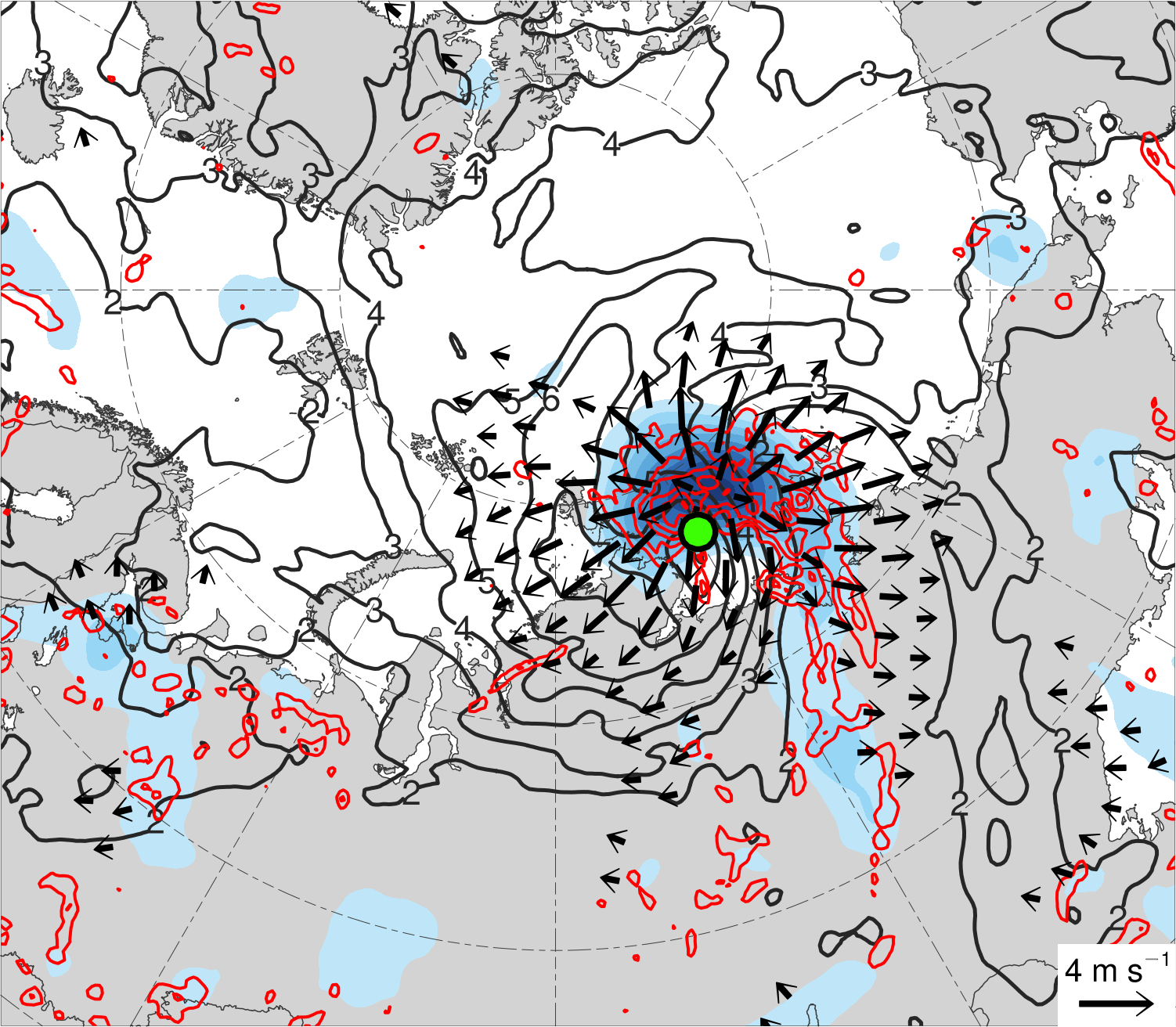 (e) Lag = 0 h (N = 14)
(f) Lag = 12 h (N = 13)
(h) Lag = 36 h (N = 12)
(g) Lag = 24 h (N = 13)
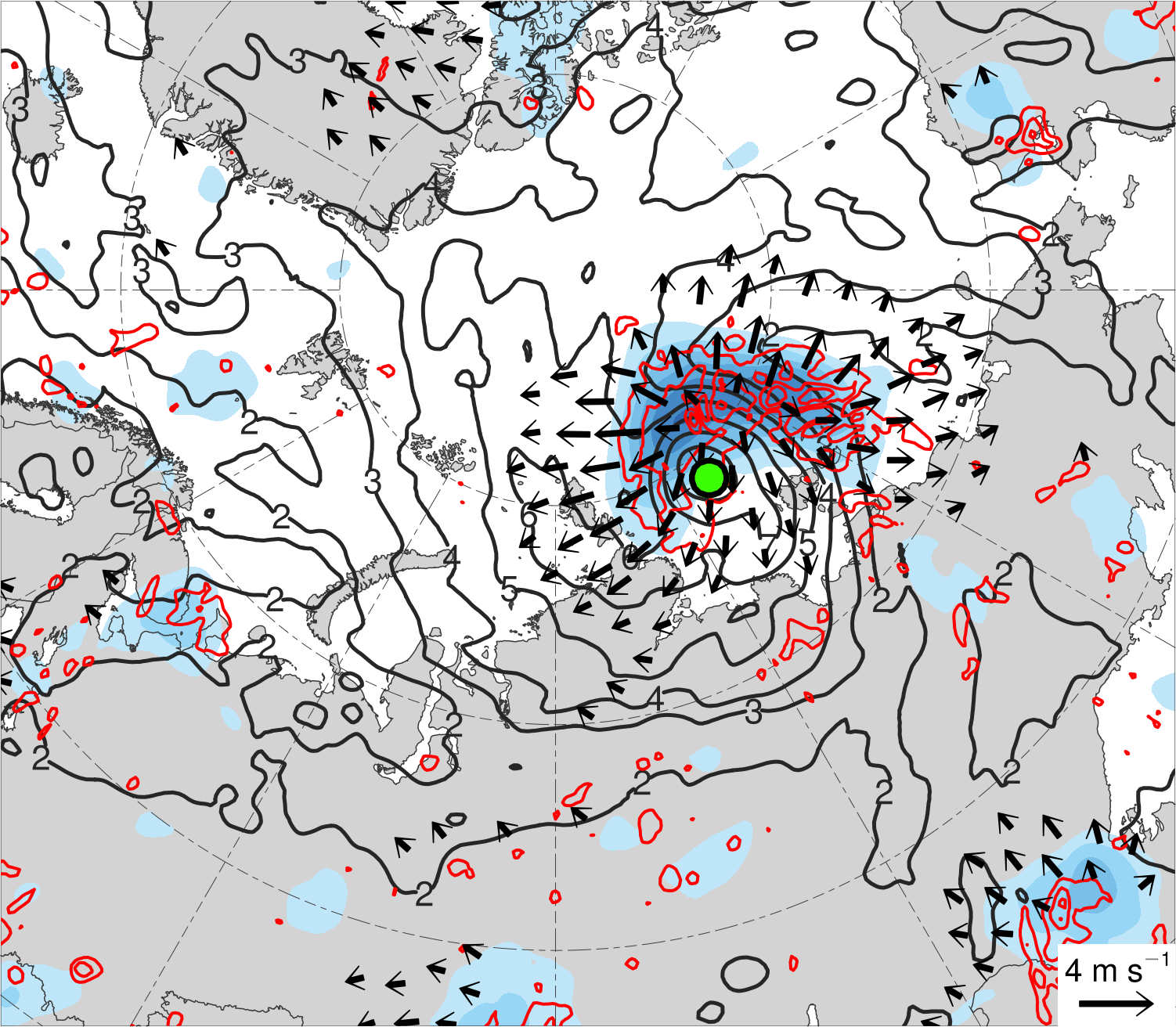 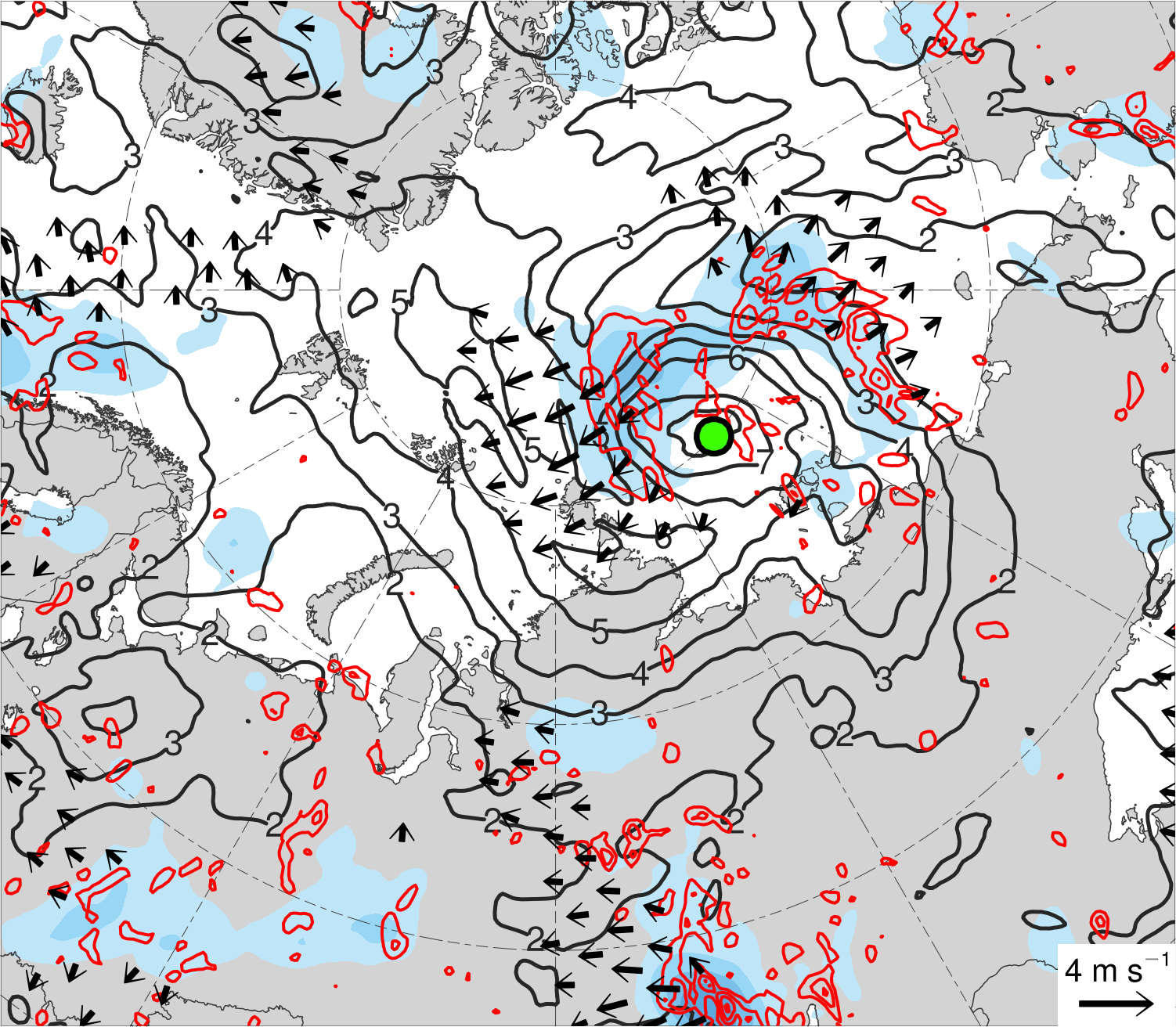 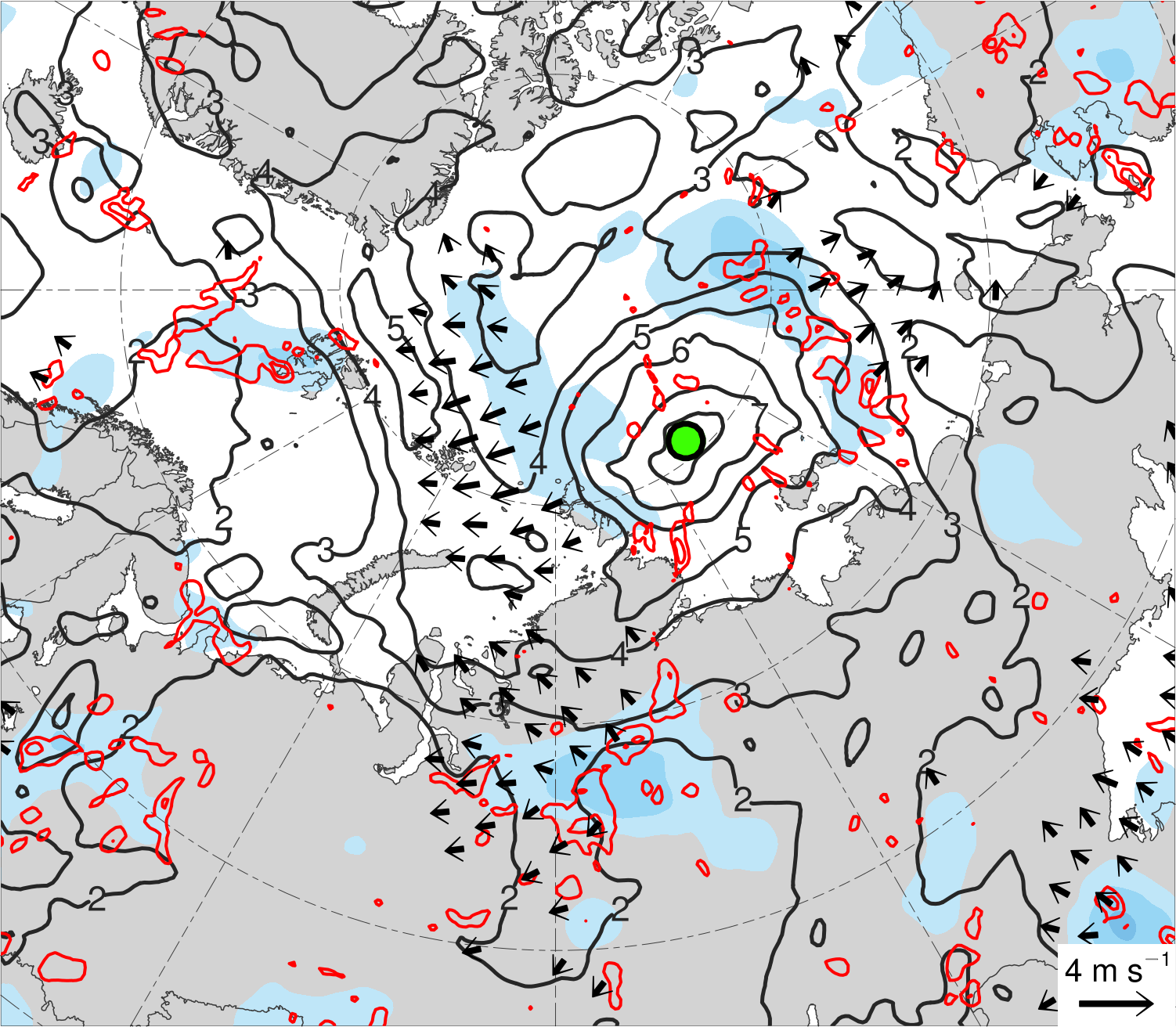 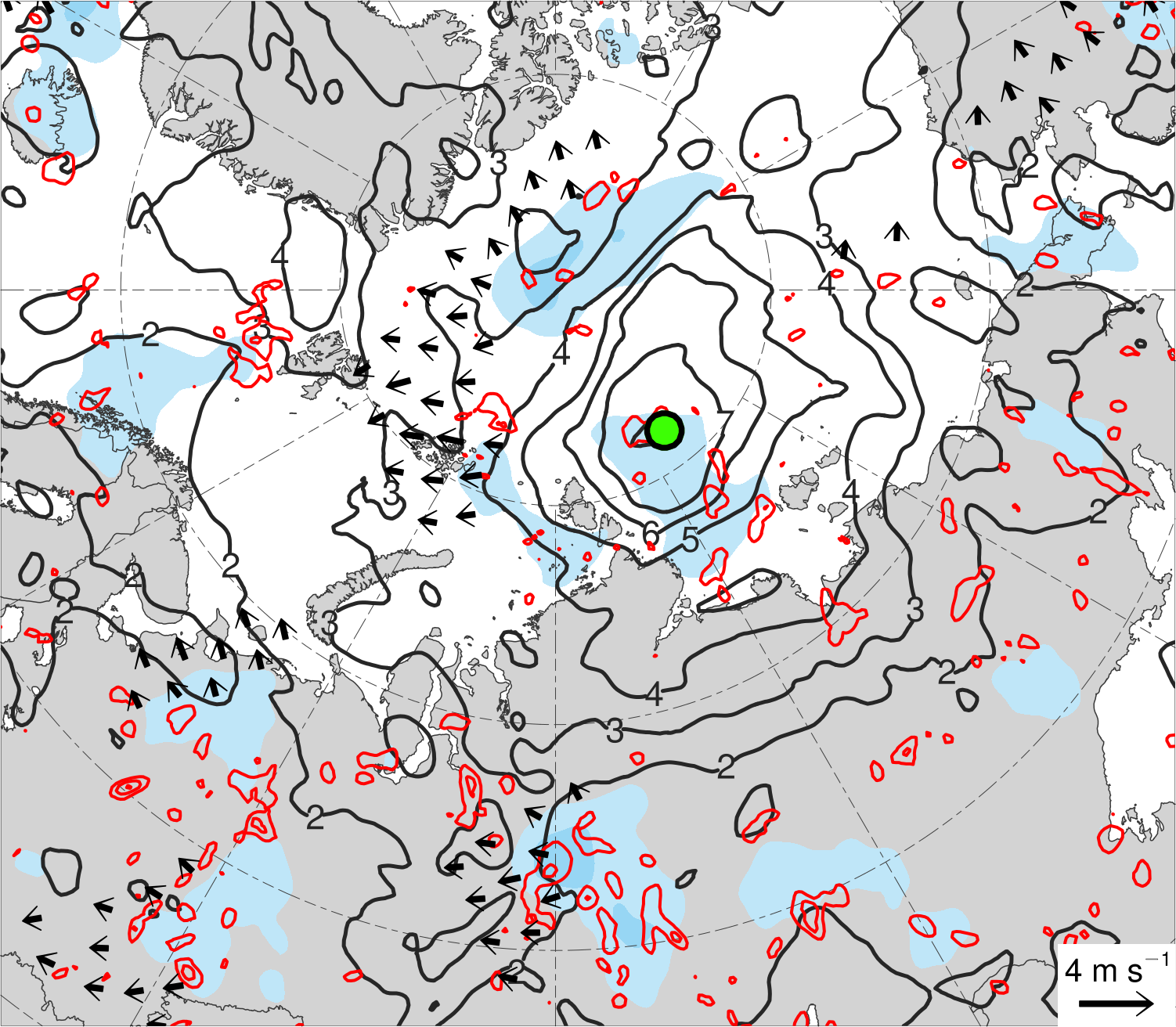 200-km area-averaged 350–250-hPa divergence (10−6 s−1)
Mean AC location
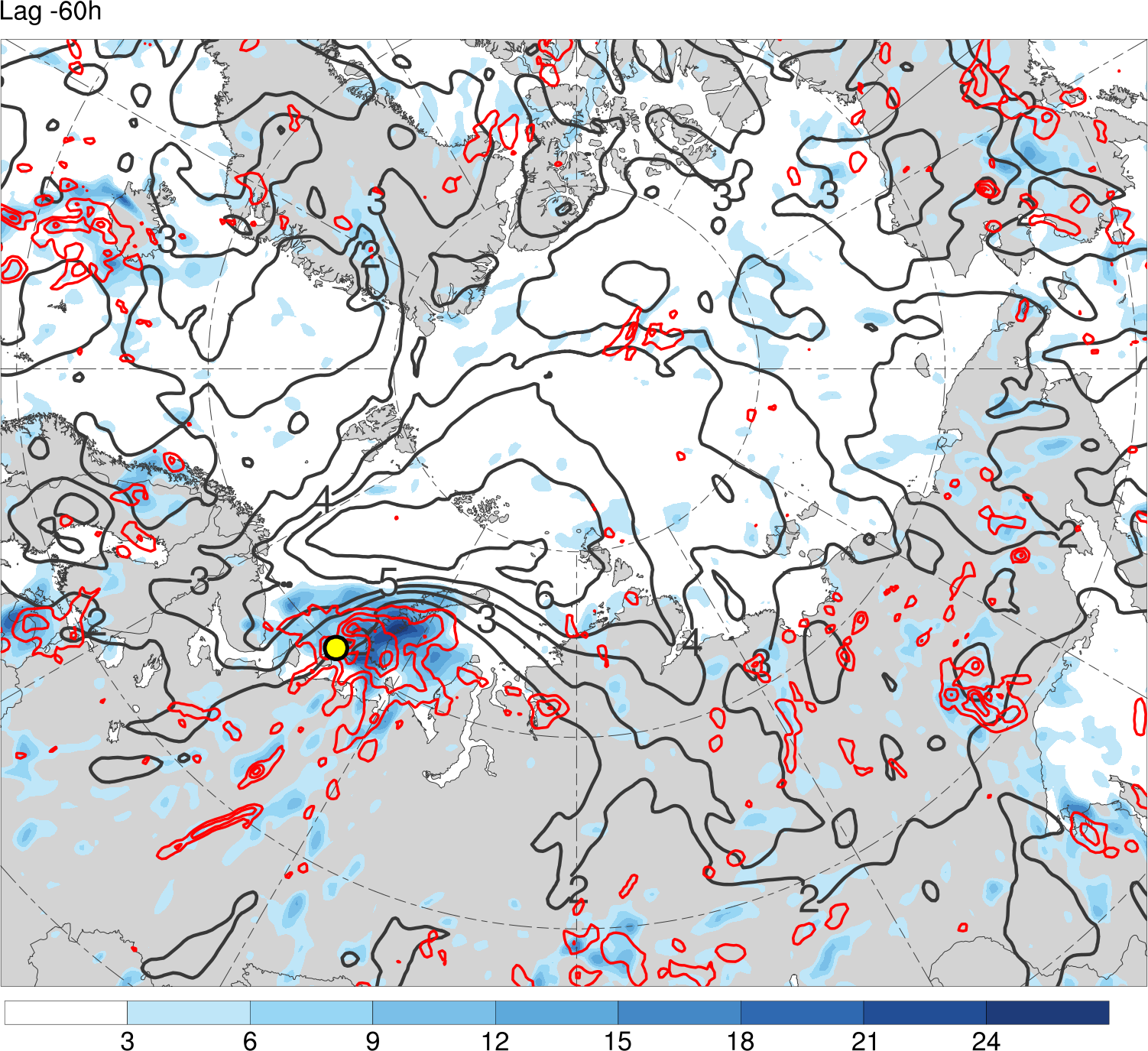 4
6
8
10
12
16
2
14
350–250-hPa irrotational wind (m s−1)
Negative values of 800–600-hPa ω 
(every 1 × 10−3 hPa s−1)
350–250-hPa PV (PVU)
(a) Lag = −48 h (N = 13)
(b) Lag = −36 h (N = 13)
(c) Lag = −24 h (N = 14)
(d) Lag = −12 h (N = 14)
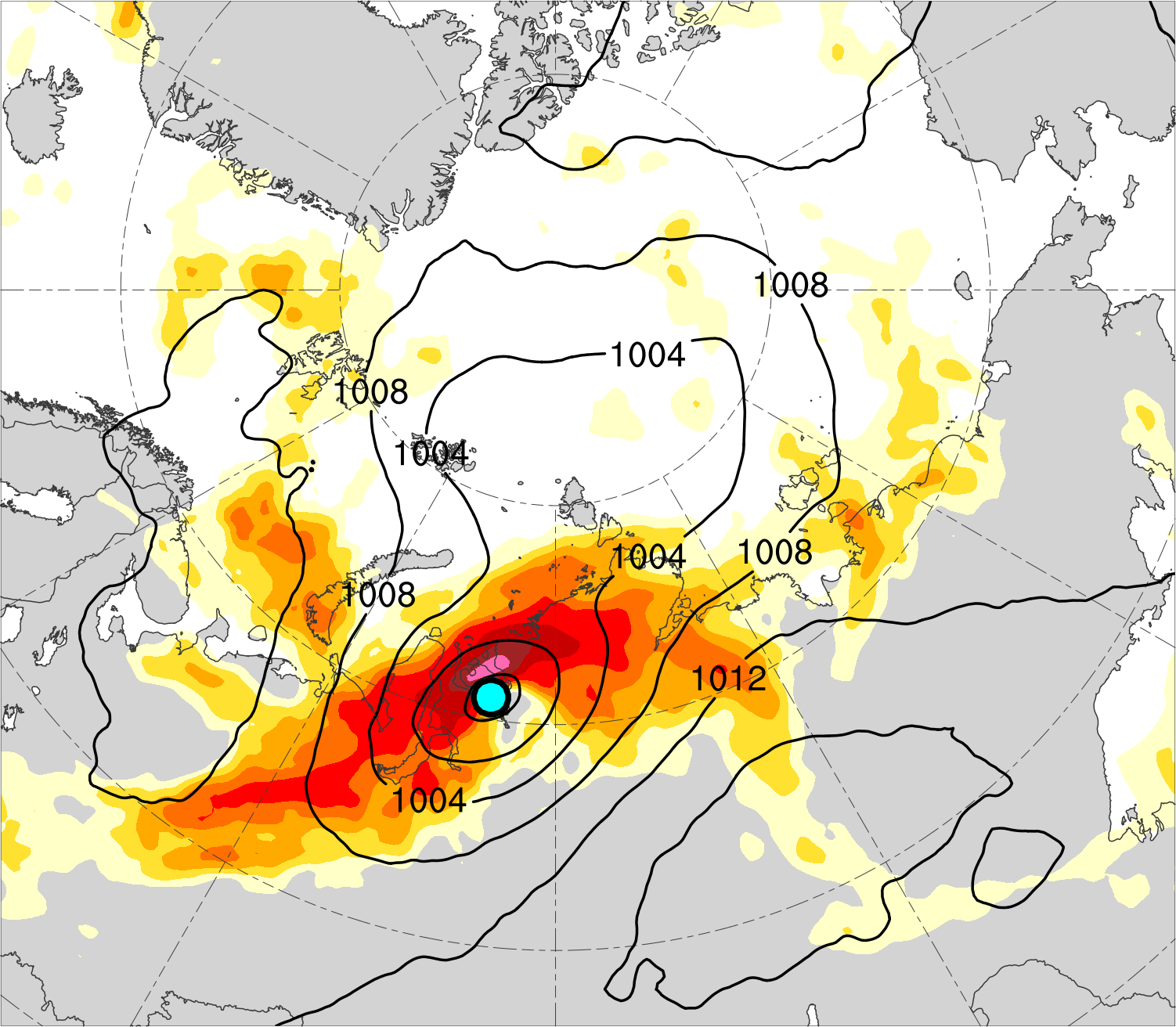 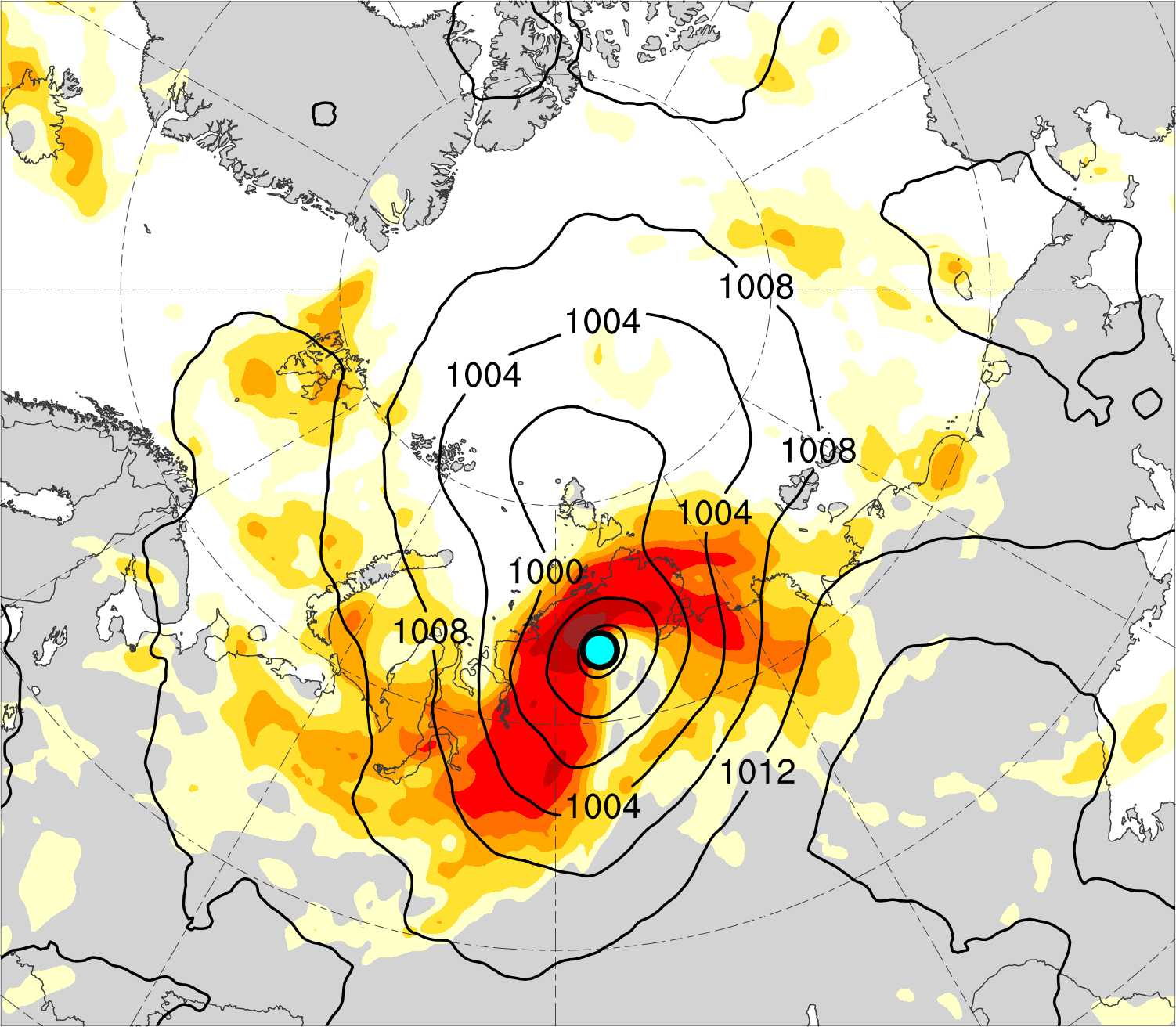 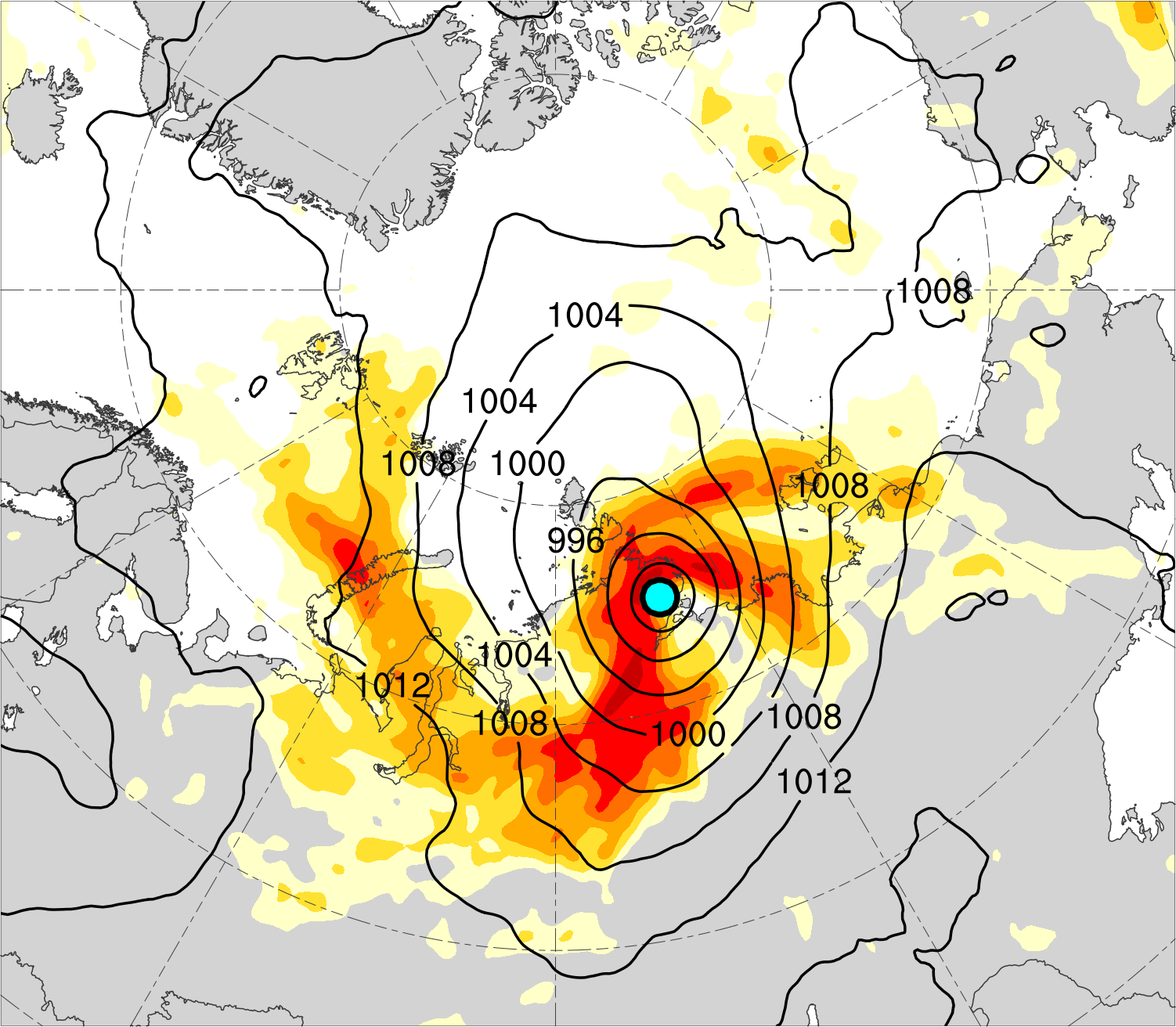 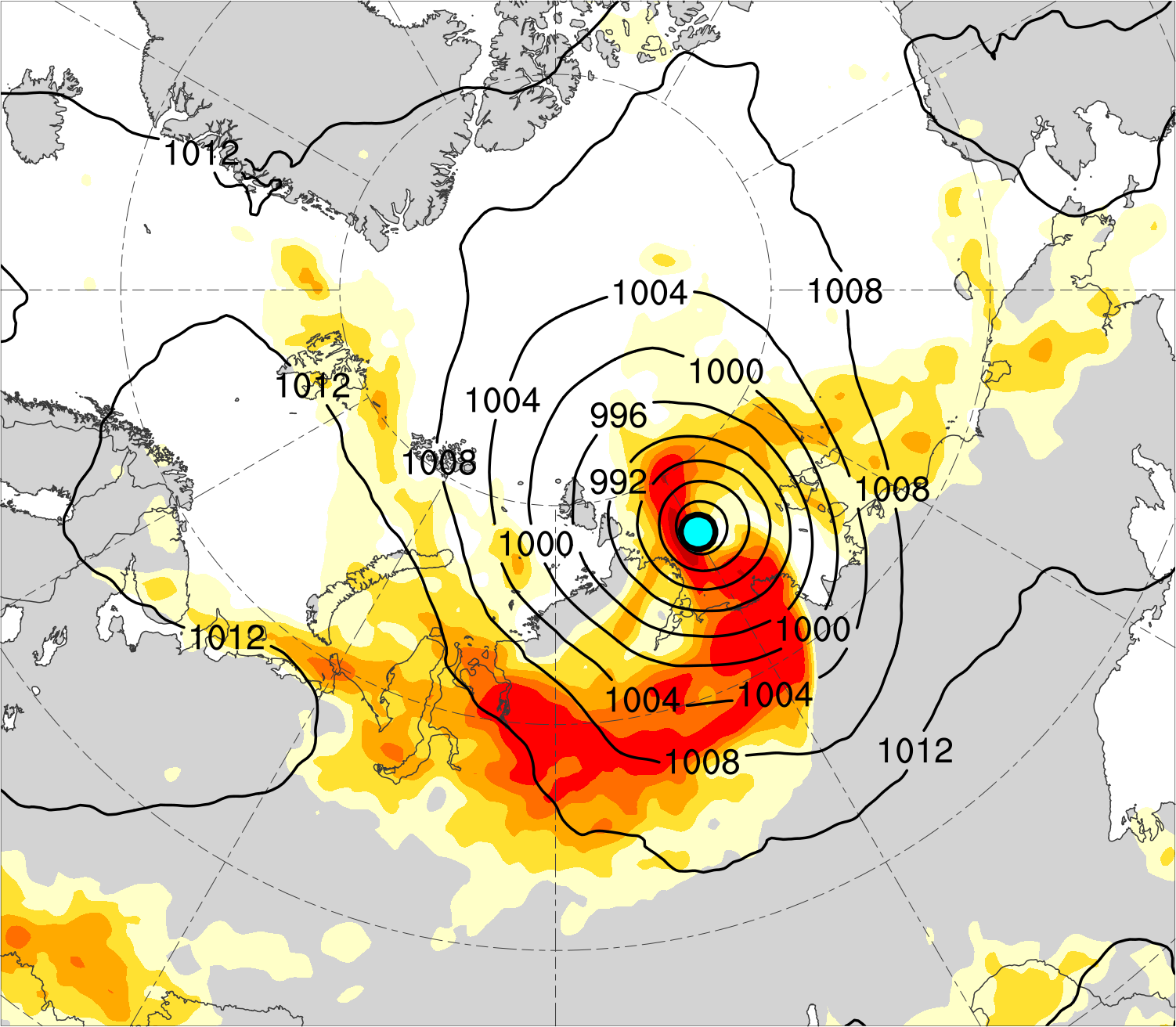 (e) Lag = 0 h (N = 14)
(f) Lag = 12 h (N = 13)
(h) Lag = 36 h (N = 12)
(g) Lag = 24 h (N = 13)
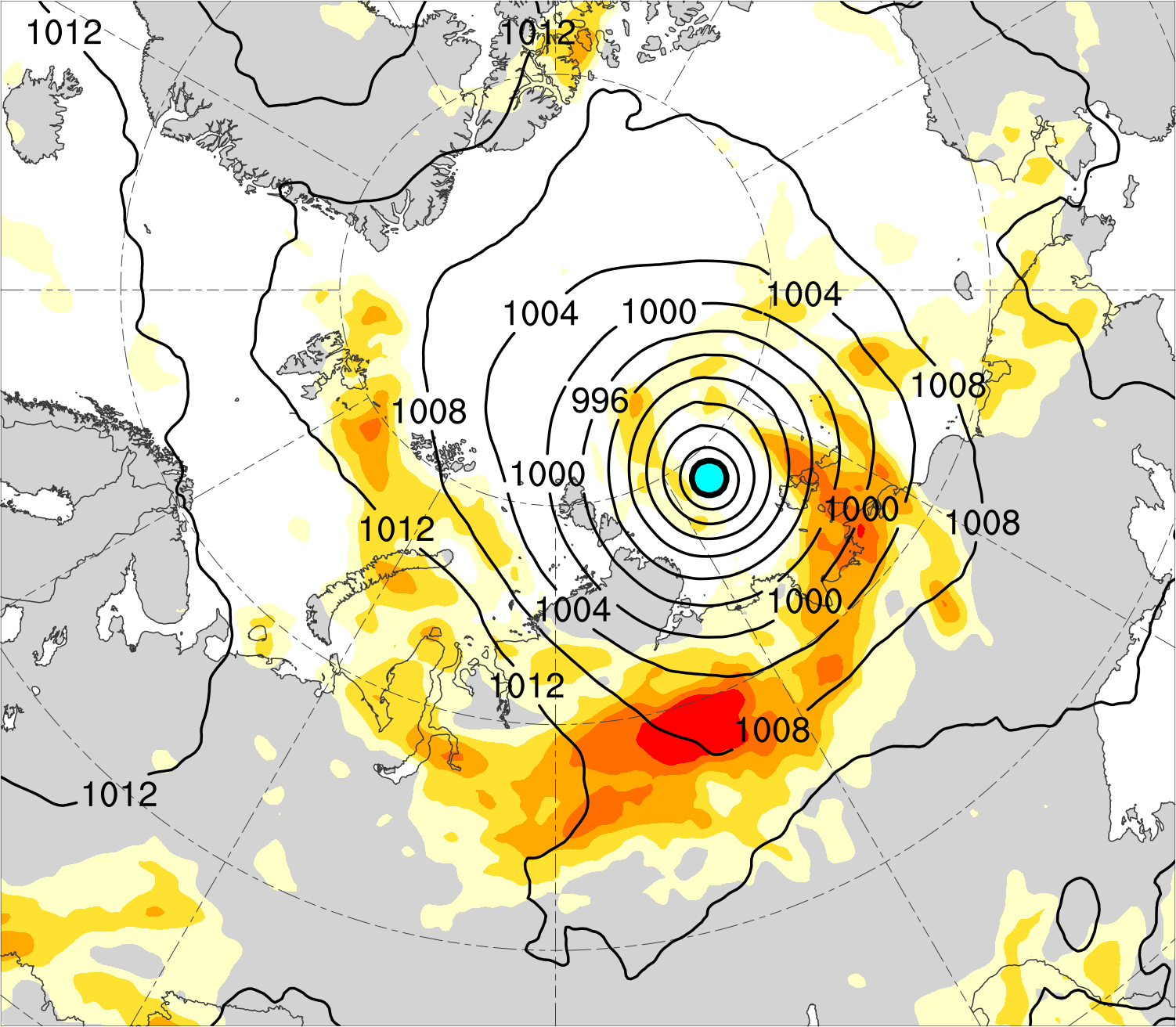 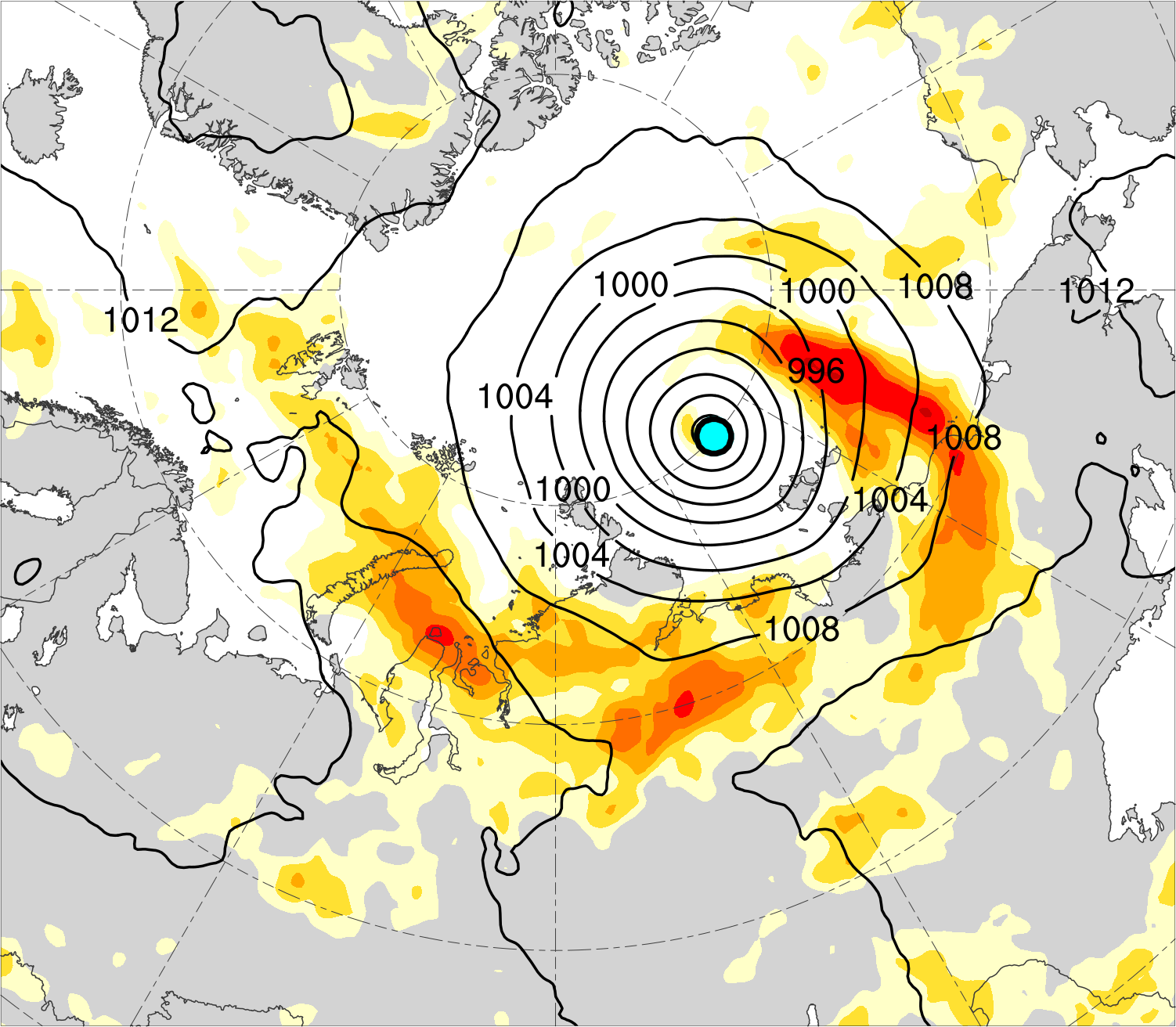 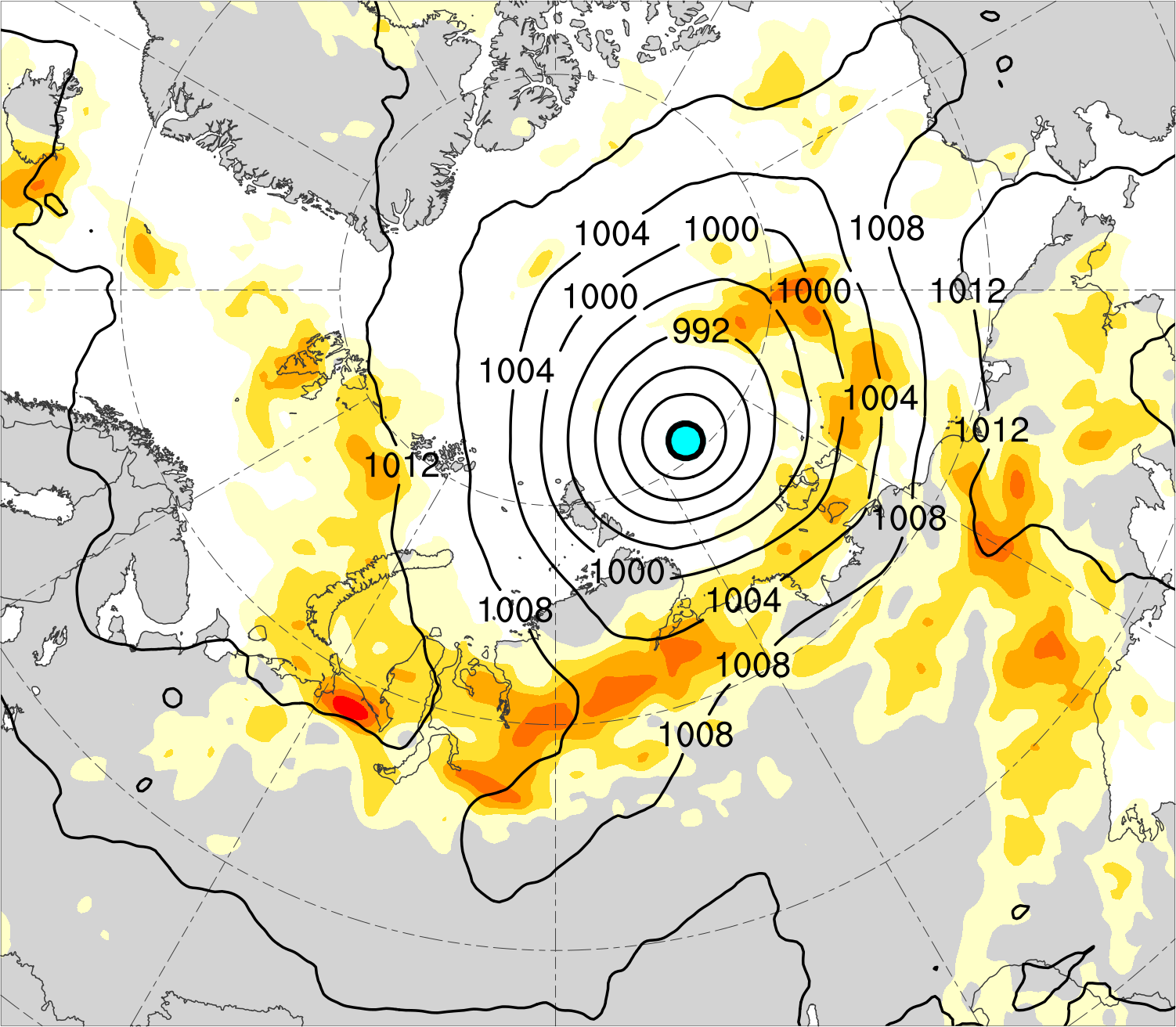 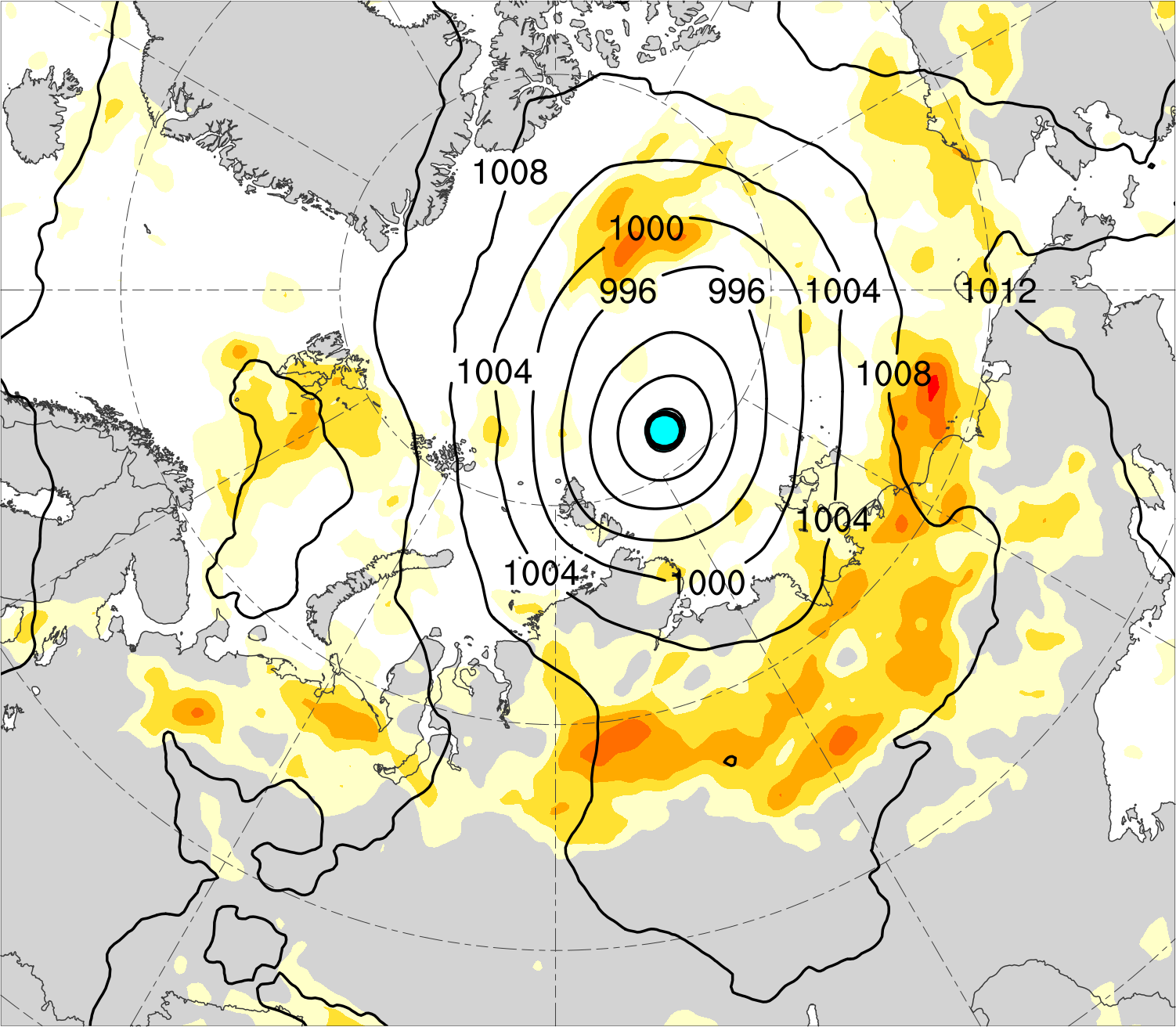 850–600-hPa Eady growth rate (day−1)
Mean AC location
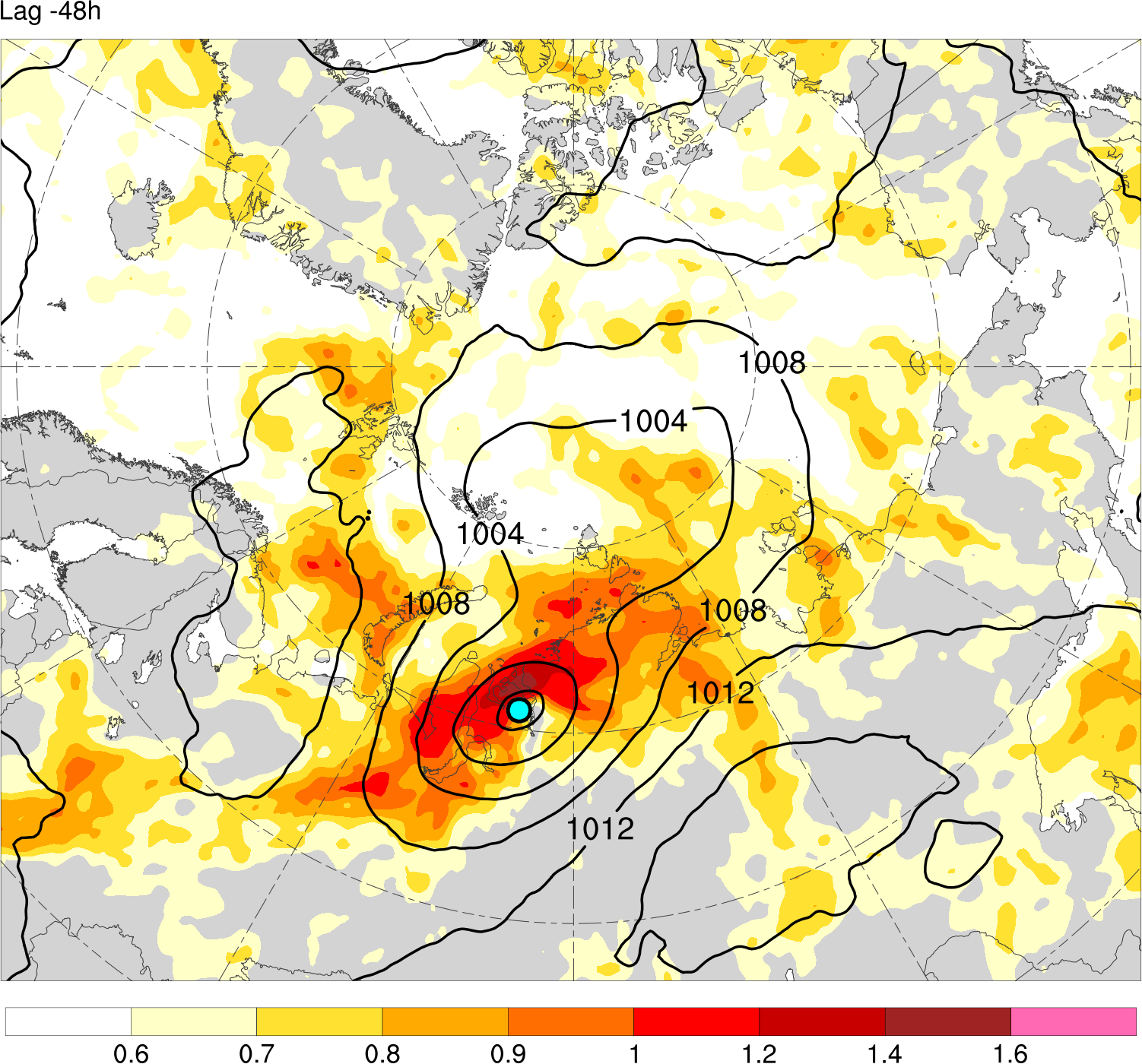 0.5
0.6
0.7
0.8
1.0
1.4
0.4
1.2
SLP (hPa)
Summary
The Arctic environment tends to be characterized by more amplified synoptic-scale flow, greater baroclinic growth rates, and potentially greater latent heating during low-skill periods compared to high-skill periods.

Low-skill ACs tend to be stronger and embedded in a region of more amplified synoptic-scale flow, greater baroclinic growth rates, and potentially greater latent heating during low-skill periods compared to high-skill periods.

Intense low-skill ACs during low-skill periods intensify downstream of a mid-to-upper-tropospheric vortex in a region of relatively strong lower-to-midtropospheric baroclinicity, lower-to-midtropospheric ascent, tropospheric-integrated vapor transport, and upper-tropospheric divergence. 

A combination of baroclinic processes and latent heating likely plays important roles in the intensification of intense low-skill ACs during low-skill periods.
Extra Slides
Example AC in Composite (AC during 13–19 Aug 2016)
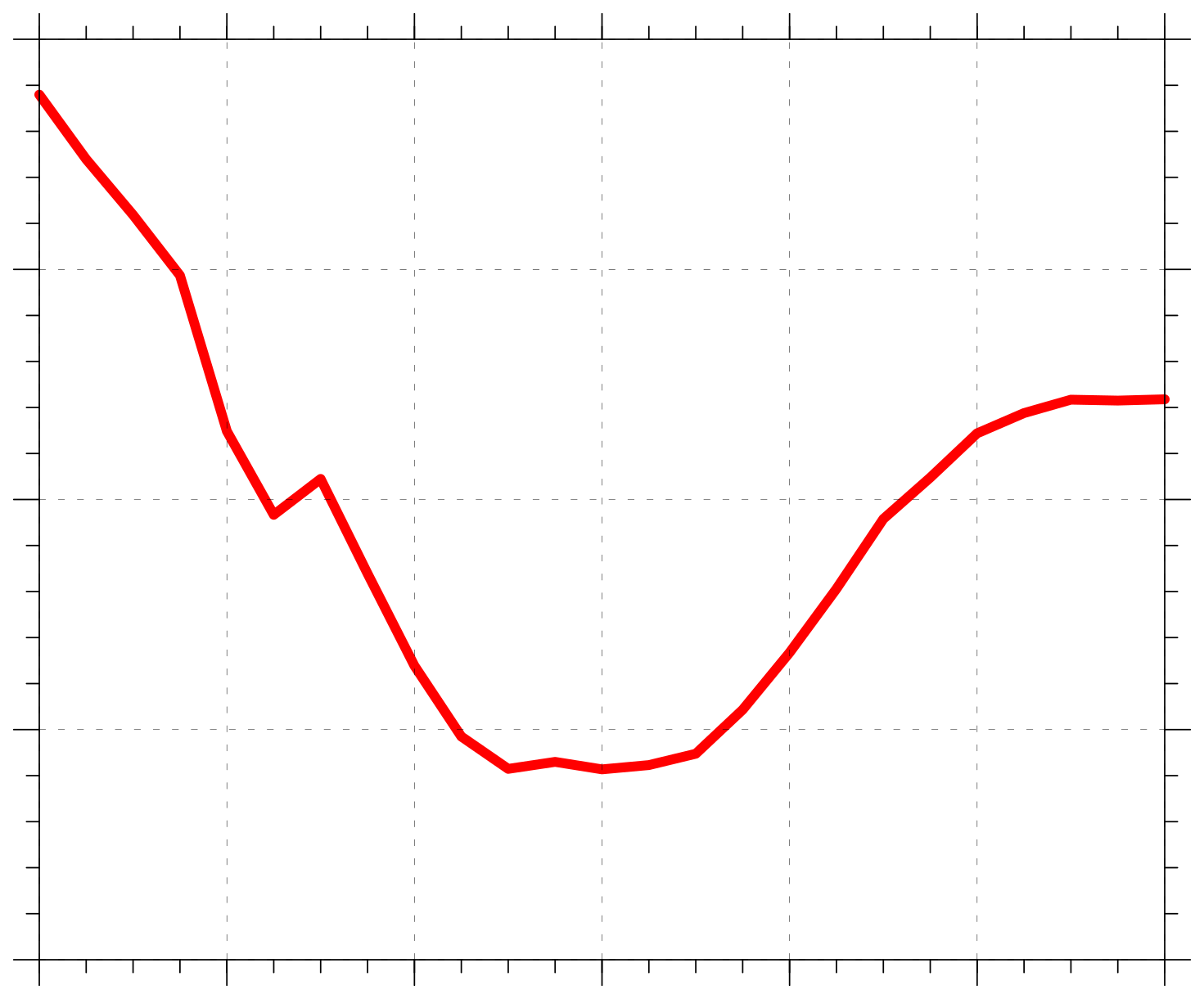 1000
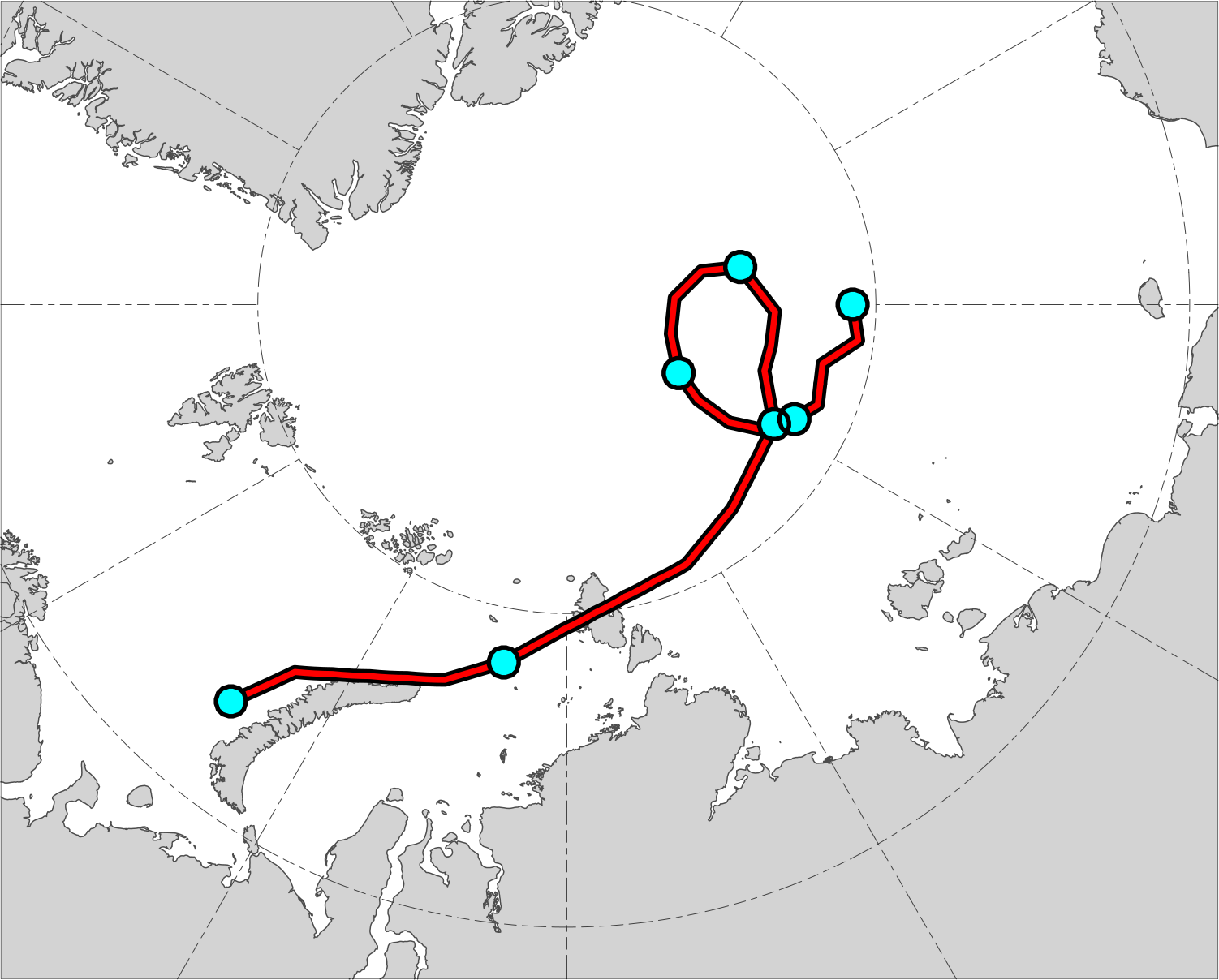 16
19
990
17
18
Minimum SLP (hPa)
980
15
14
13
970
960
13
14
15
16
17
18
19
0000 UTC positions of AC
Day in August 2016 labeled at 0000 UTC
Red line shows track of AC during 13–19 Aug 2016.      Numbers represent dates of 0000 UTC positions of AC.
Time series of minimum SLP (hPa) of AC                        during 13–19 Aug 2016.
Data source: ERA5
(b) Lag = −36 h (1200 UTC 14 Aug 2016)
(c) Lag = −24 h (0000 UTC 15 Aug 2016)
(d) Lag = −12 h (1200 UTC 15 Aug 2016)
(a) Lag = −48 h (0000 UTC 14 Aug 2016)
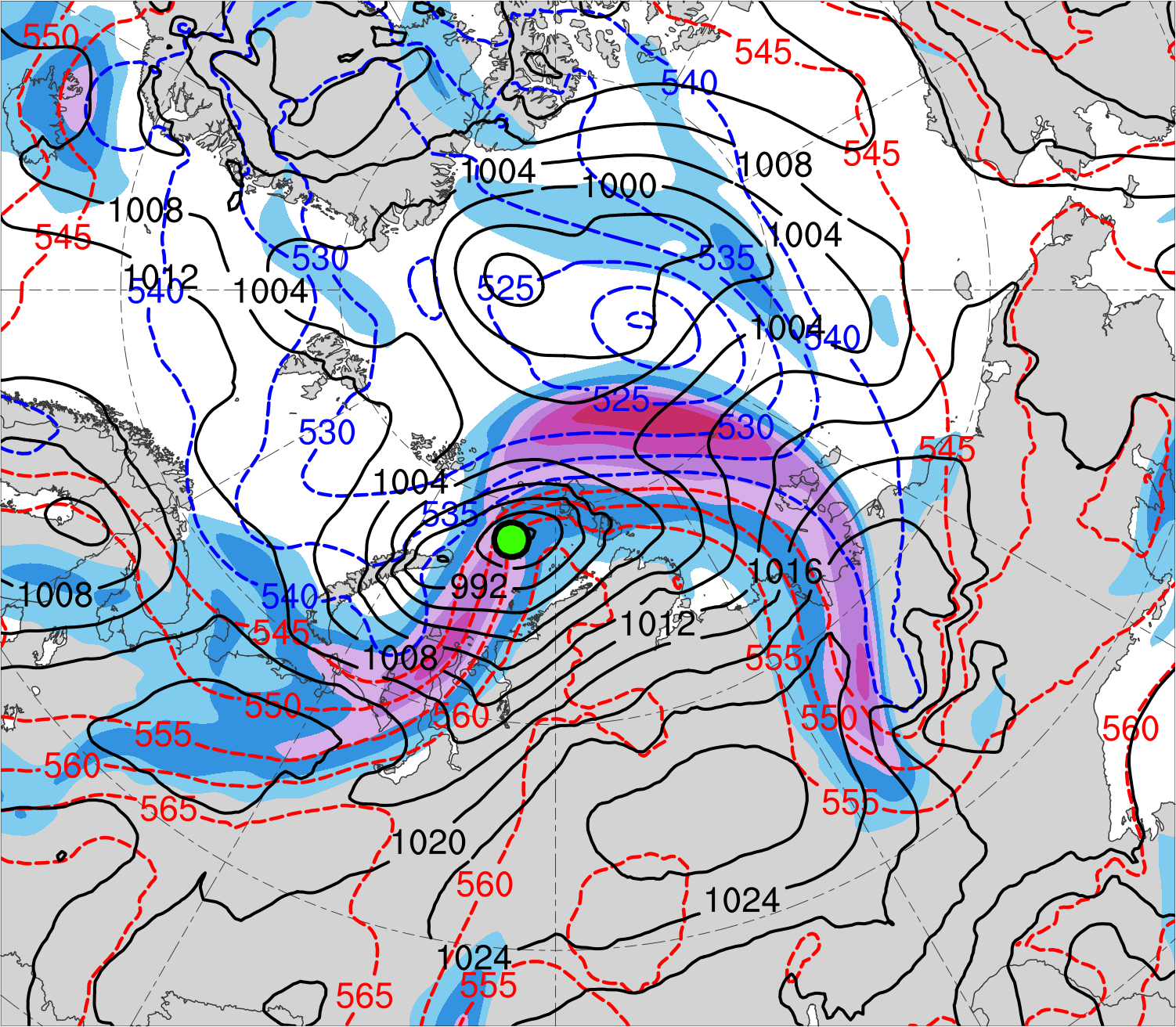 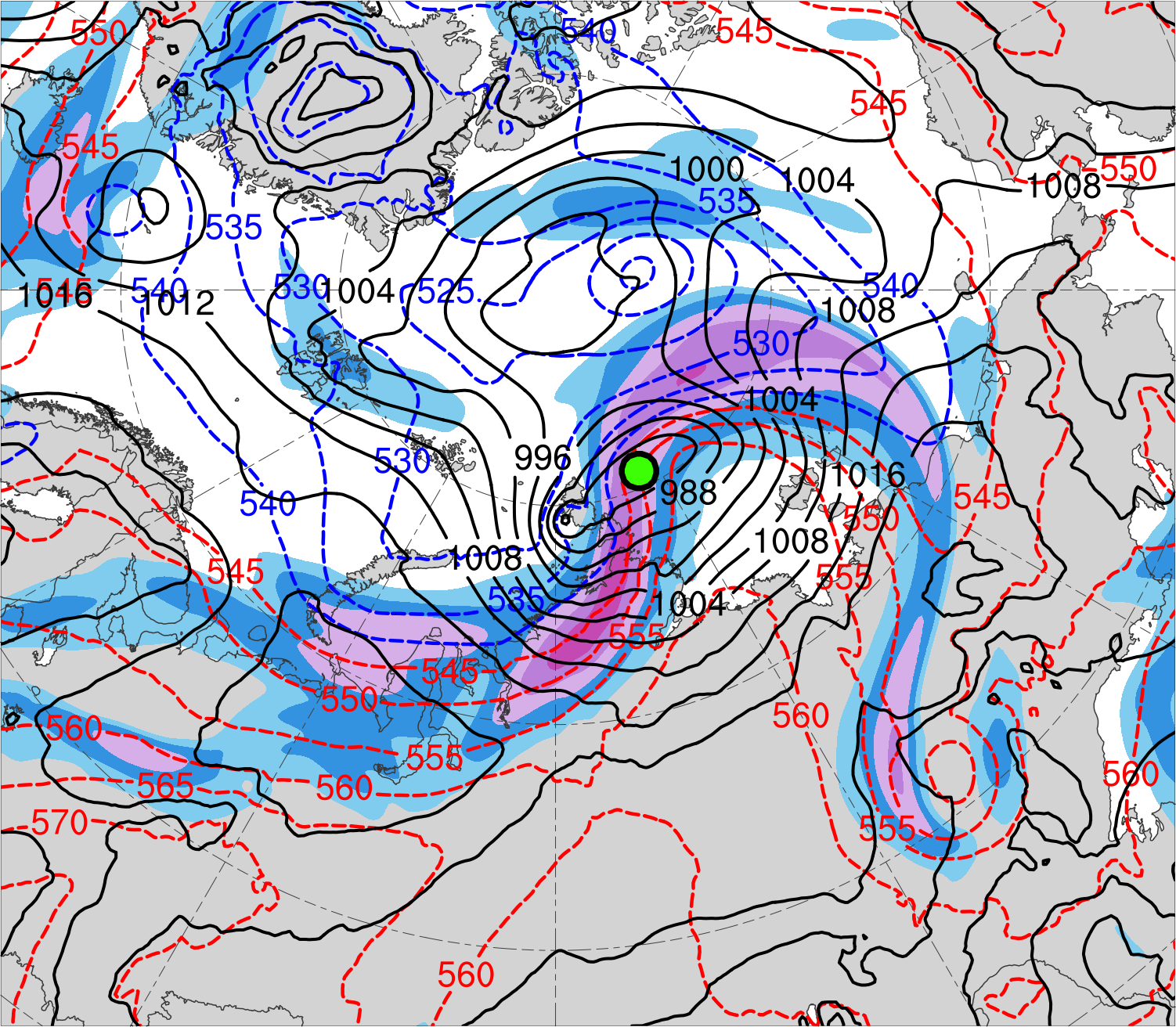 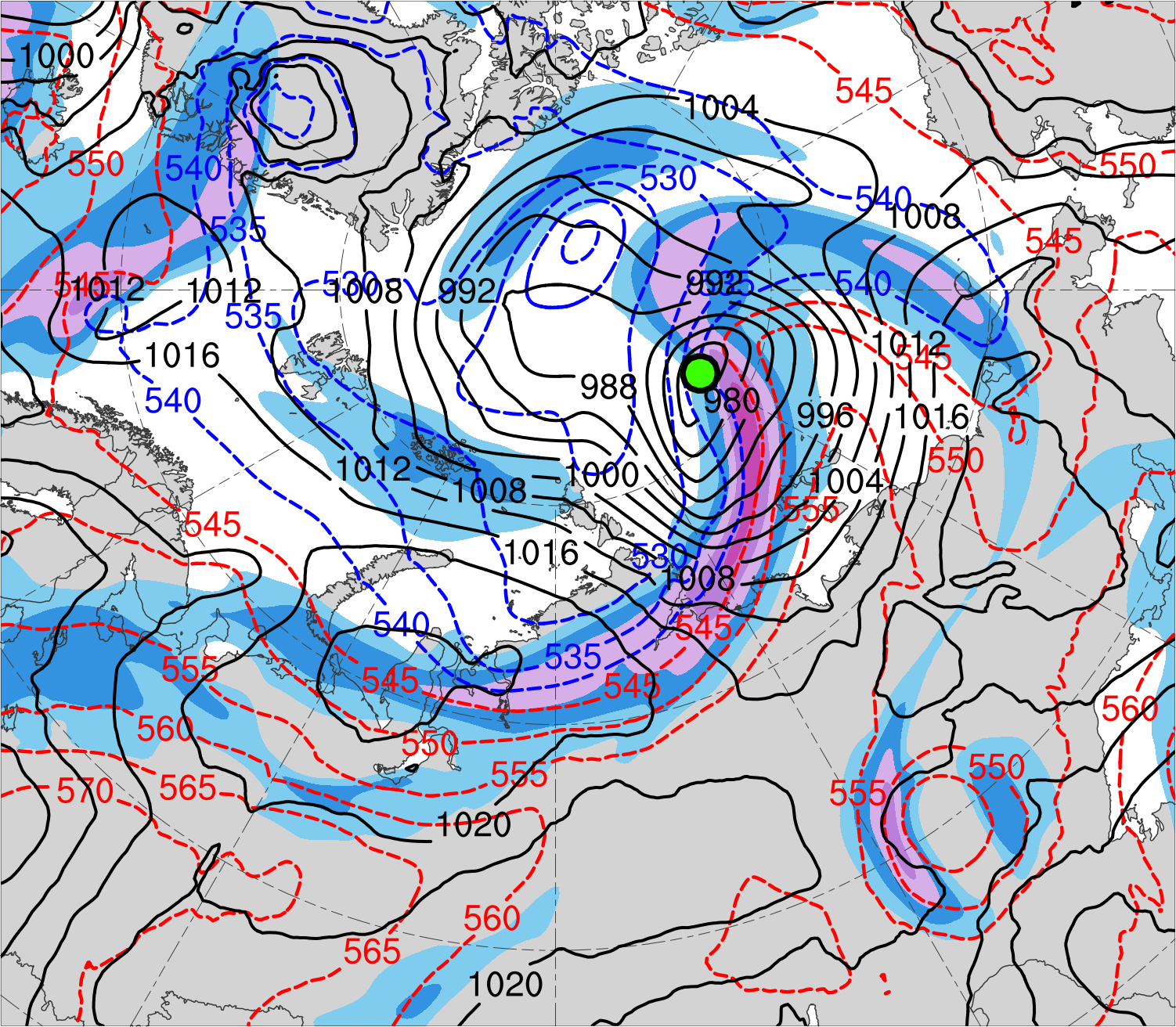 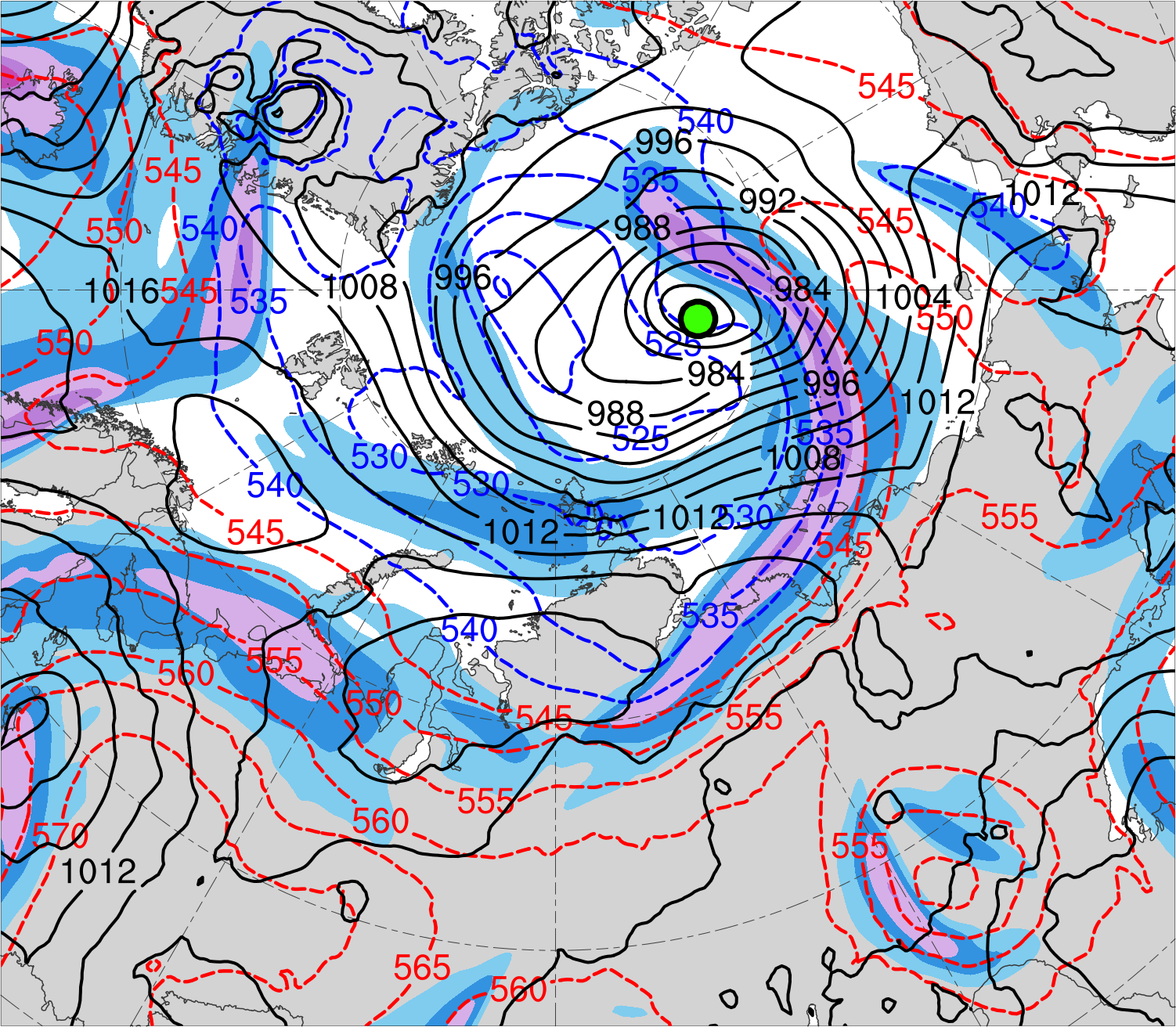 (e) Lag = 0 h (0000 UTC 16 Aug 2016)
(f) Lag = 12 h (1200 UTC 16 Aug 2016)
(g) Lag = 24 h (0000 UTC 17 Aug 2016)
(h) Lag = 36 h (1200 UTC 17 Aug 2016)
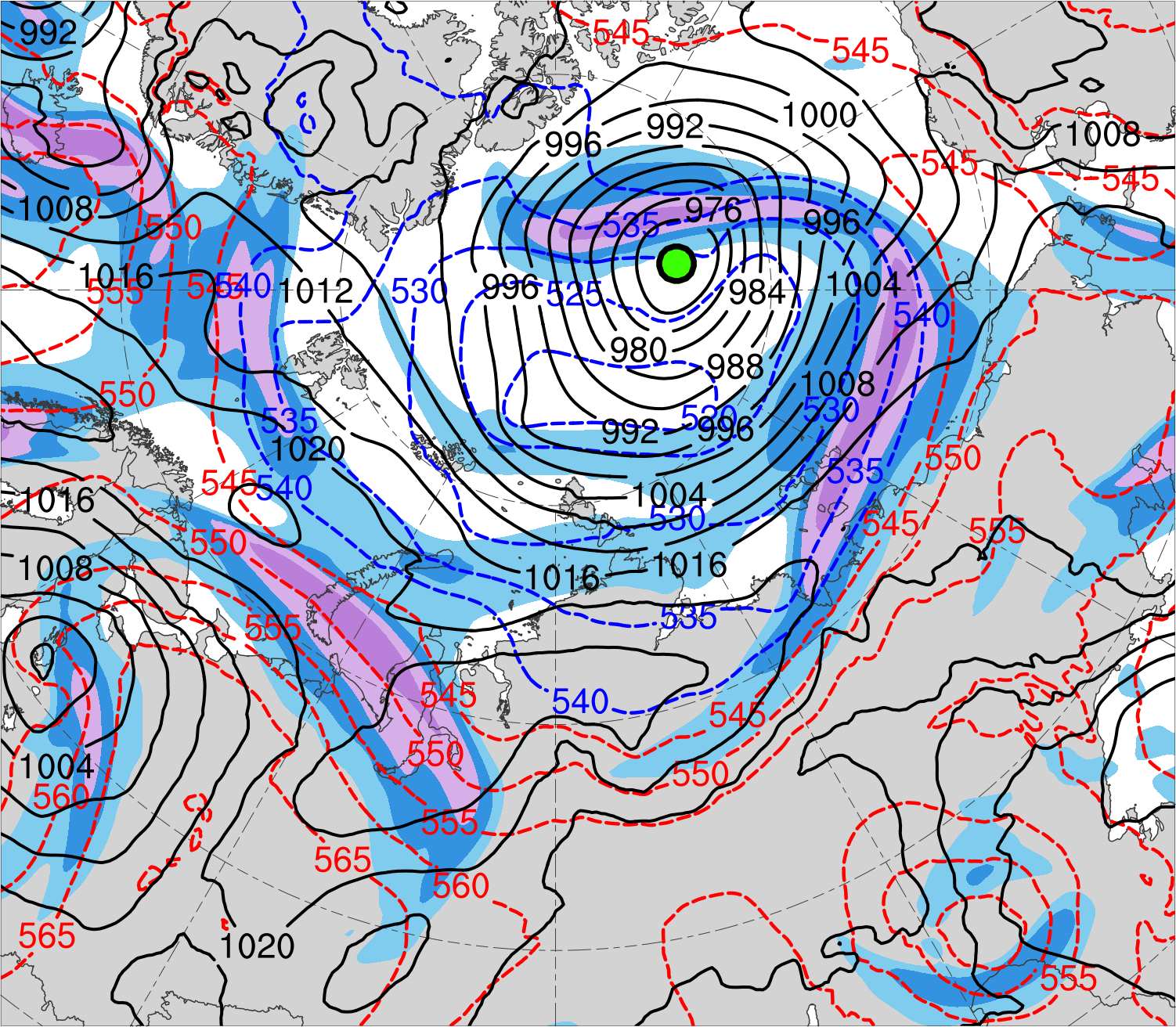 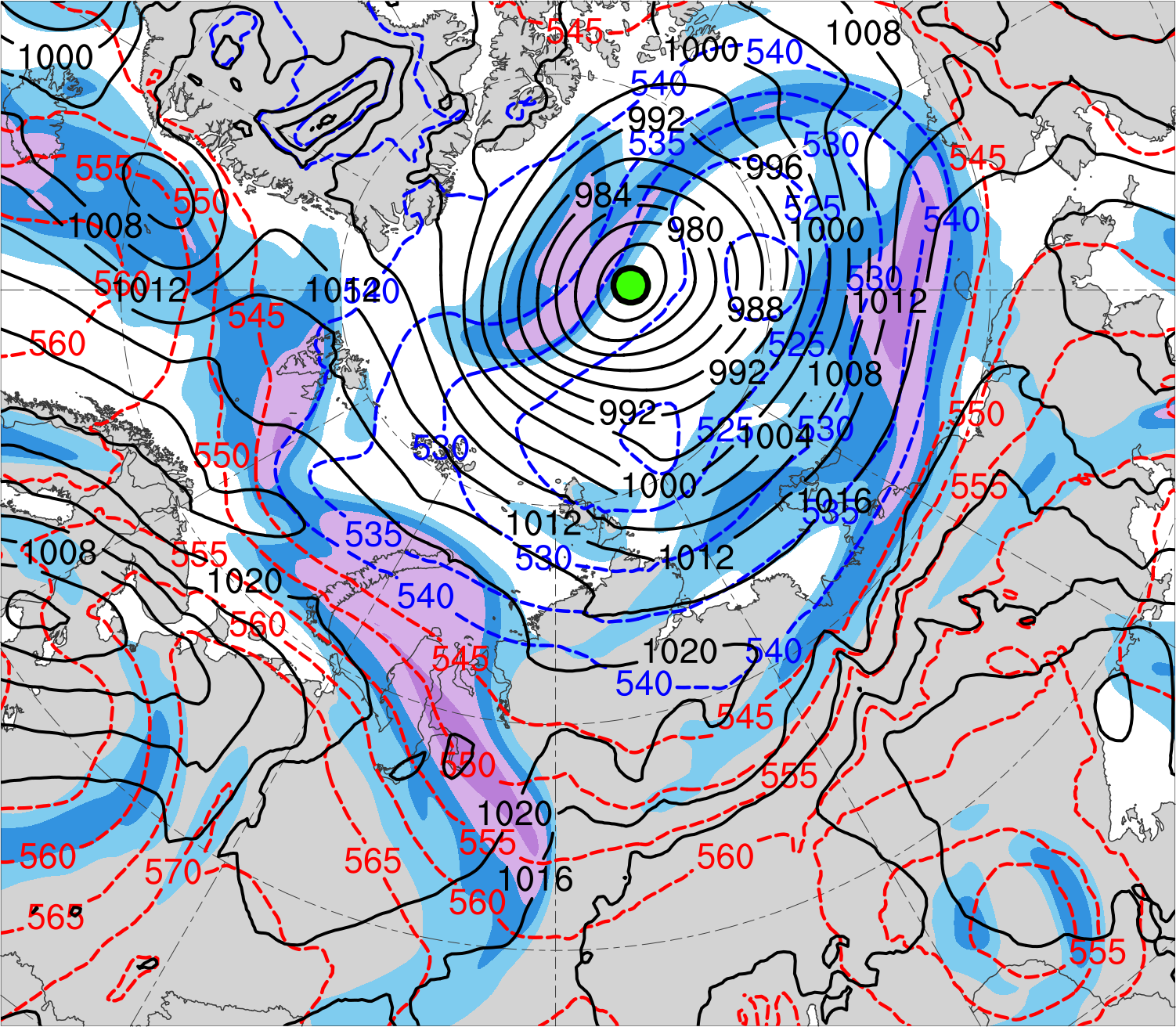 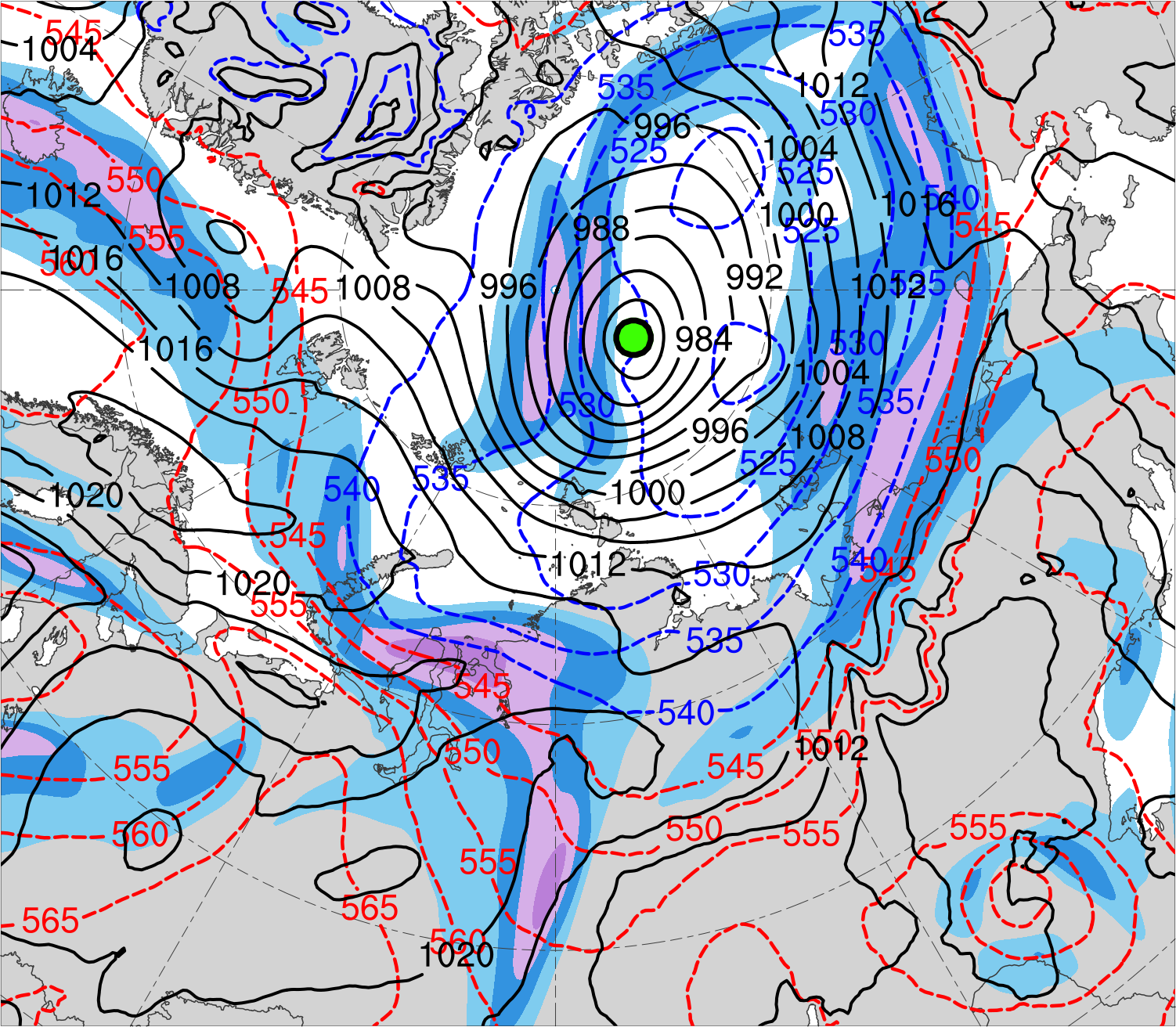 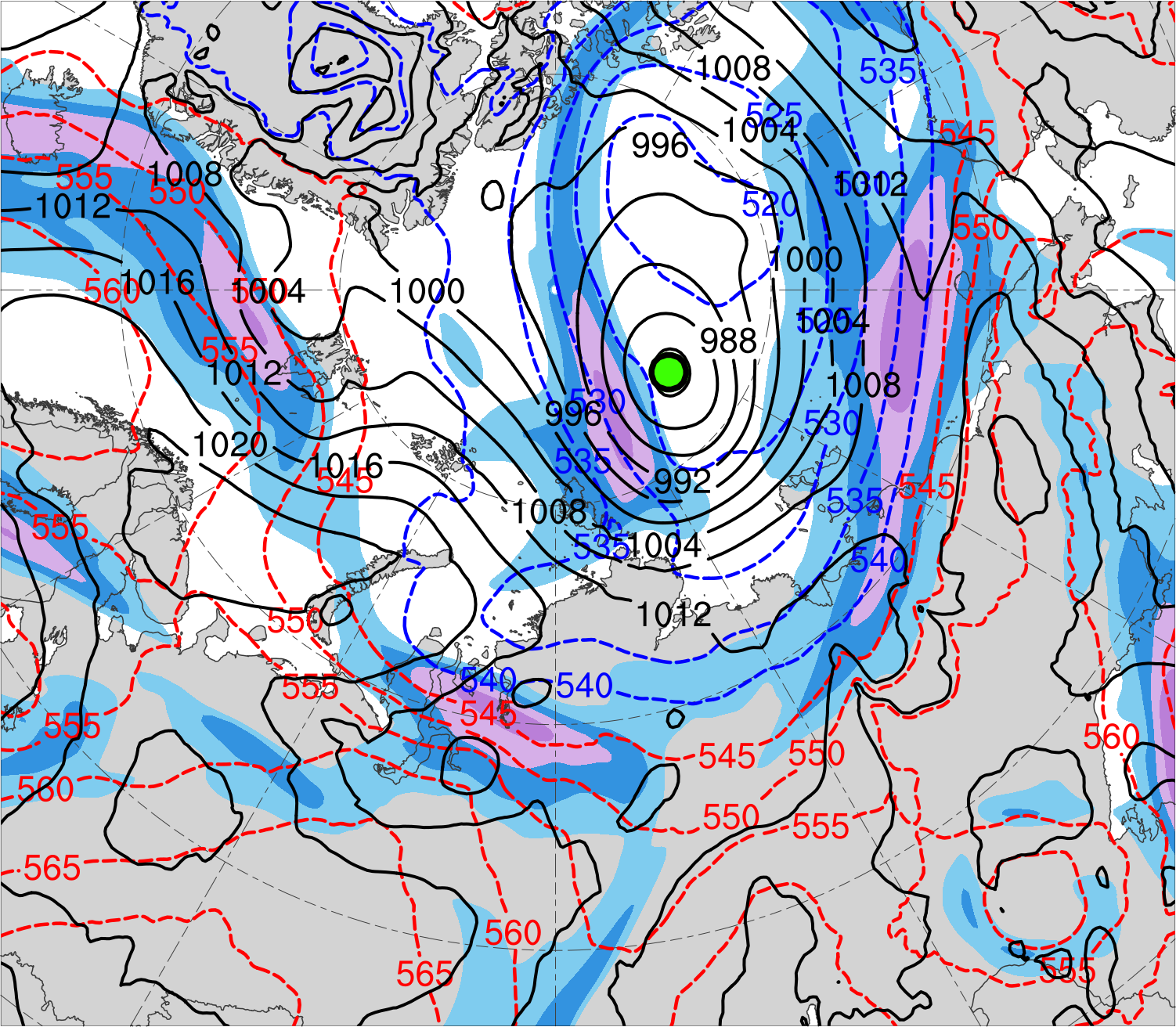 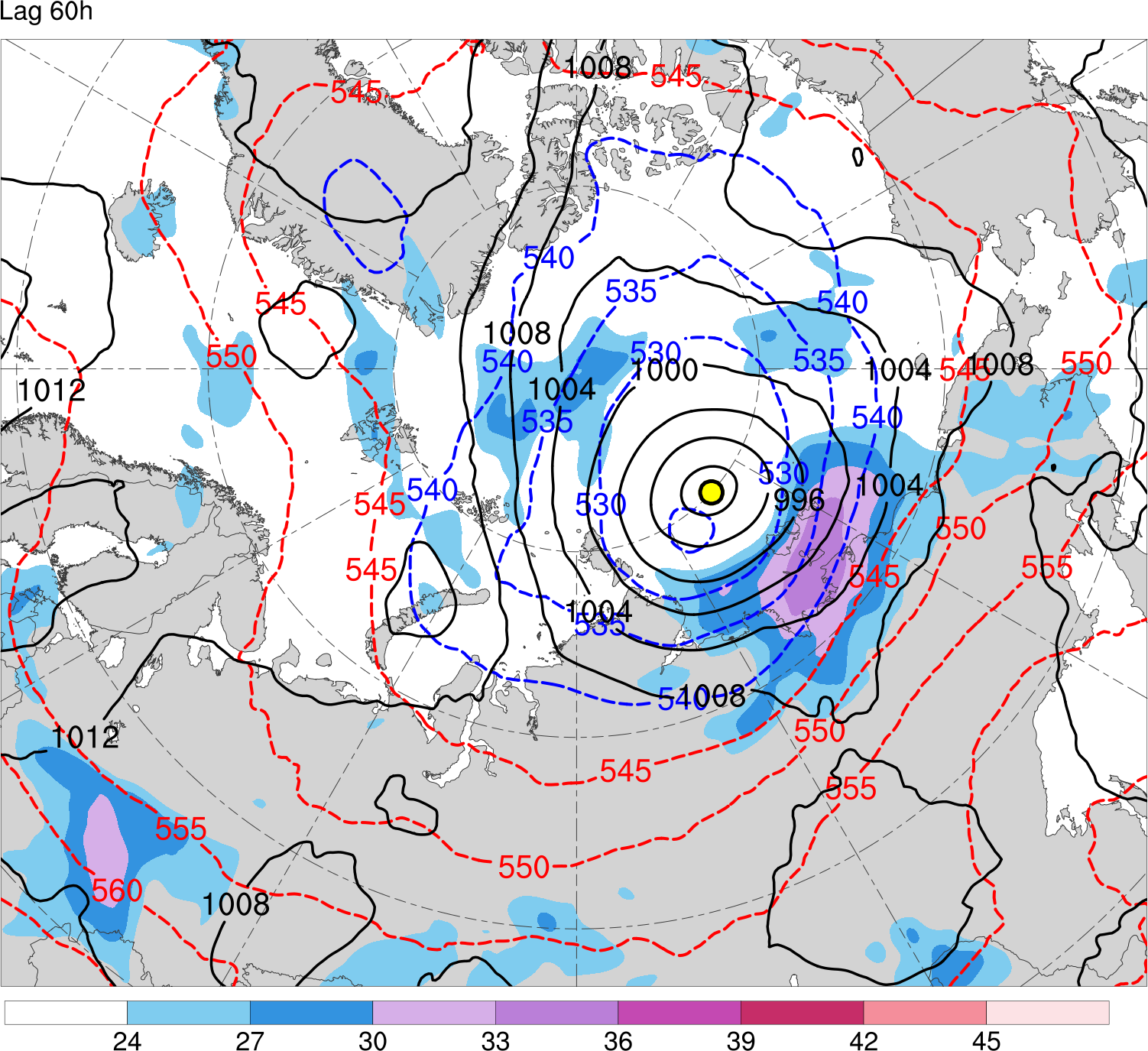 32
40
48
56
64
80
24
72
300-hPa wind speed (m s−1)
AC location
1000–500-hPa thickness (dam)
SLP (hPa)
Data source: ERA5
(b) Lag = −36 h (1200 UTC 14 Aug 2016)
(c) Lag = −24 h (0000 UTC 15 Aug 2016)
(d) Lag = −12 h (1200 UTC 15 Aug 2016)
(a) Lag = −48 h (0000 UTC 14 Aug 2016)
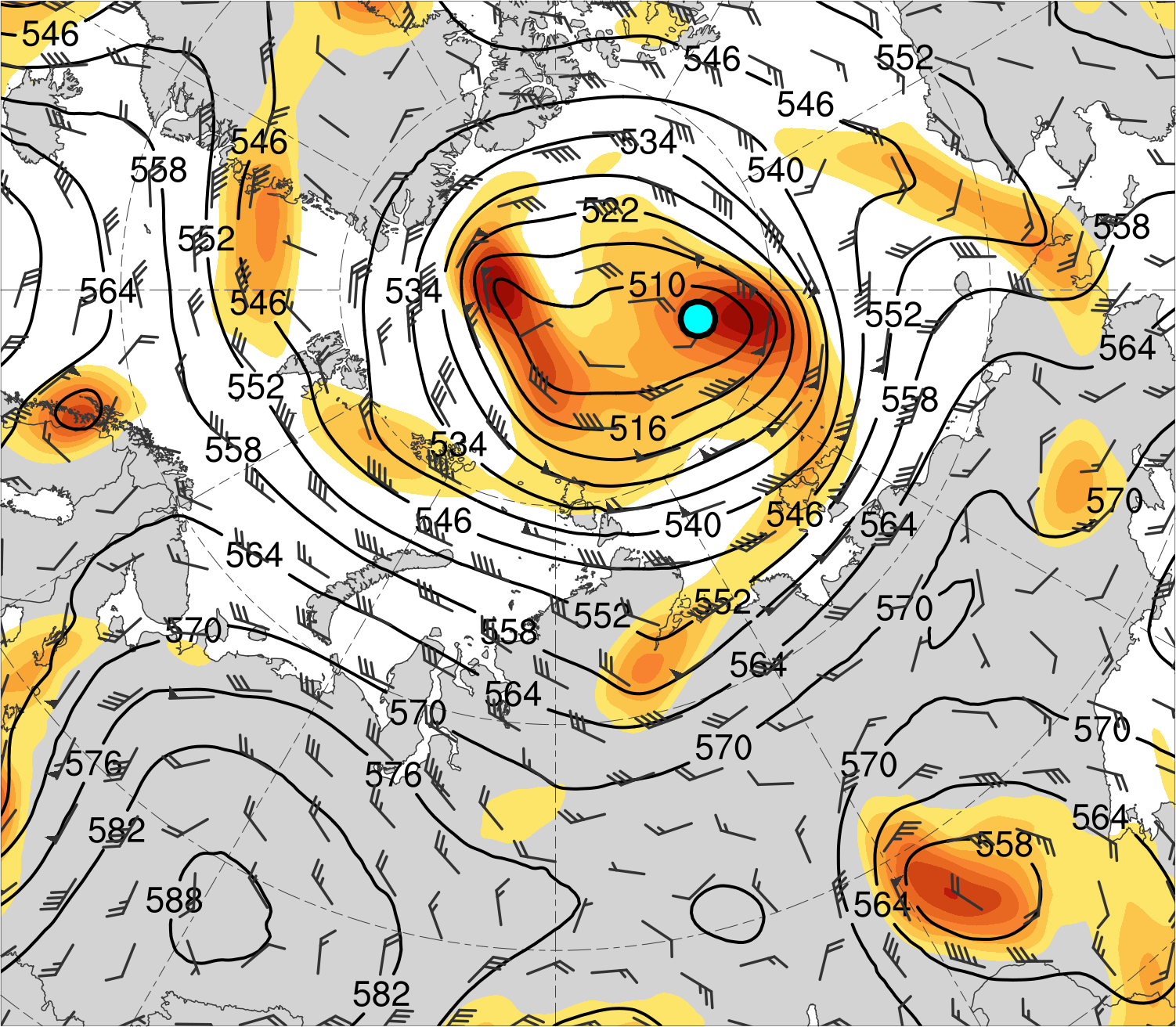 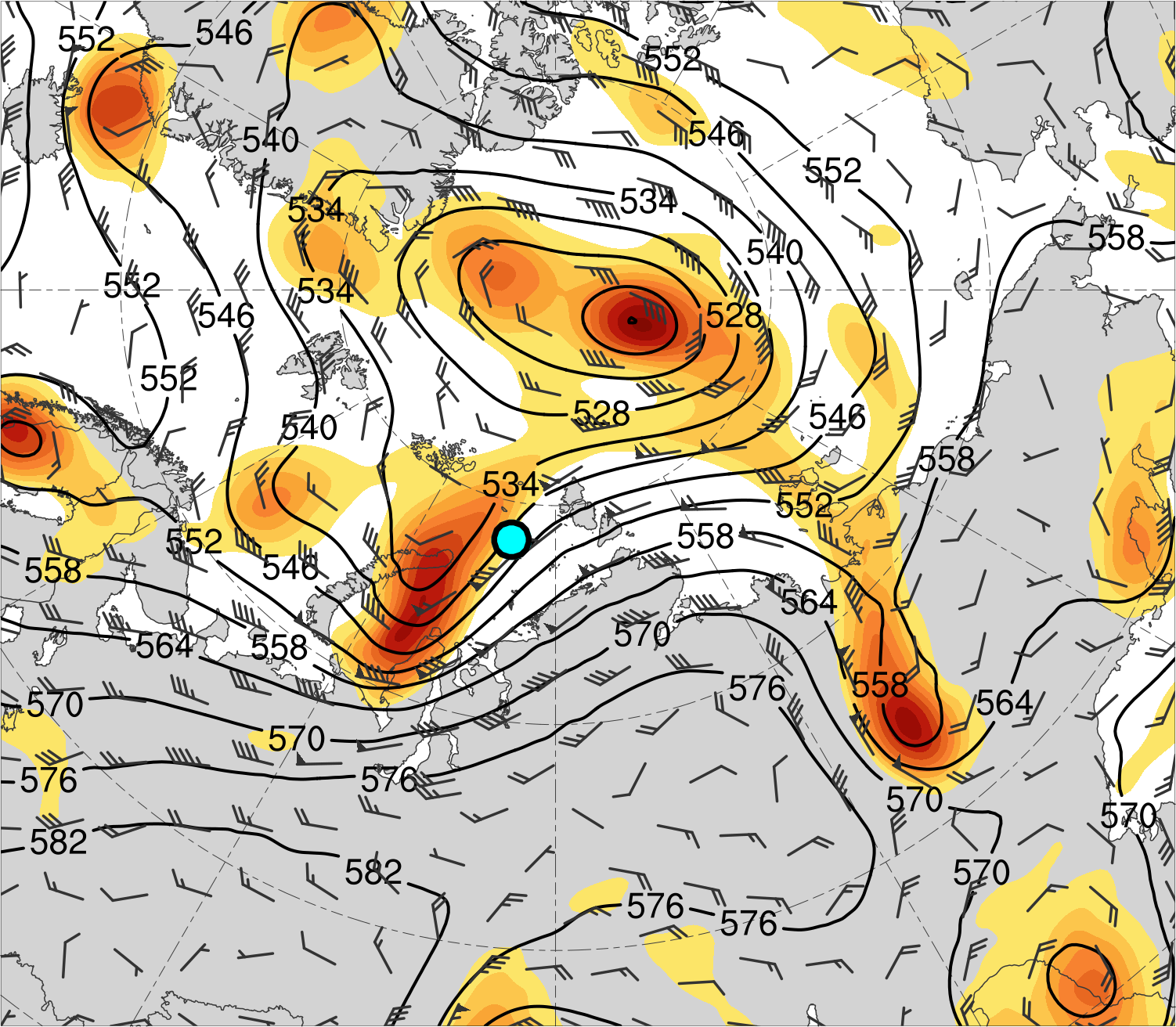 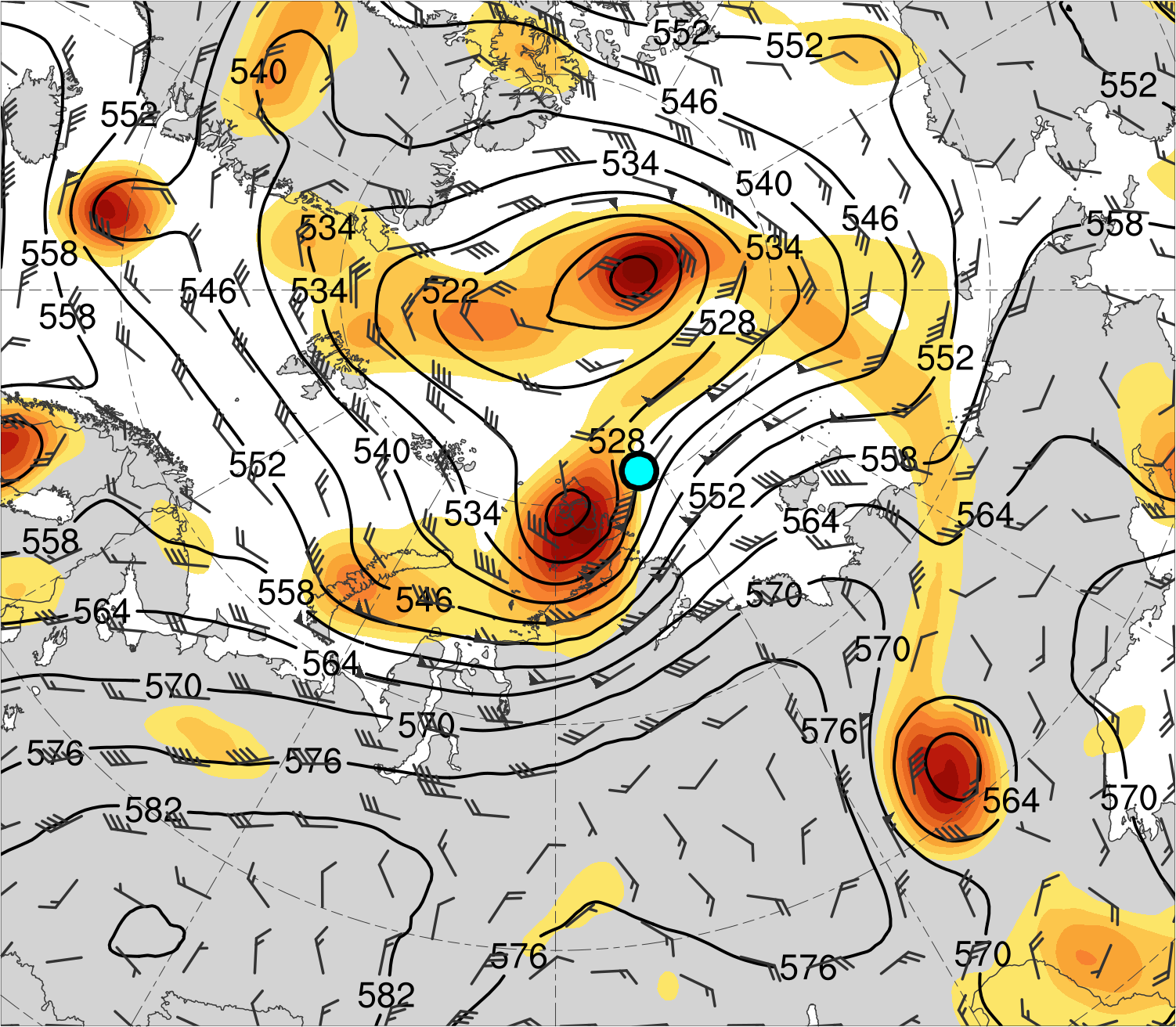 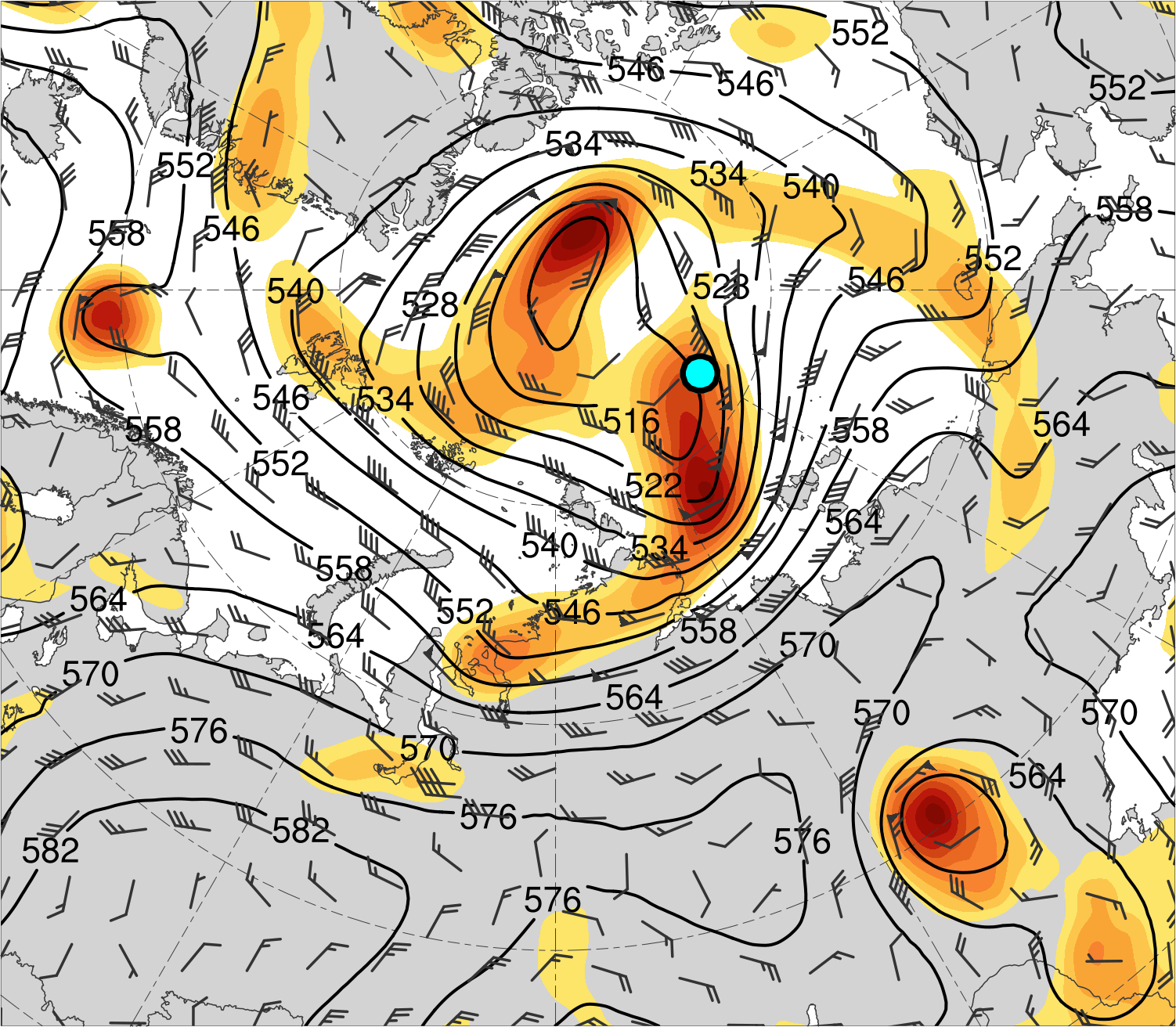 (e) Lag = 0 h (0000 UTC 16 Aug 2016)
(f) Lag = 12 h (1200 UTC 16 Aug 2016)
(g) Lag = 24 h (0000 UTC 17 Aug 2016)
(h) Lag = 36 h (1200 UTC 17 Aug 2016)
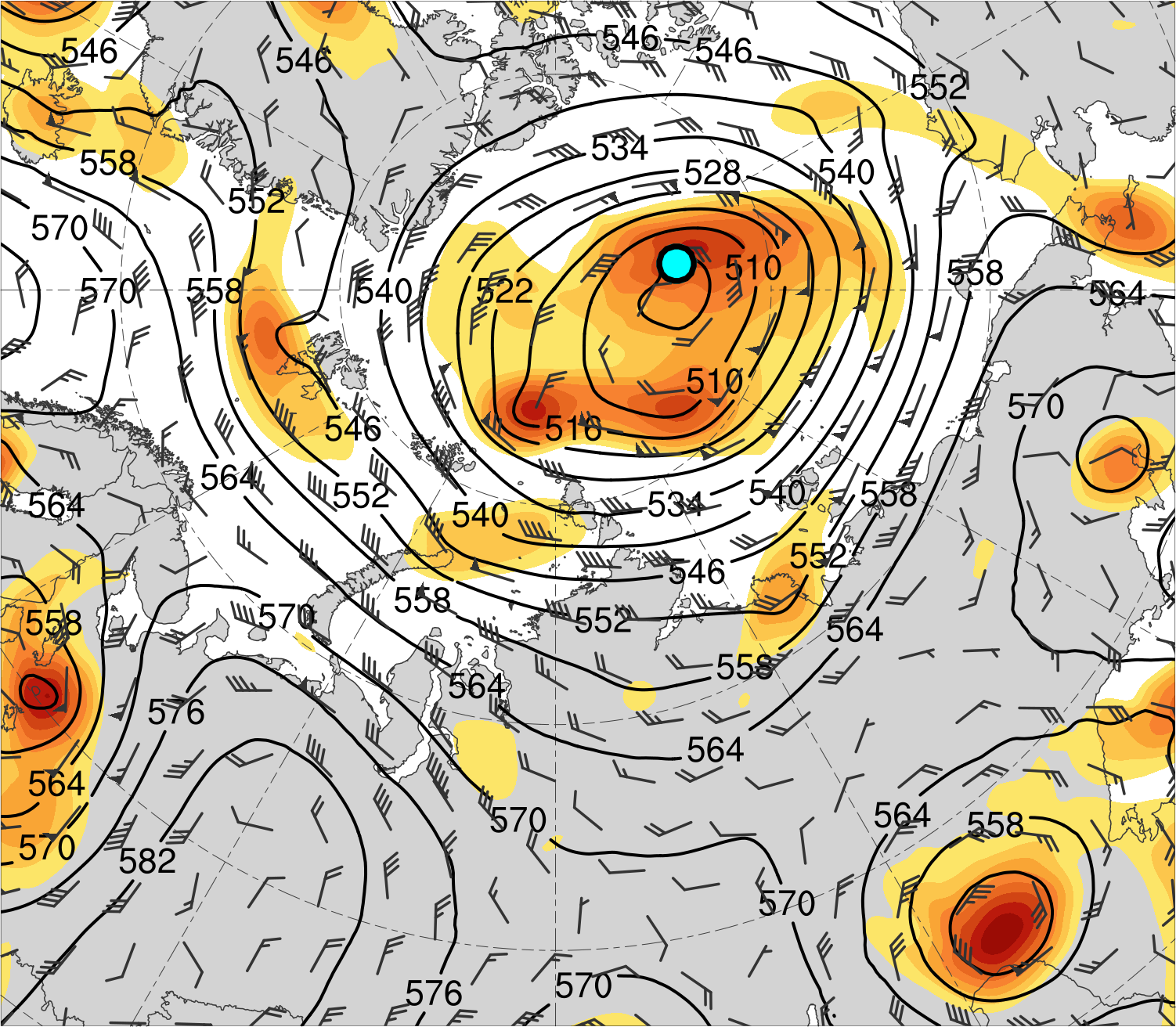 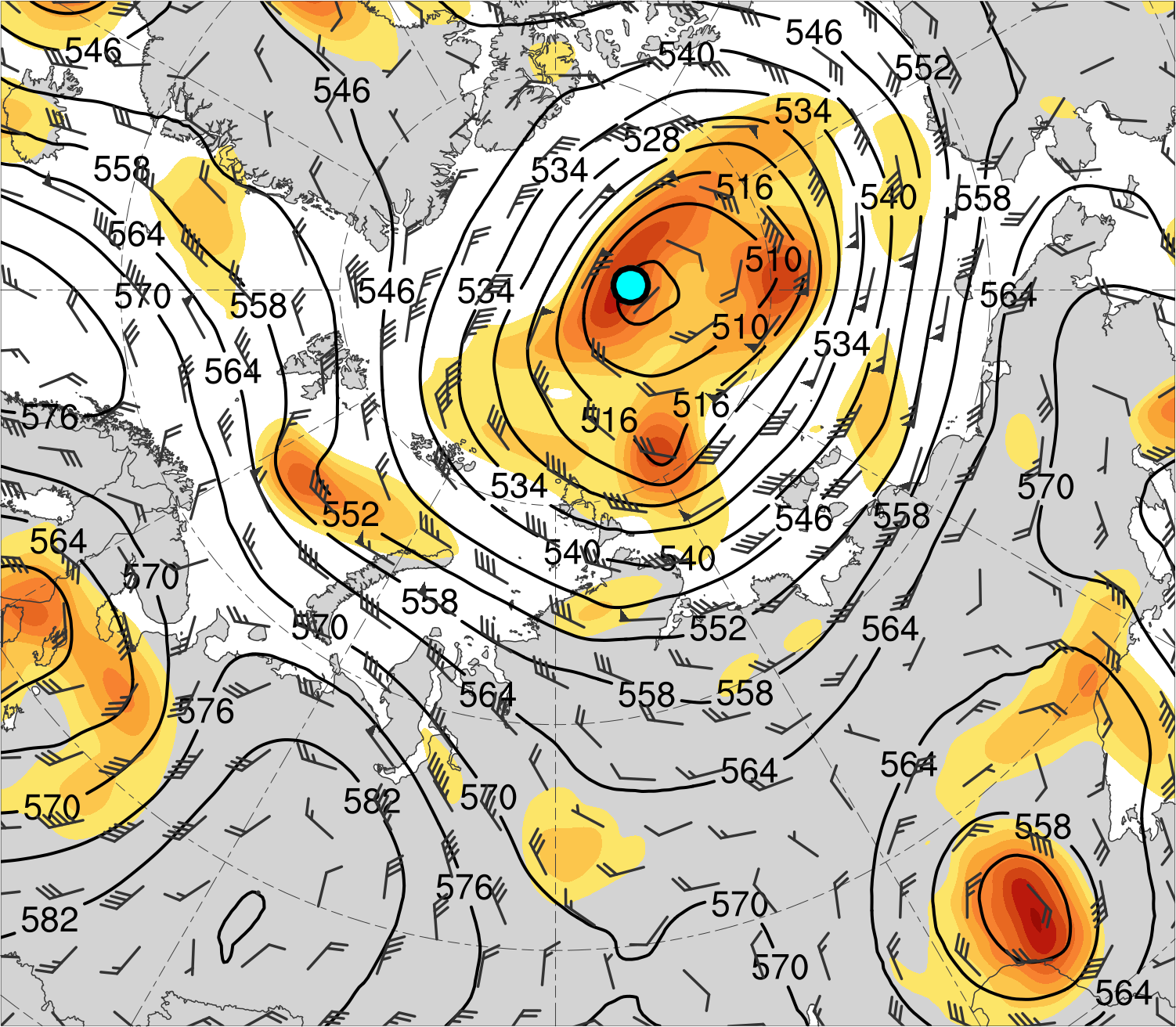 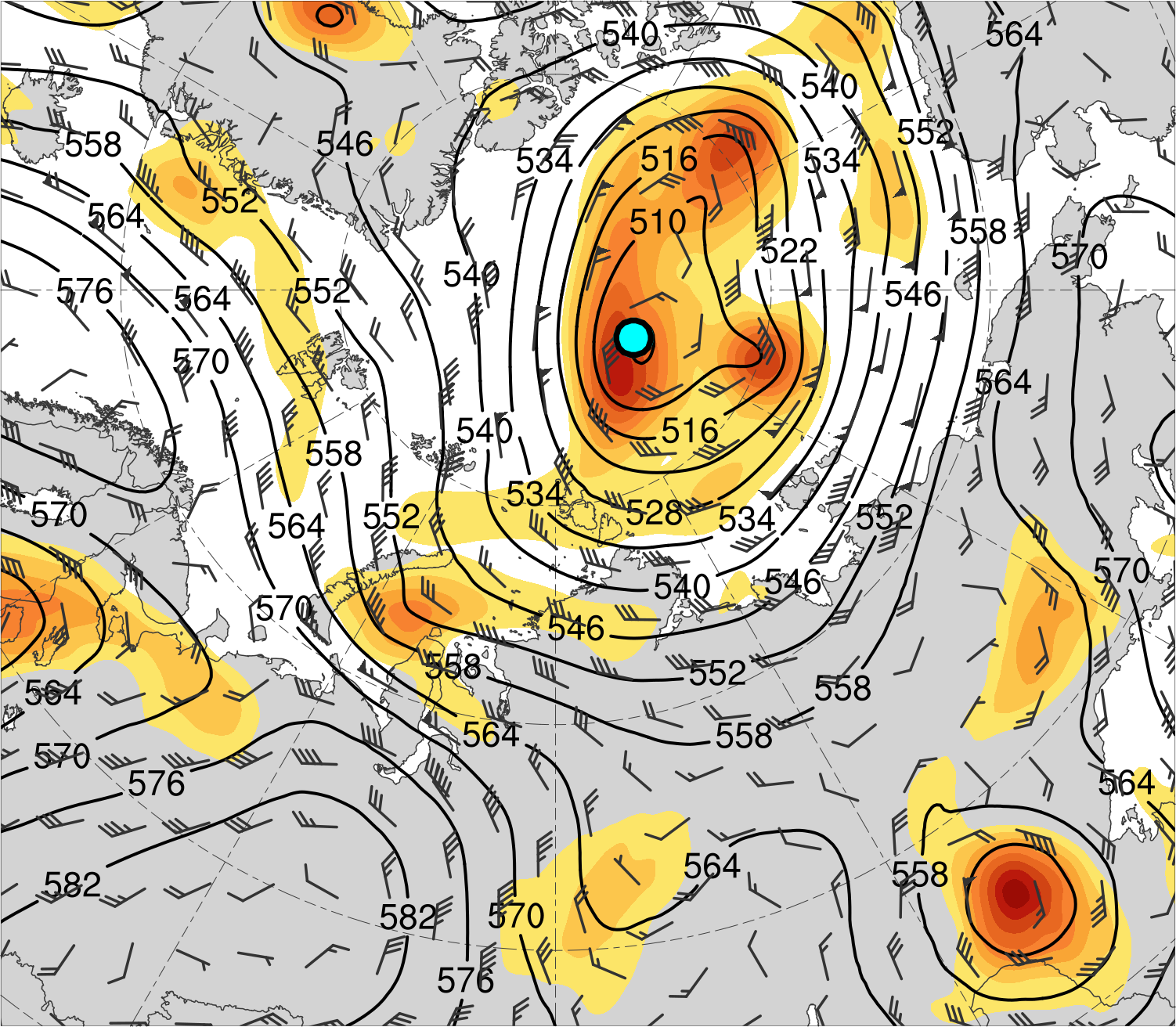 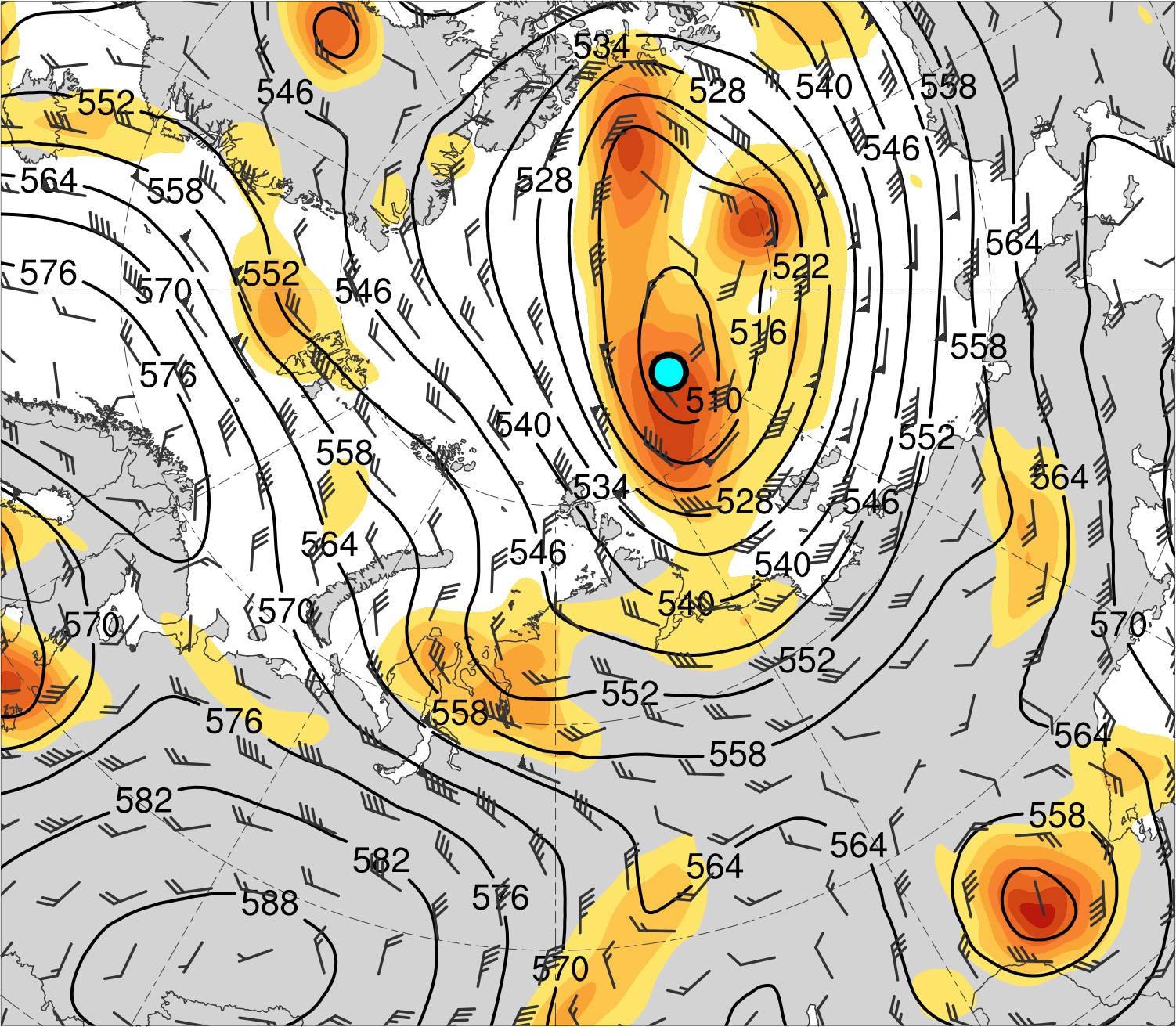 200-km area-averaged 500-hPa relative vorticity (10−5 s−1)
AC location
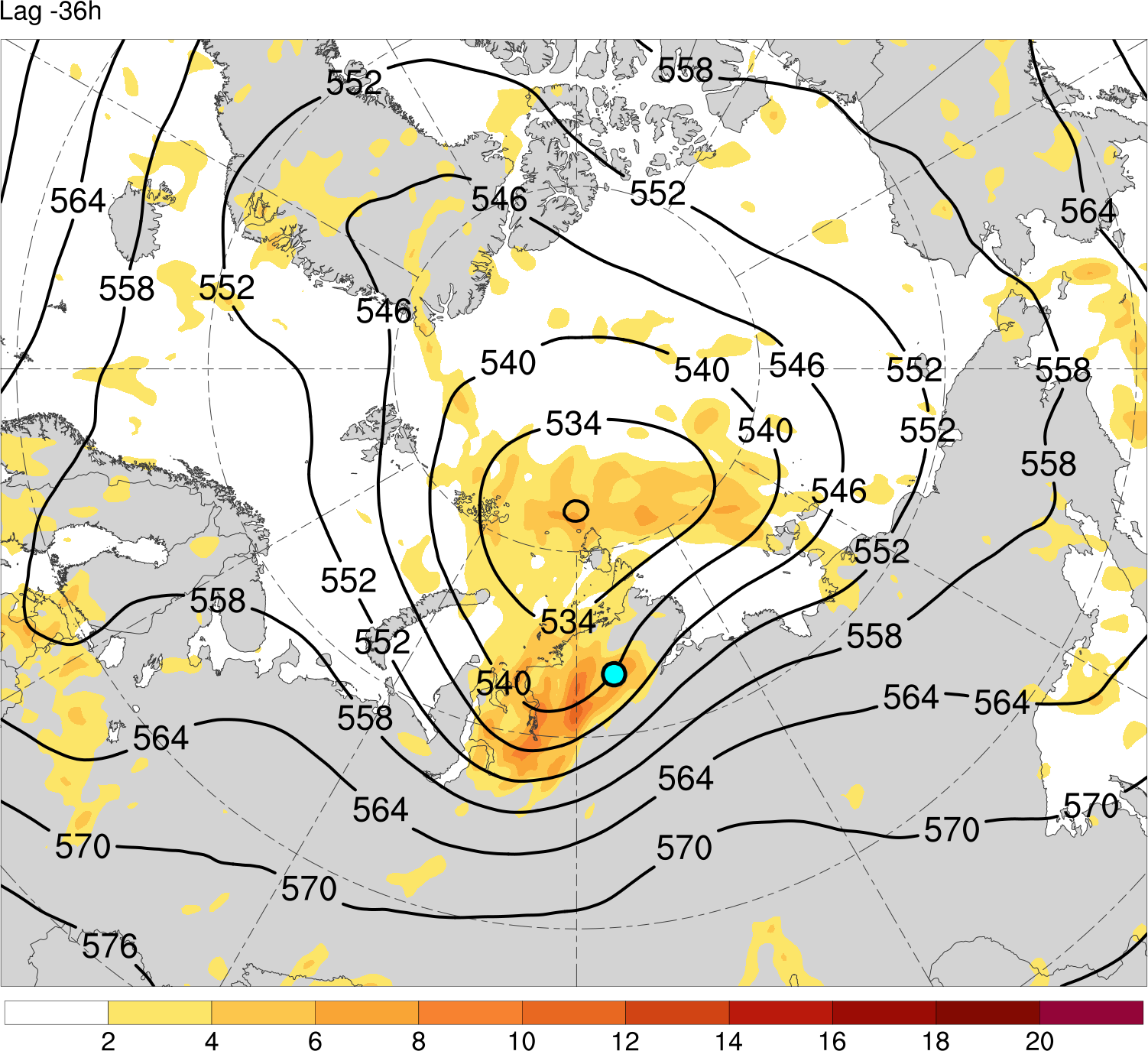 4
6
8
10
12
14
18
20
2
16
500-hPa geopotential 
height (dam)
500-hPa wind (m s−1)
Data source: ERA5
(b) Lag = −36 h (1200 UTC 14 Aug 2016)
(c) Lag = −24 h (0000 UTC 15 Aug 2016)
(d) Lag = −12 h (1200 UTC 15 Aug 2016)
(a) Lag = −48 h (0000 UTC 14 Aug 2016)
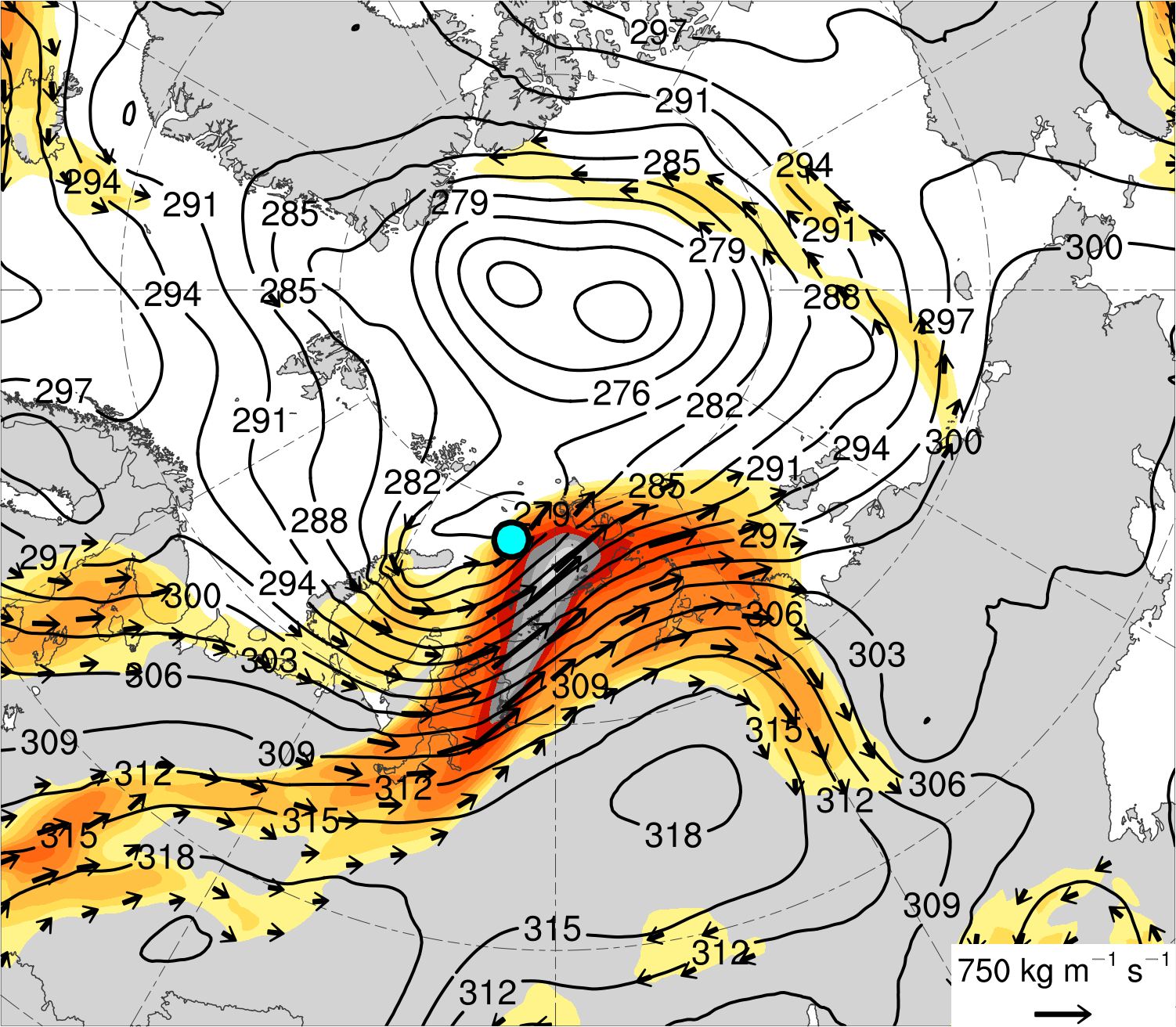 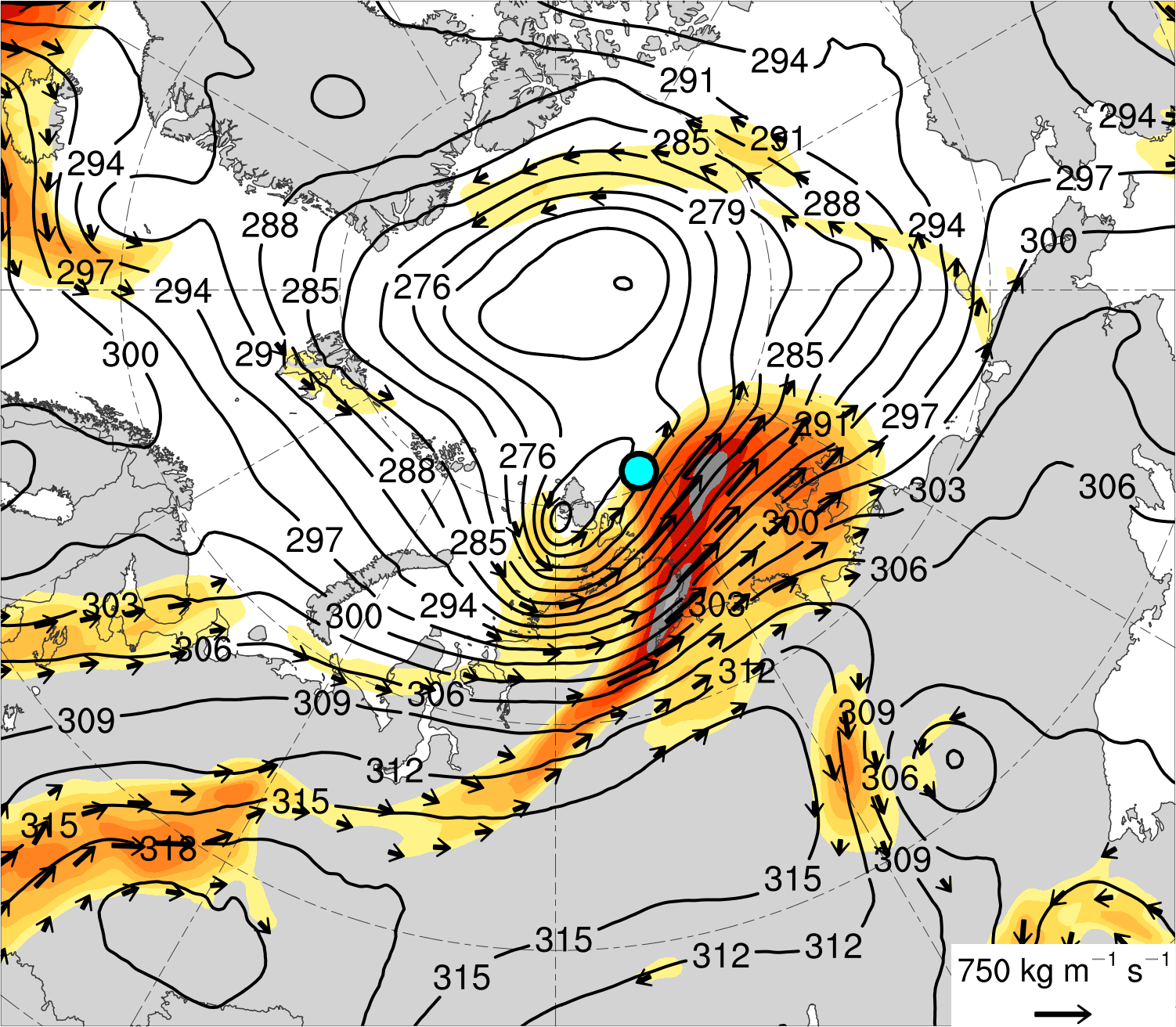 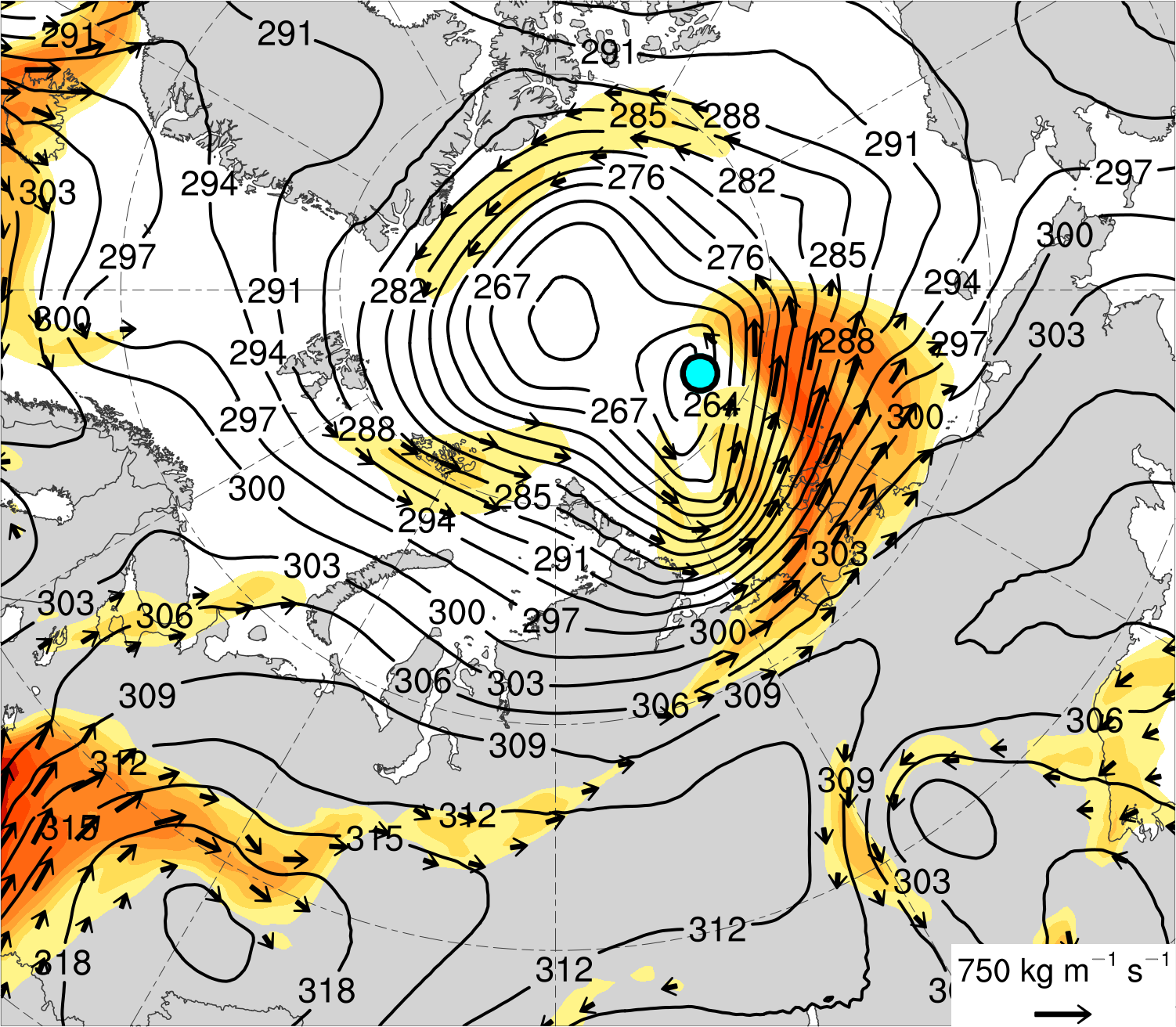 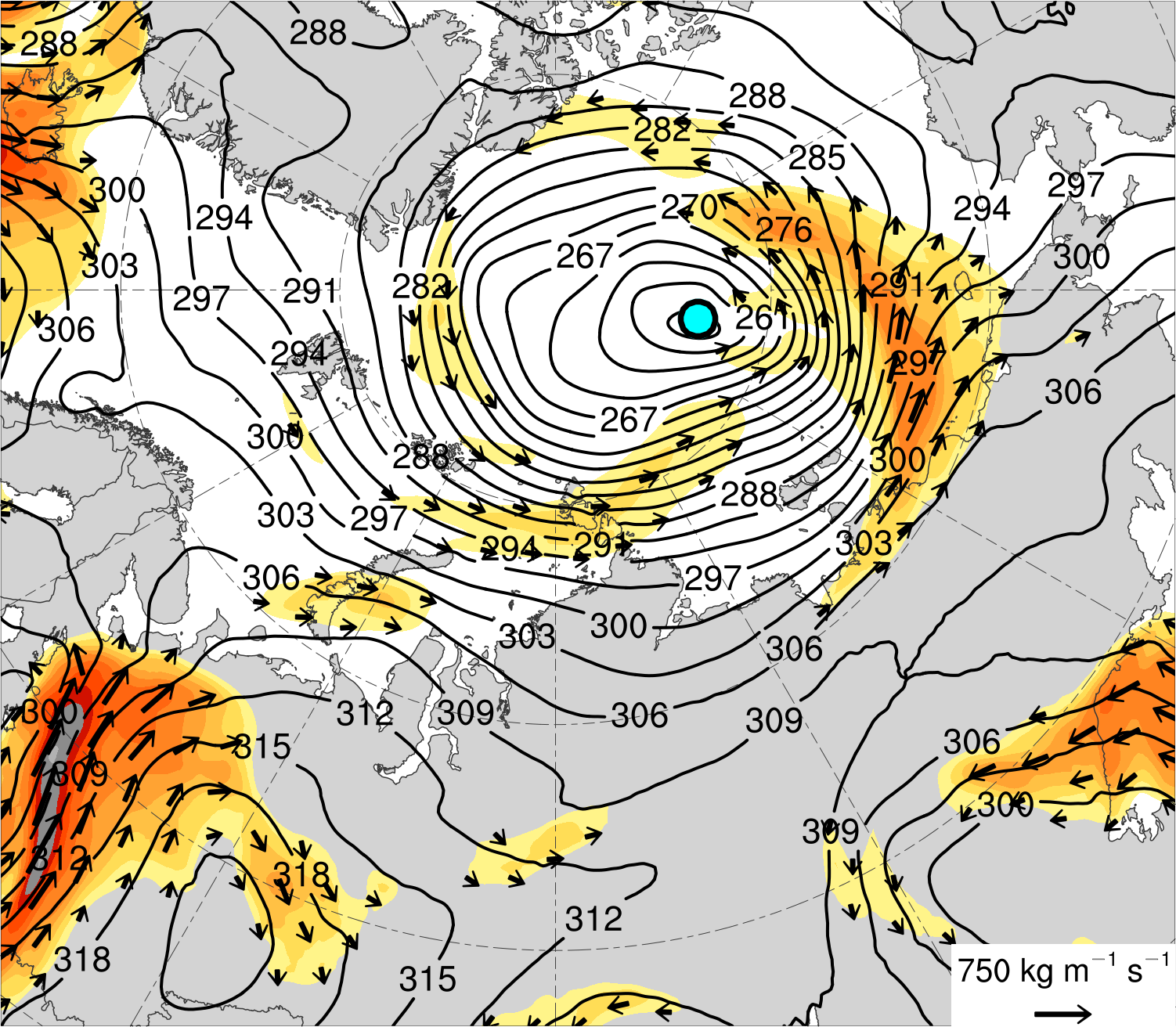 (e) Lag = 0 h (0000 UTC 16 Aug 2016)
(f) Lag = 12 h (1200 UTC 16 Aug 2016)
(g) Lag = 24 h (0000 UTC 17 Aug 2016)
(h) Lag = 36 h (1200 UTC 17 Aug 2016)
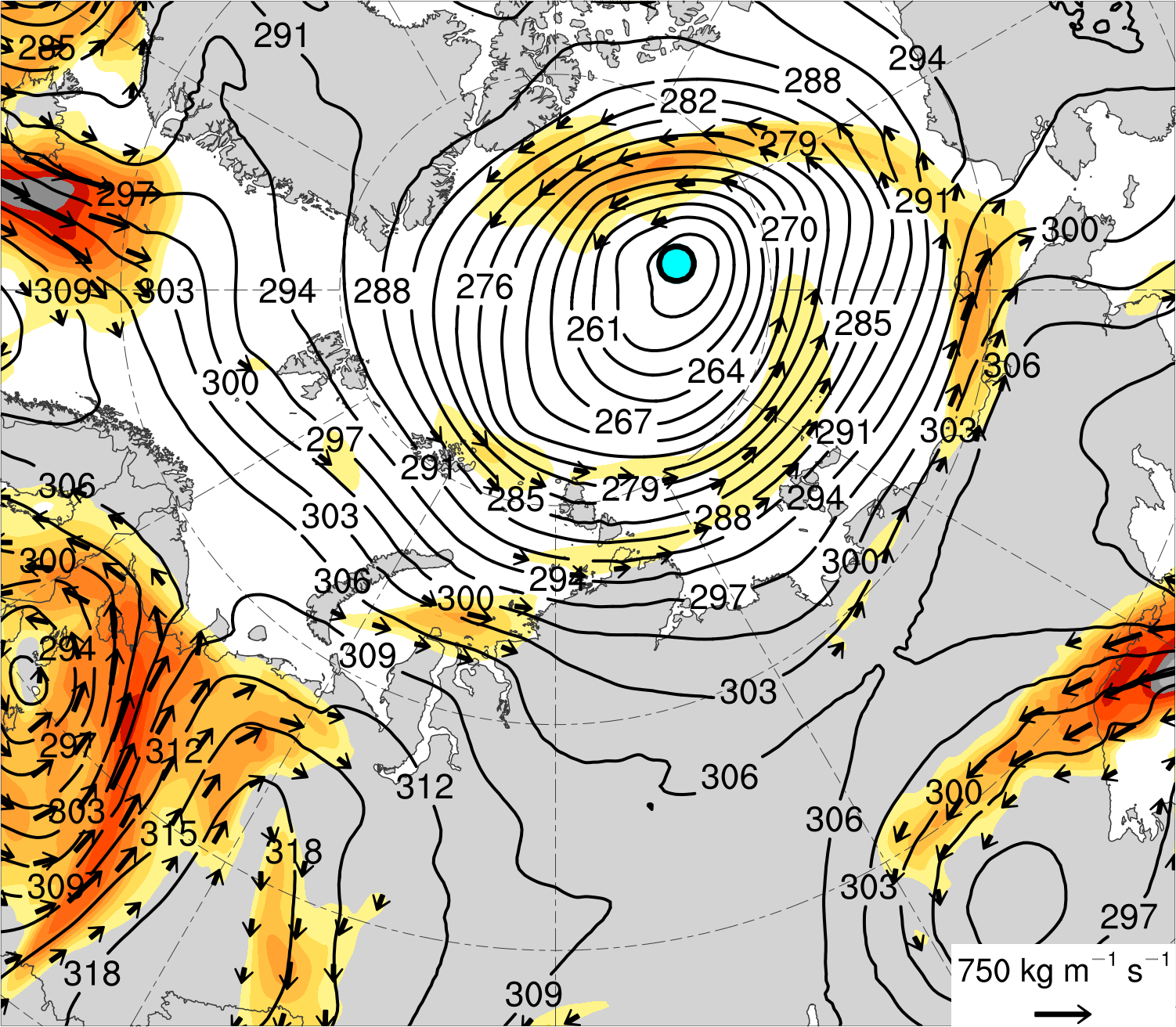 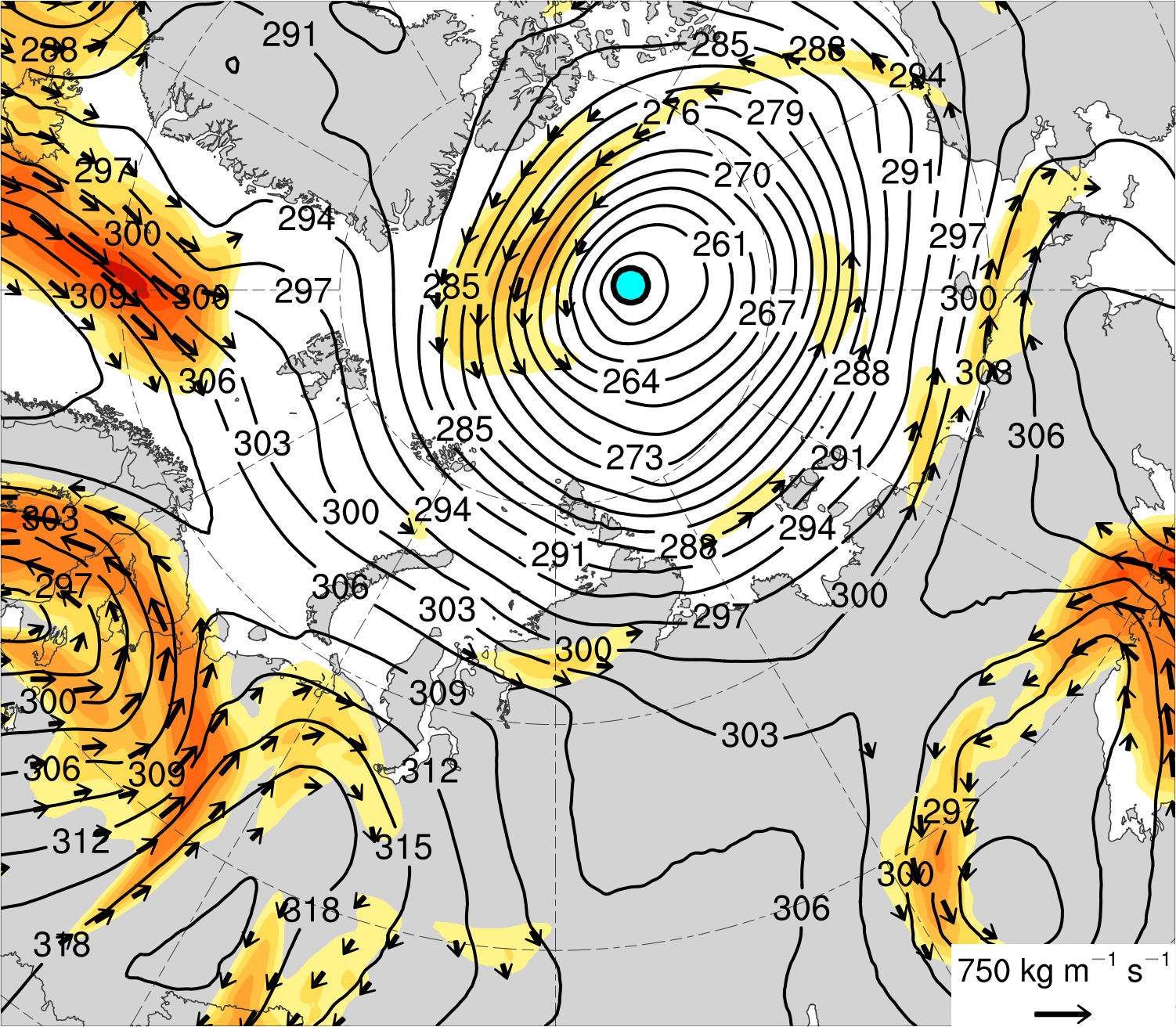 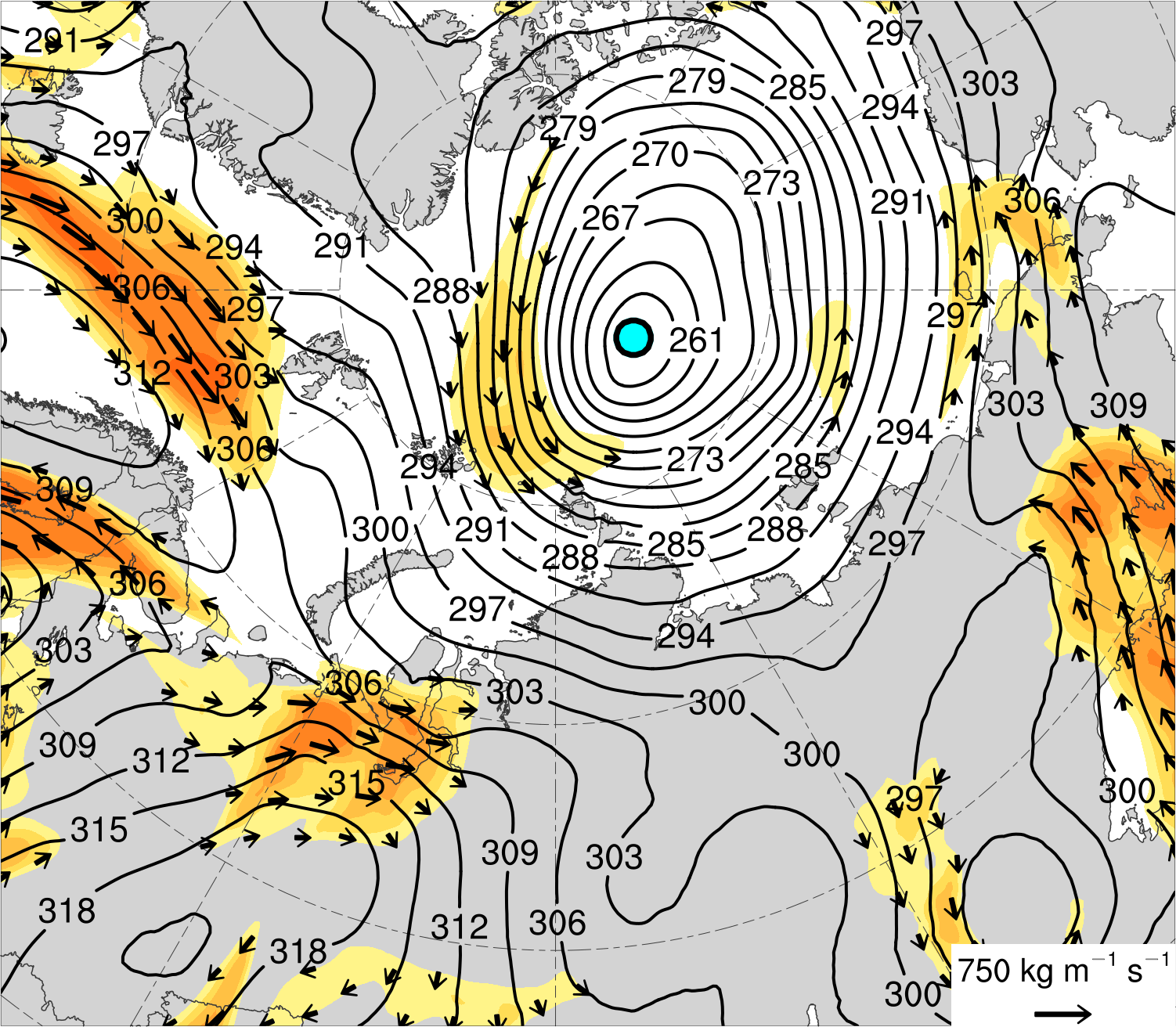 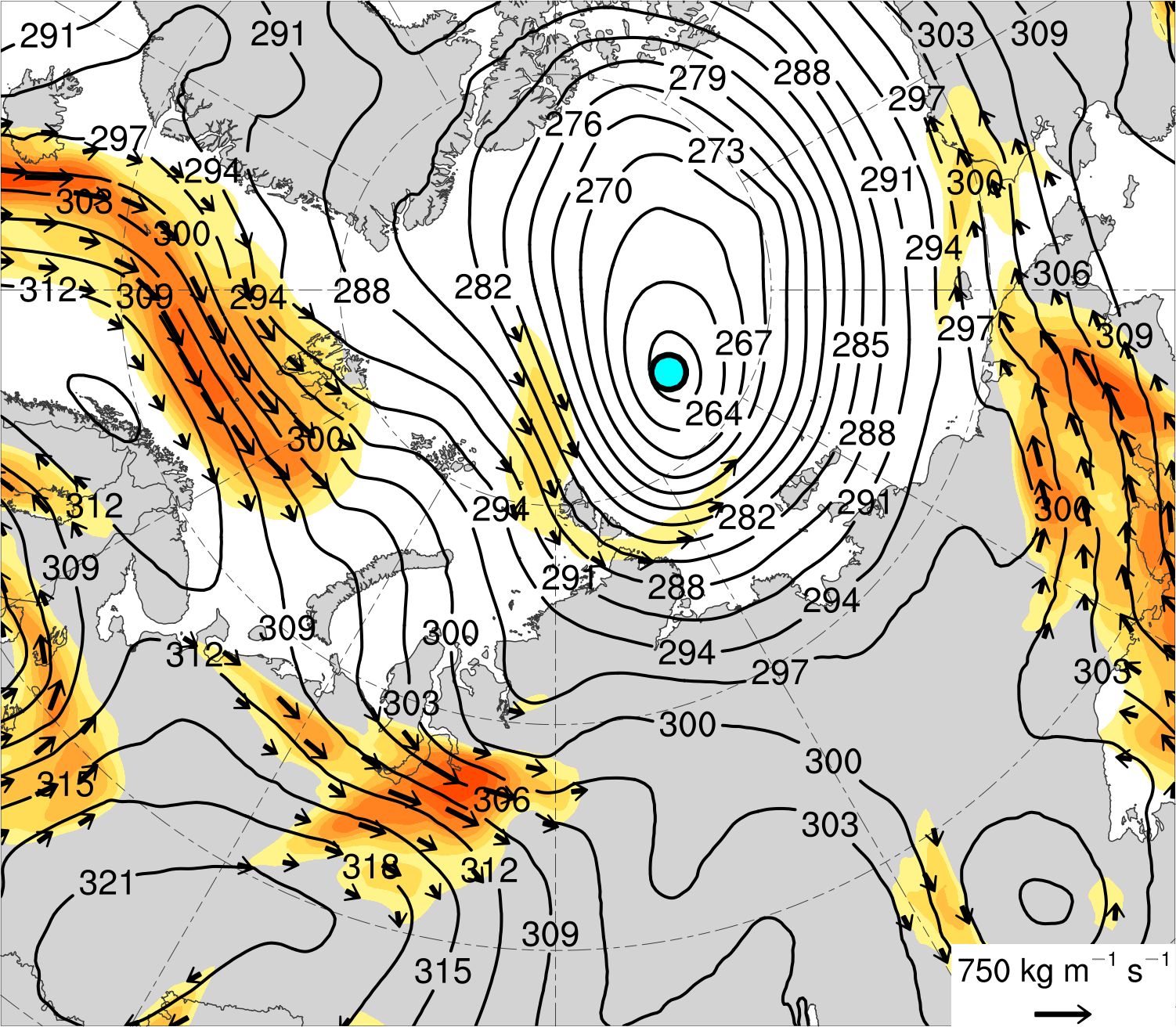 Integrated vapor transport (IVT) (kg m−1 s−1)
AC location
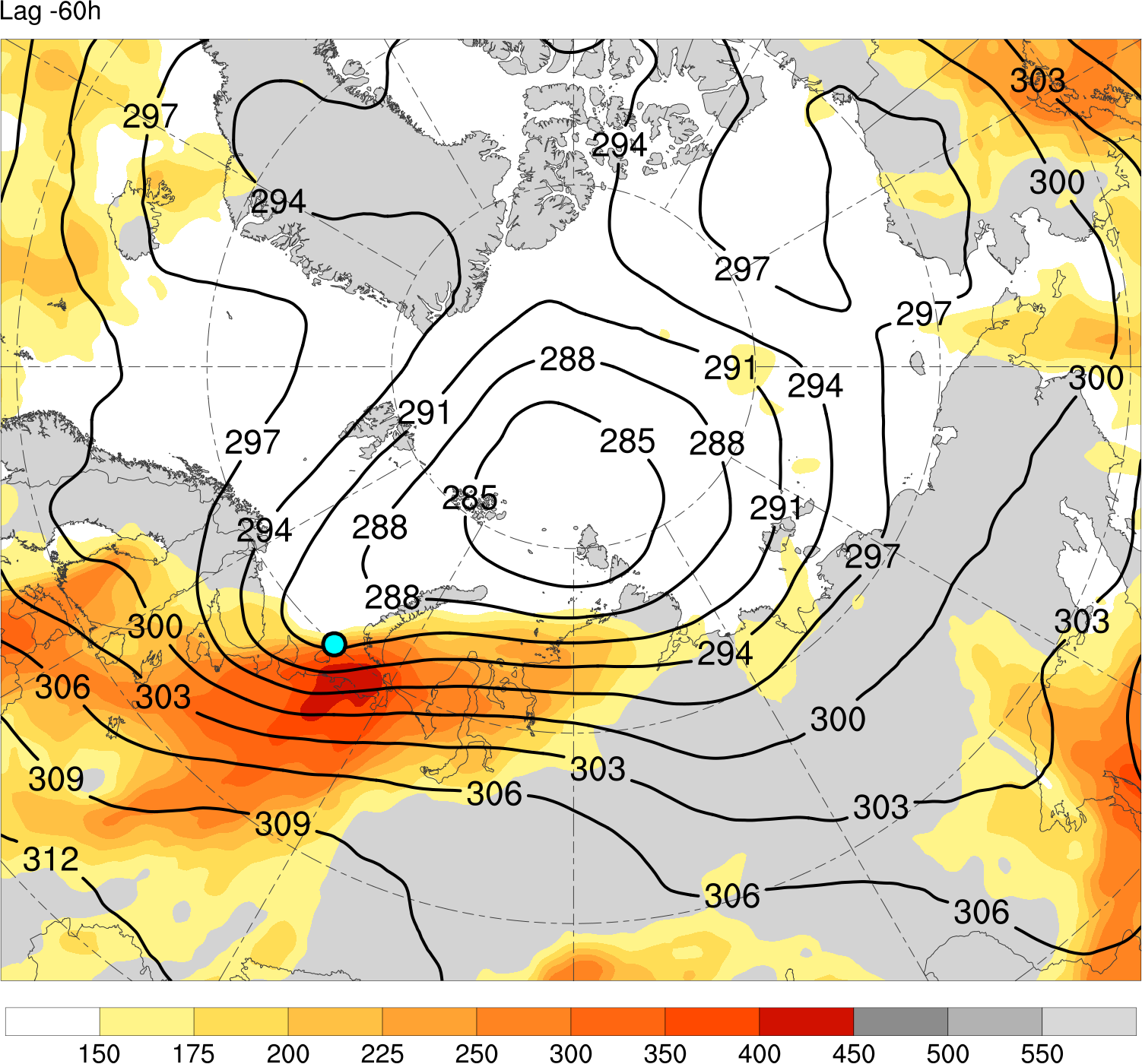 300
350
400
500
600
700
800
900
1000
200
250
700-hPa geopotential 
height (dam)
IVT (kg m−1 s−1)
Data source: ERA5
(b) Lag = −36 h (1200 UTC 14 Aug 2016)
(c) Lag = −24 h (0000 UTC 15 Aug 2016)
(d) Lag = −12 h (1200 UTC 15 Aug 2016)
(a) Lag = −48 h (0000 UTC 14 Aug 2016)
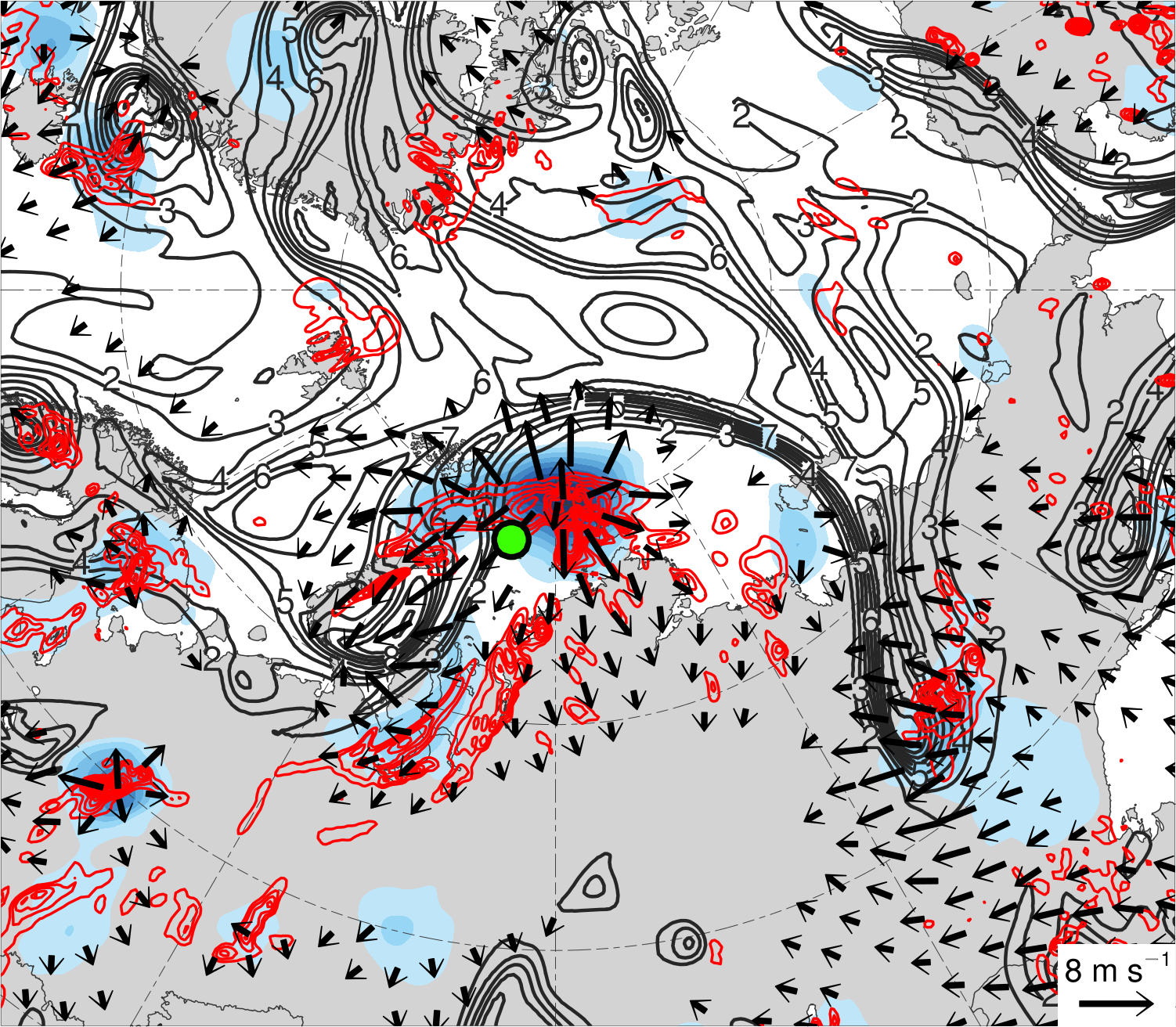 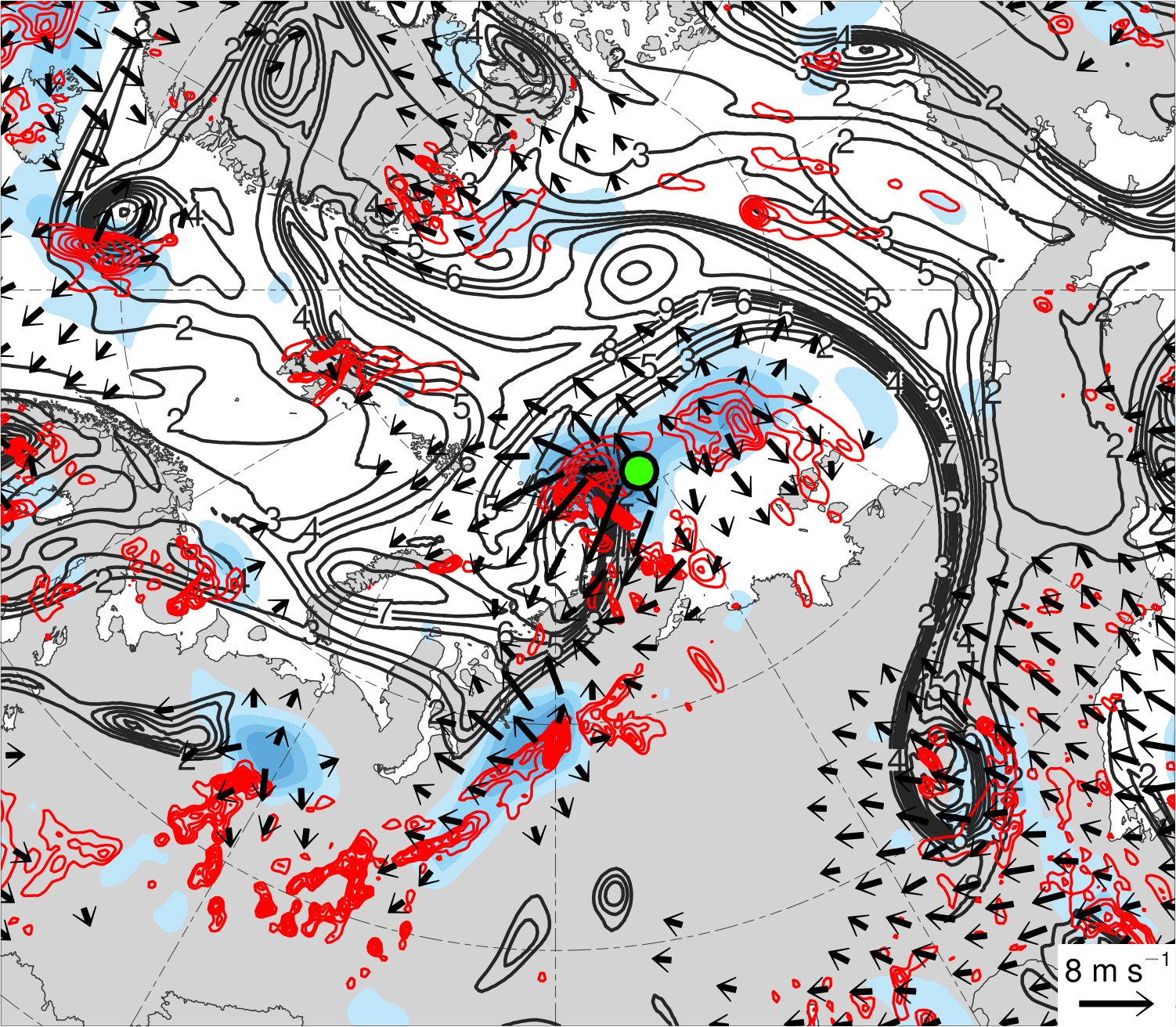 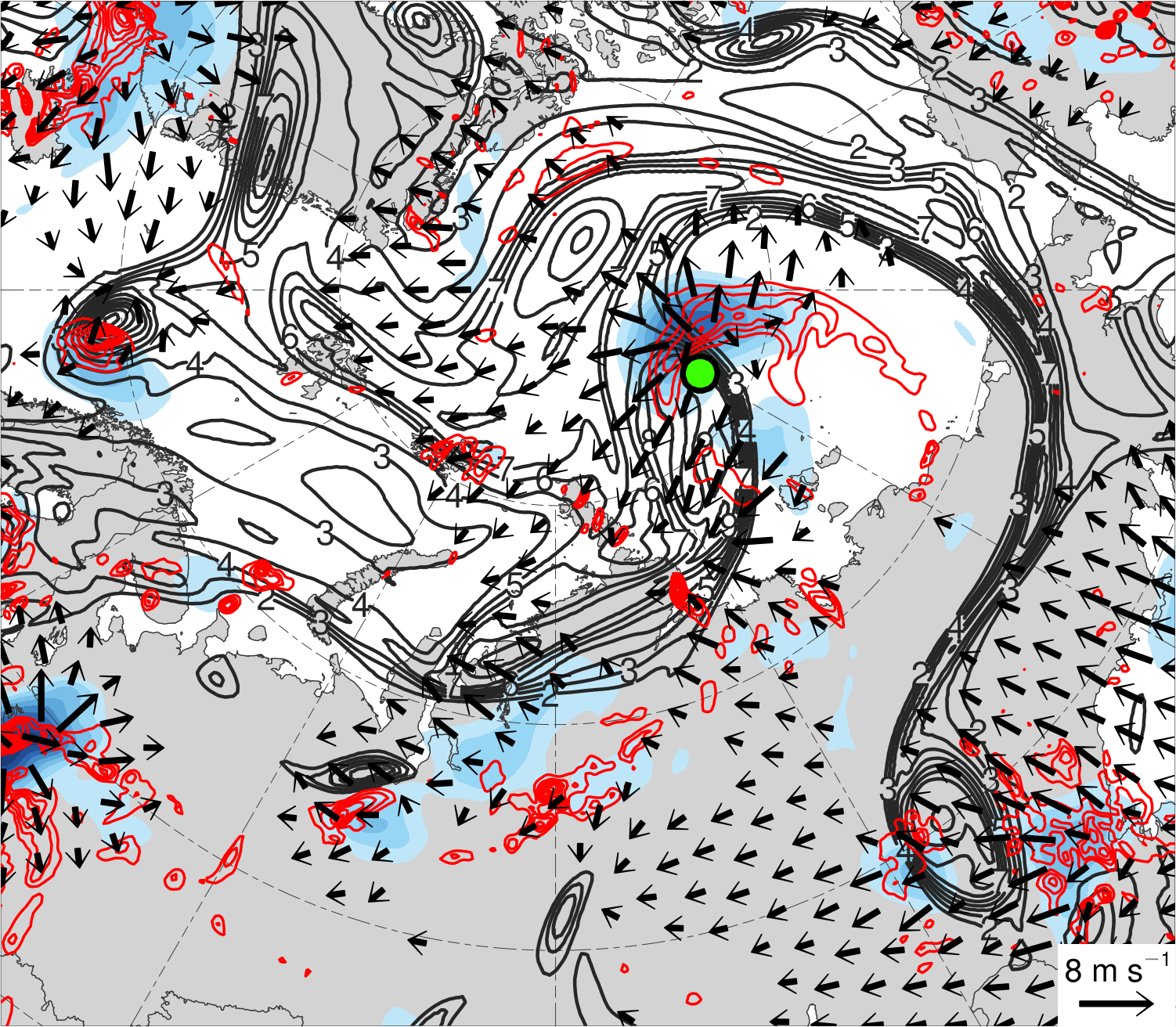 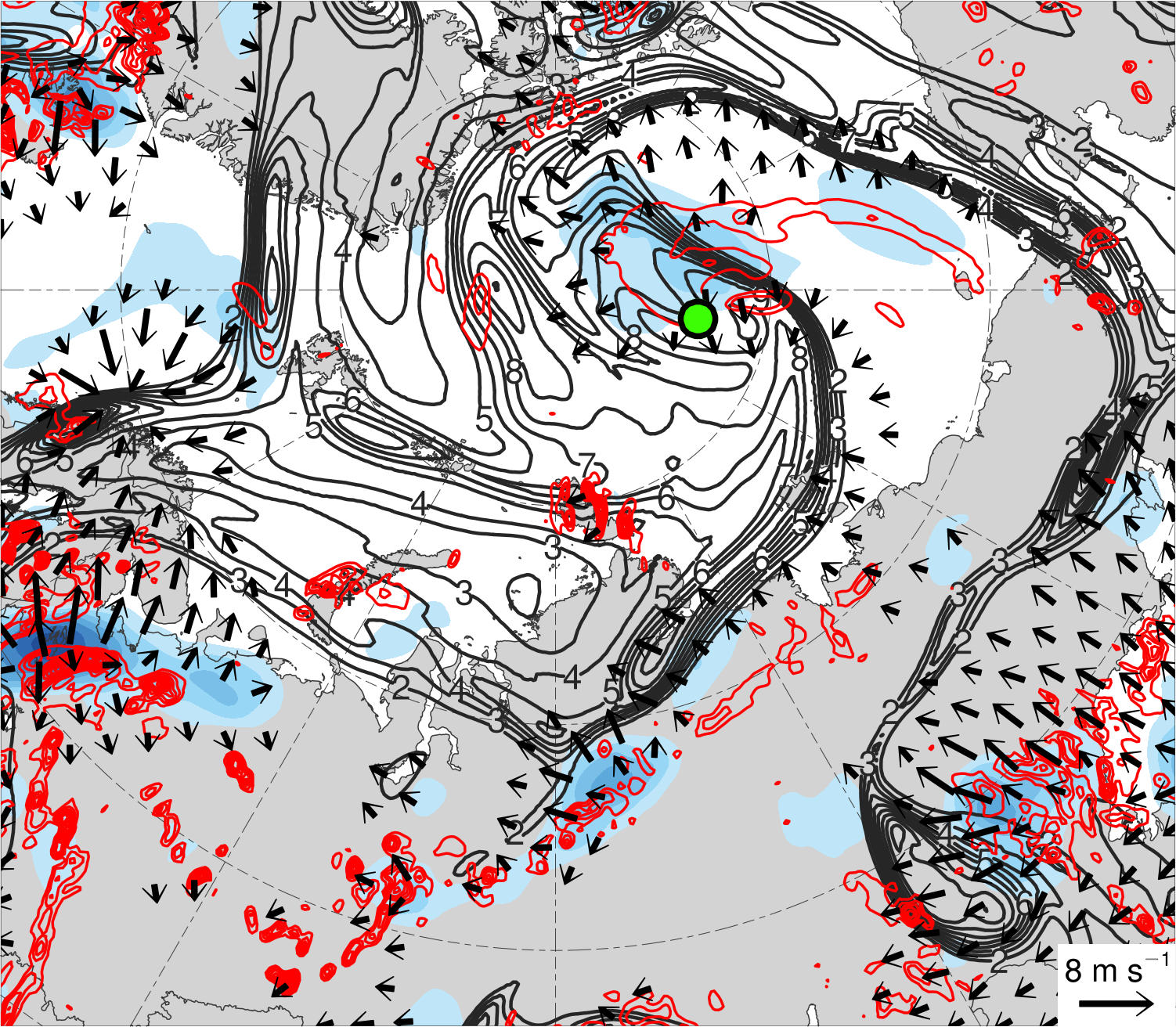 (e) Lag = 0 h (0000 UTC 16 Aug 2016)
(f) Lag = 12 h (1200 UTC 16 Aug 2016)
(g) Lag = 24 h (0000 UTC 17 Aug 2016)
(h) Lag = 36 h (1200 UTC 17 Aug 2016)
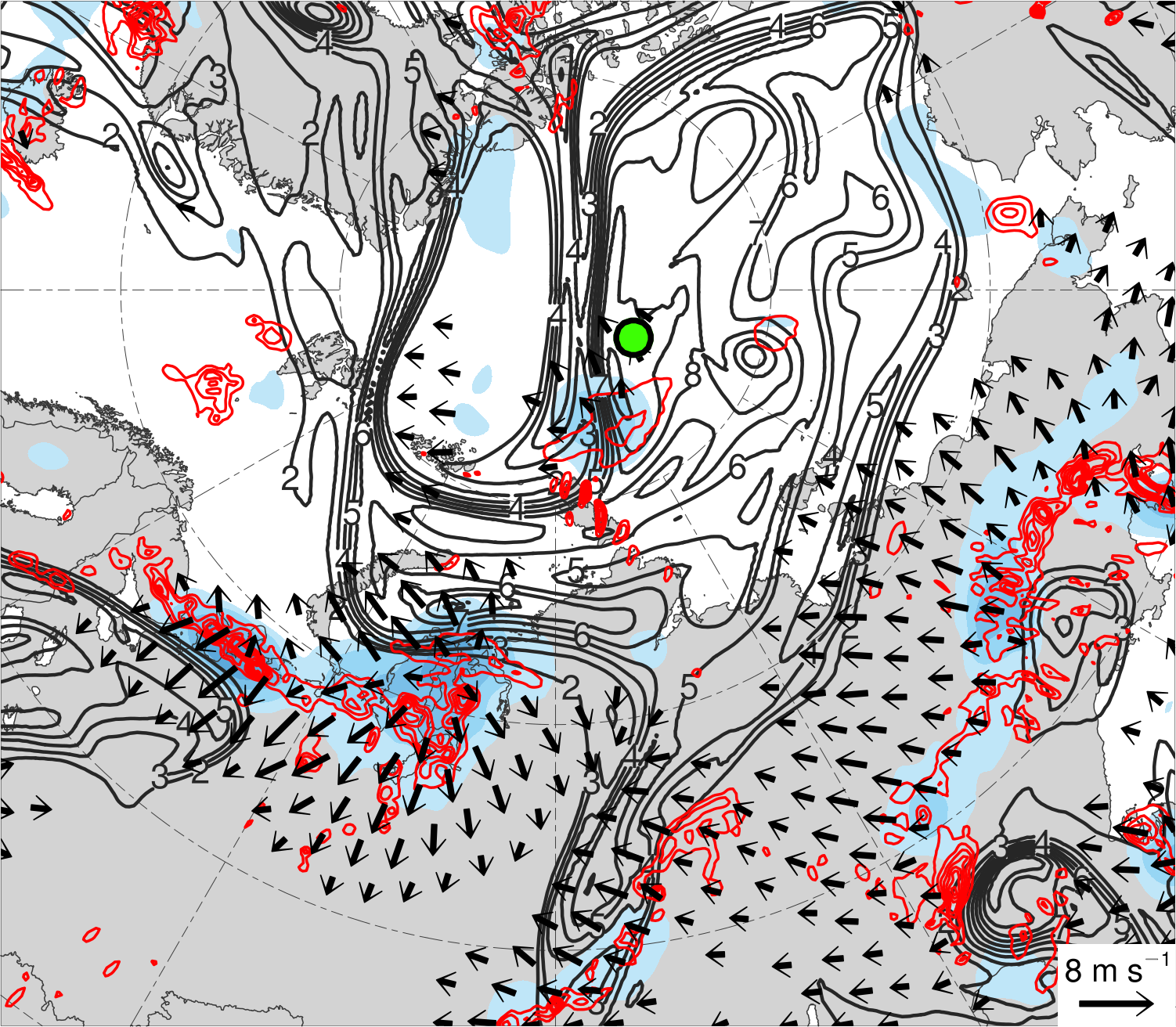 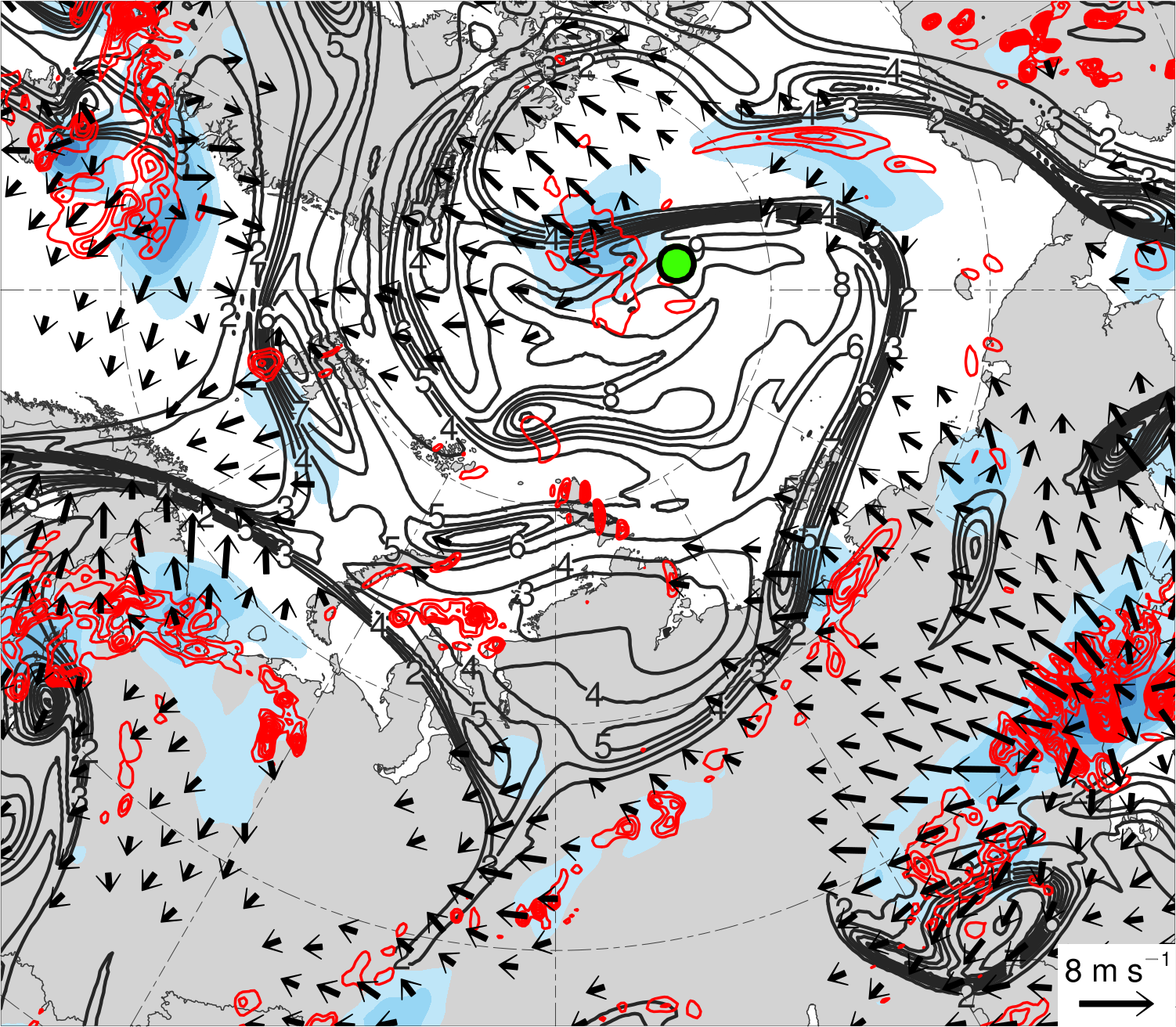 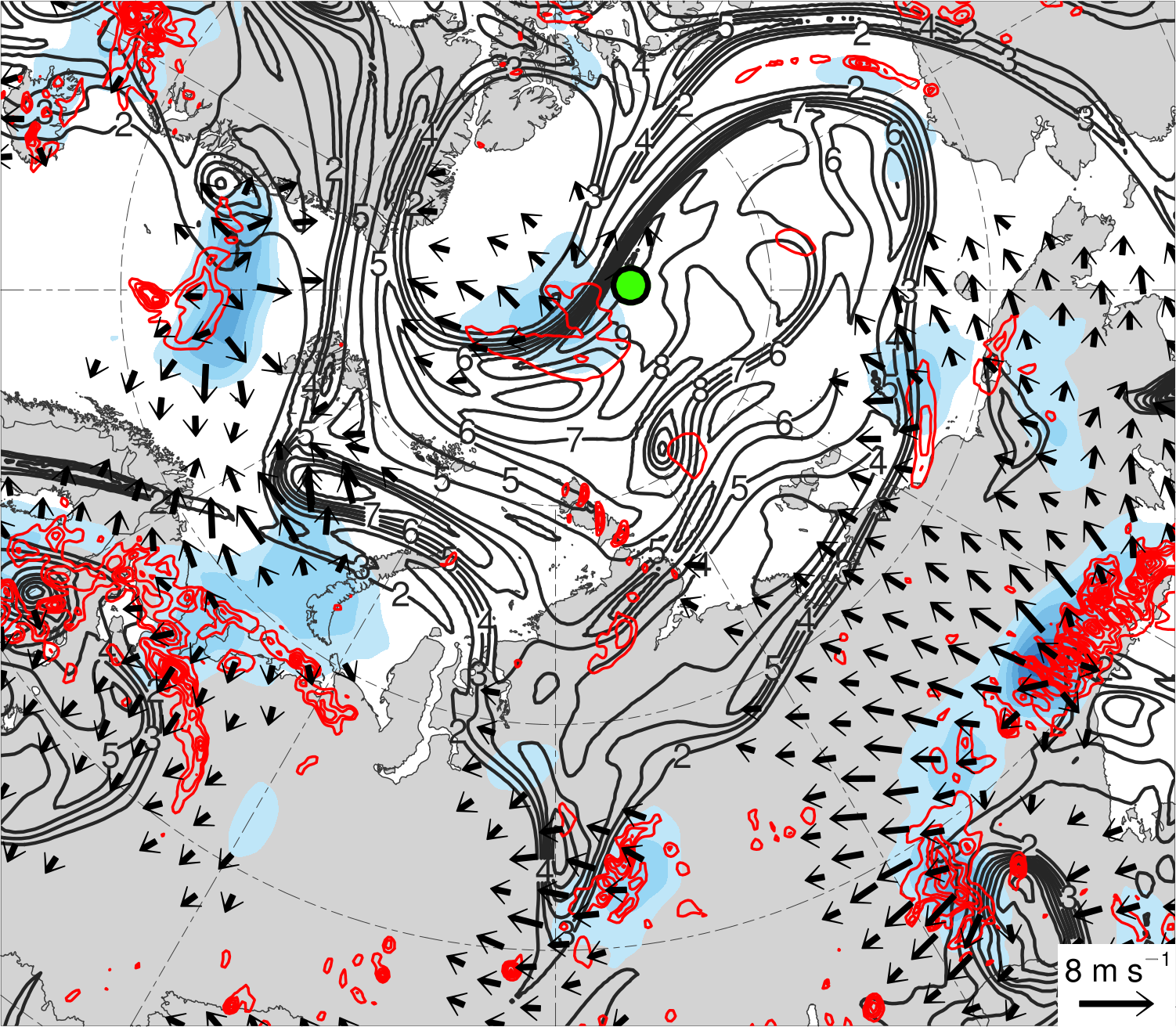 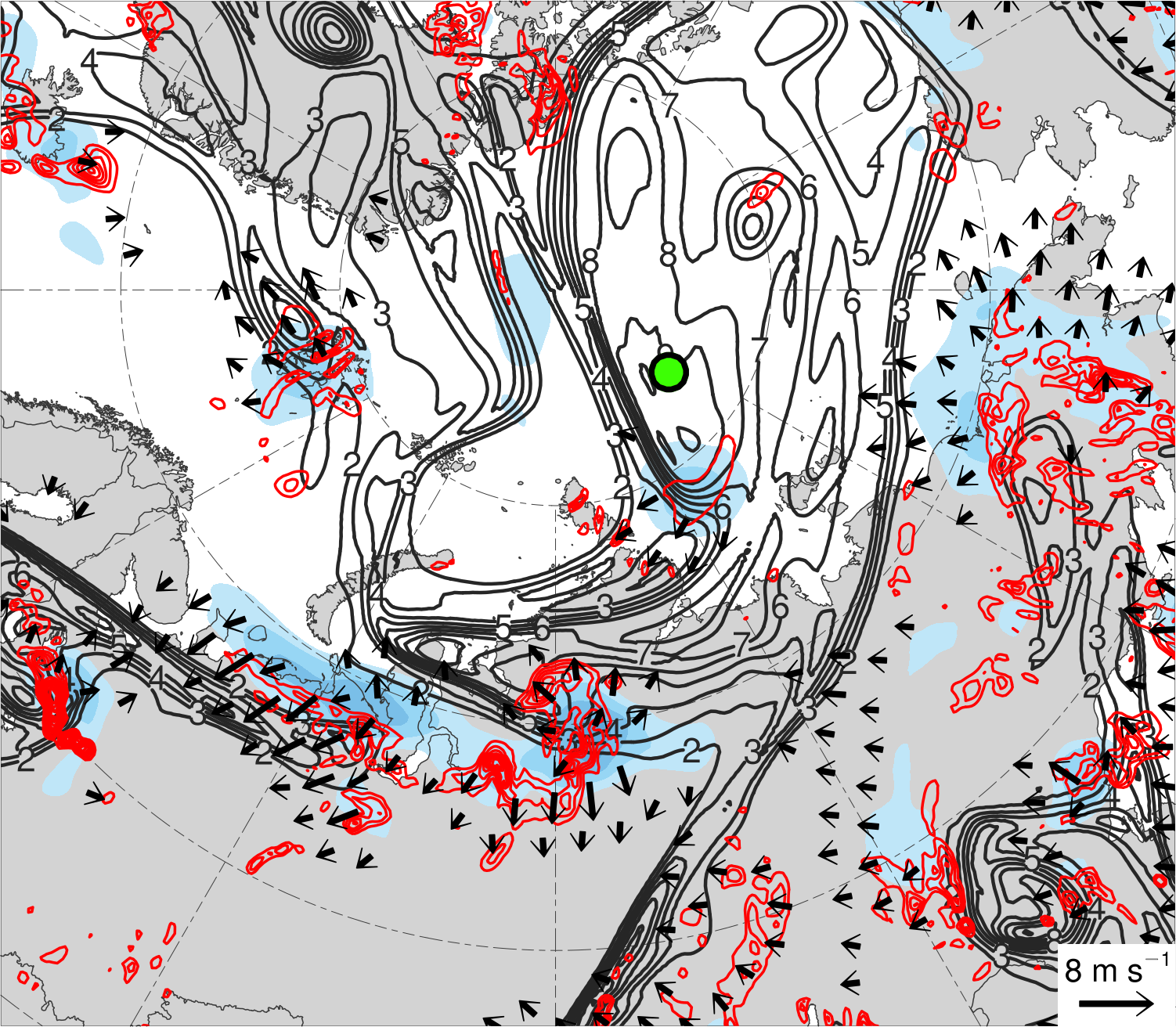 200-km area-averaged 350–250-hPa divergence (10−6 s−1)
AC location
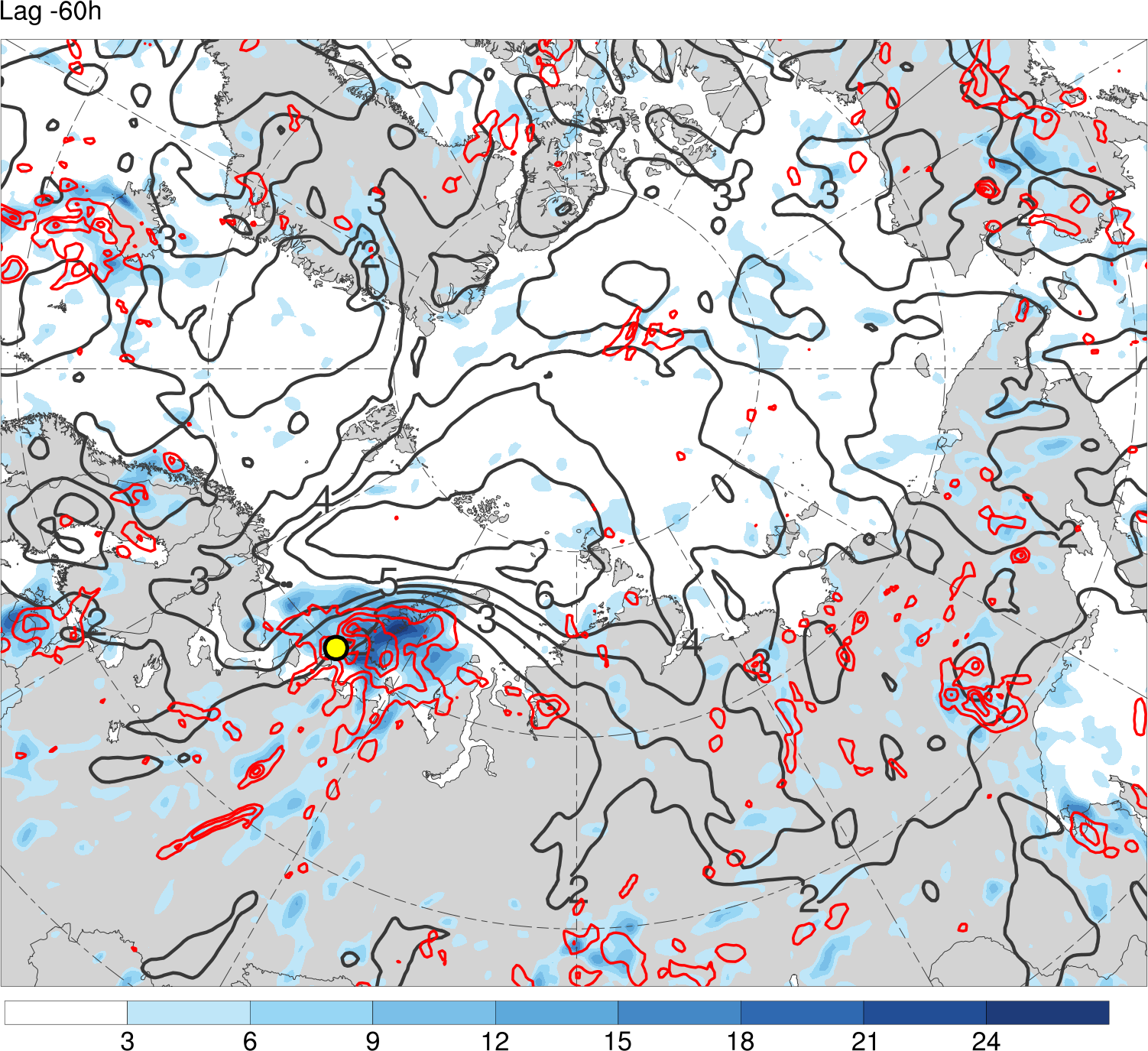 10
15
20
25
30
40
5
35
350–250-hPa irrotational wind (m s−1)
Negative values of 800–600-hPa ω 
(every 1 × 10−3 hPa s−1)
350–250-hPa PV (PVU)
Data source: ERA5
(b) Lag = −36 h (1200 UTC 14 Aug 2016)
(c) Lag = −24 h (0000 UTC 15 Aug 2016)
(d) Lag = −12 h (1200 UTC 15 Aug 2016)
(a) Lag = −48 h (0000 UTC 14 Aug 2016)
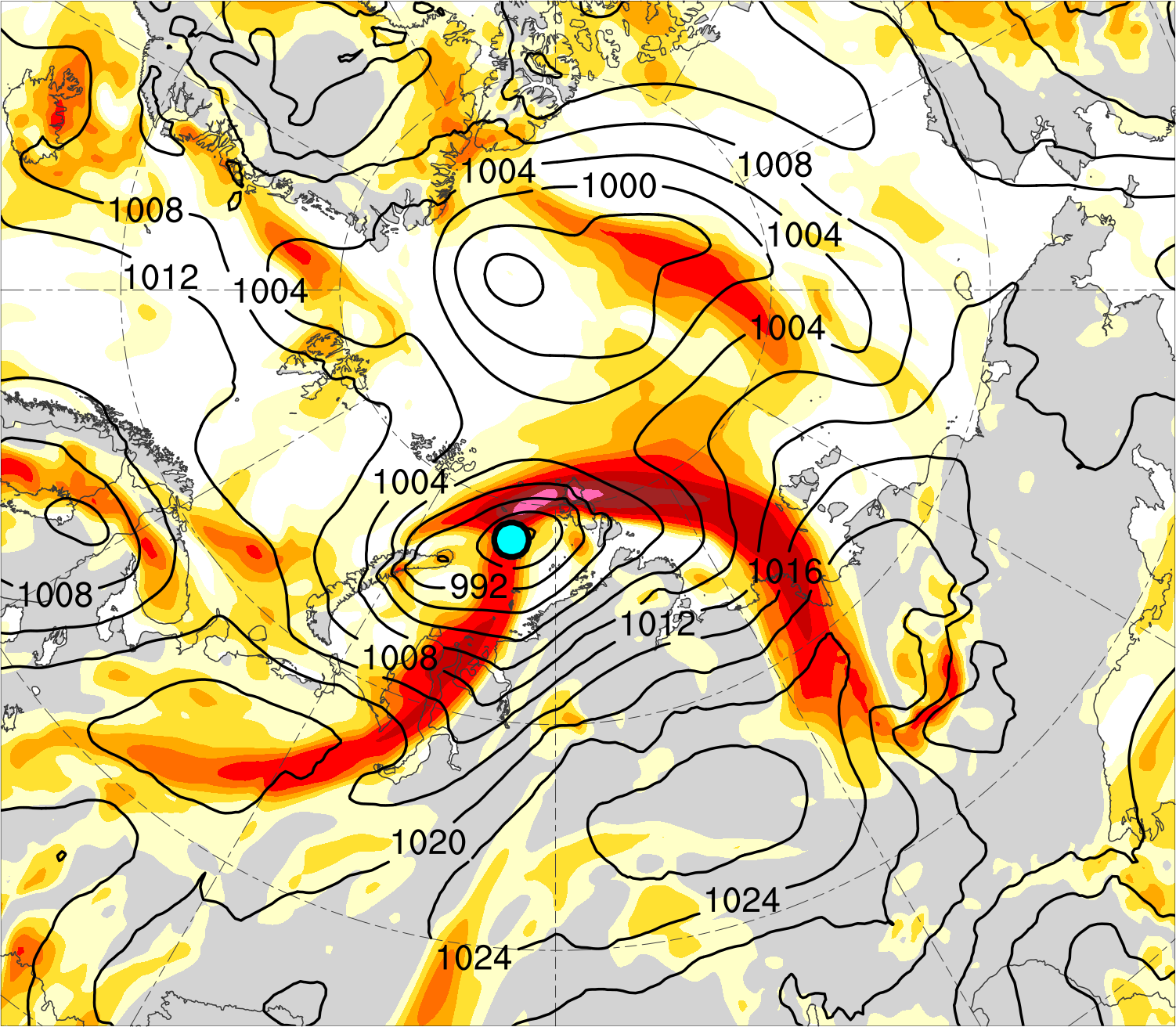 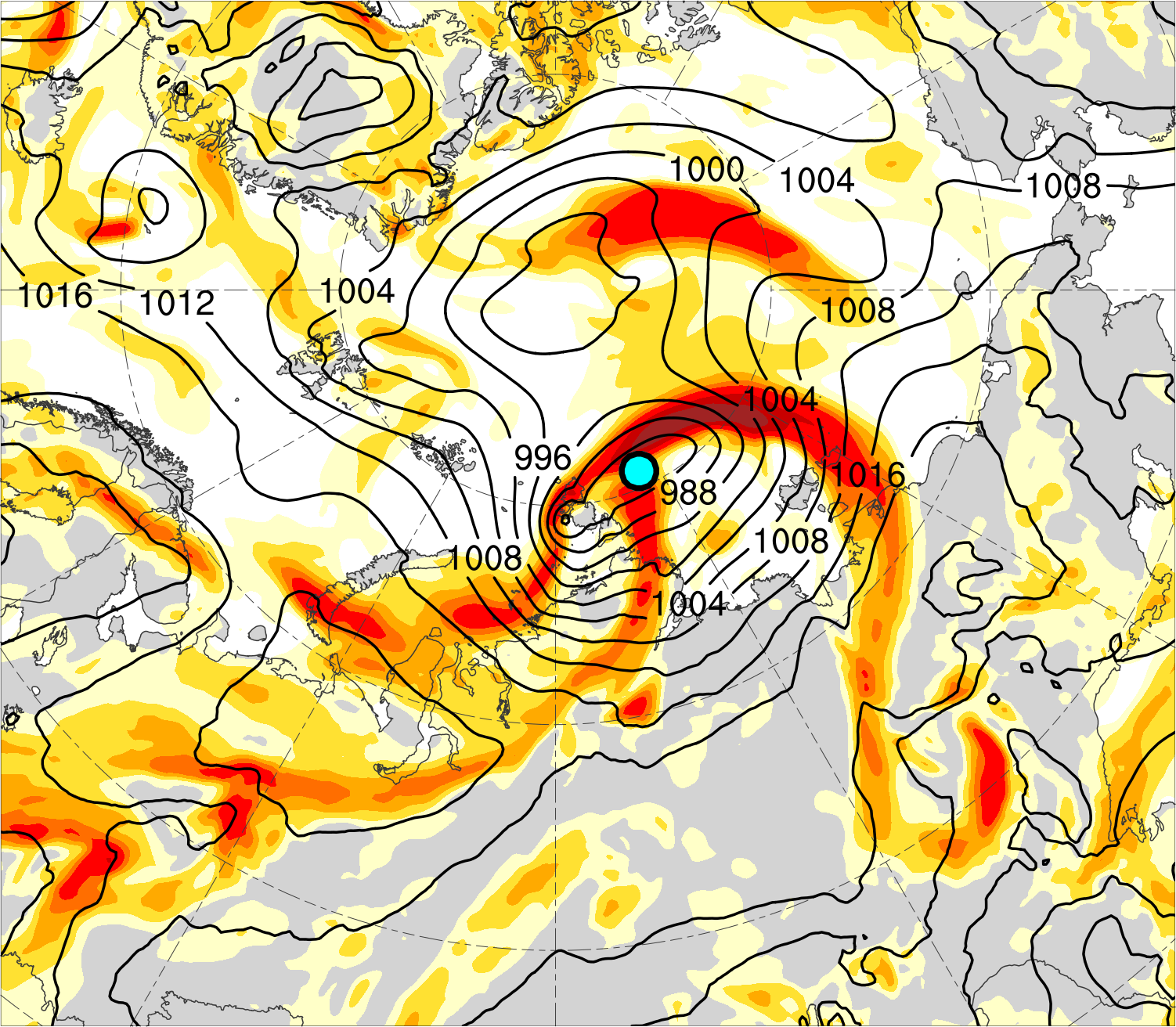 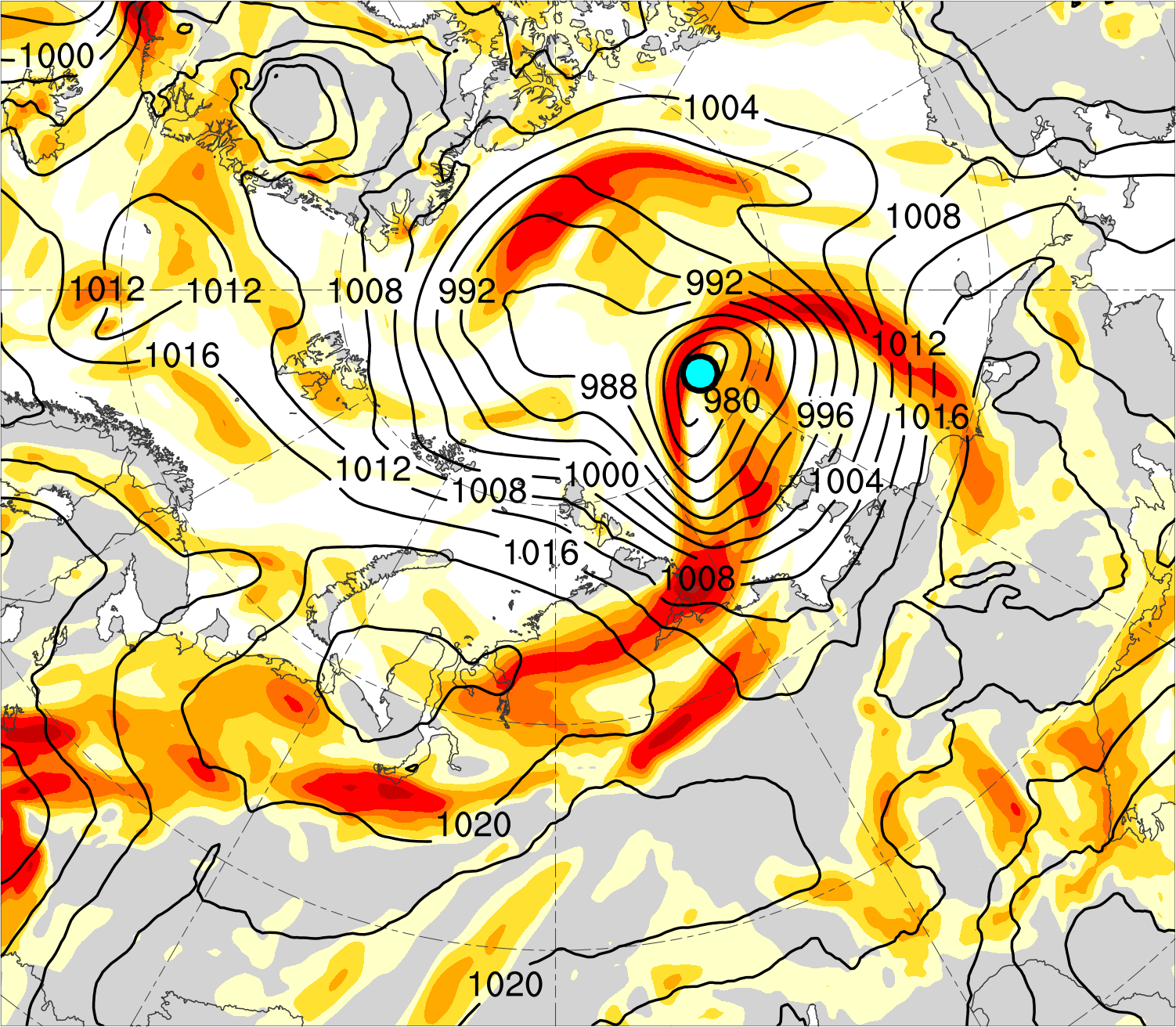 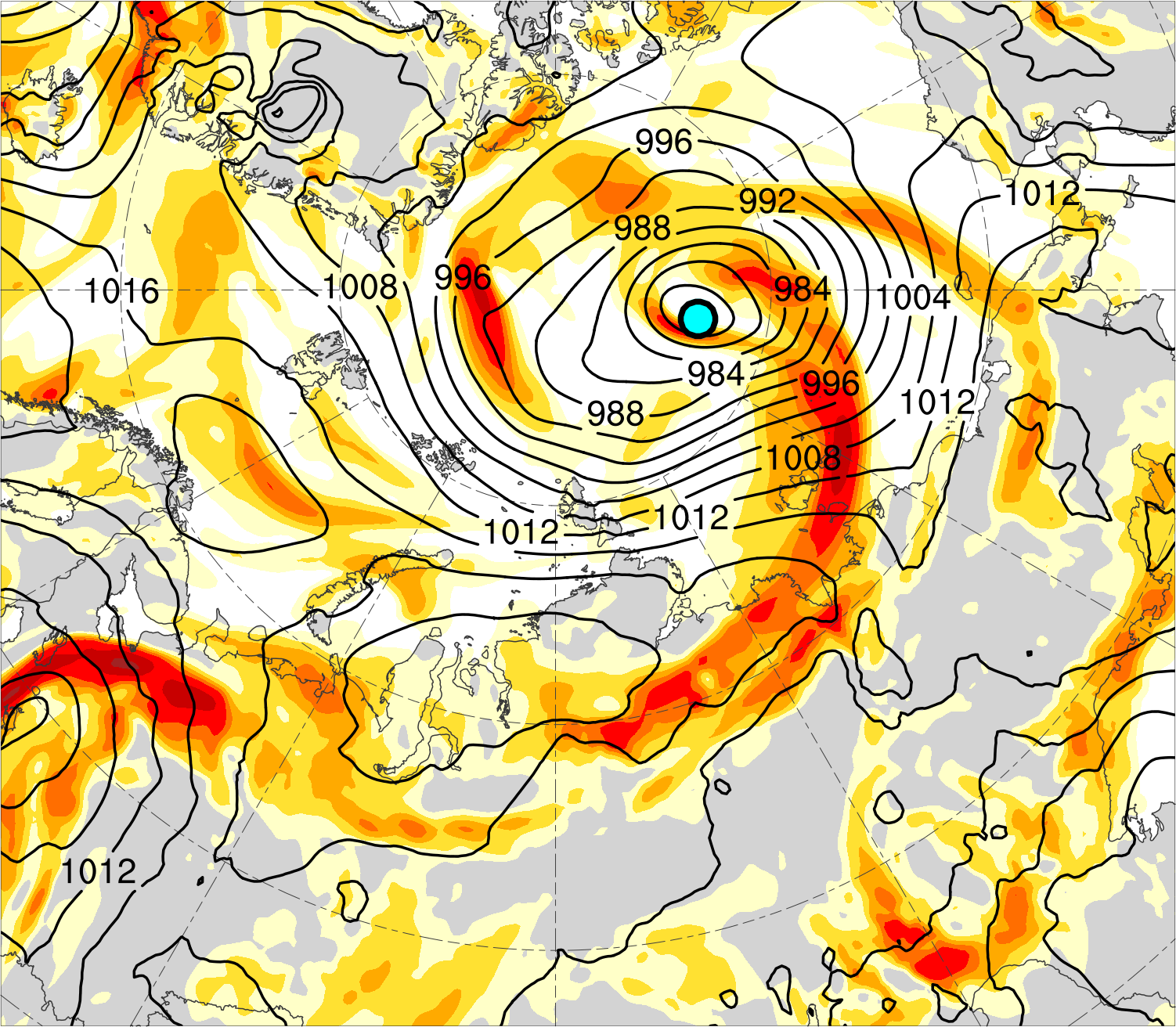 (e) Lag = 0 h (0000 UTC 16 Aug 2016)
(f) Lag = 12 h (1200 UTC 16 Aug 2016)
(g) Lag = 24 h (0000 UTC 17 Aug 2016)
(h) Lag = 36 h (1200 UTC 17 Aug 2016)
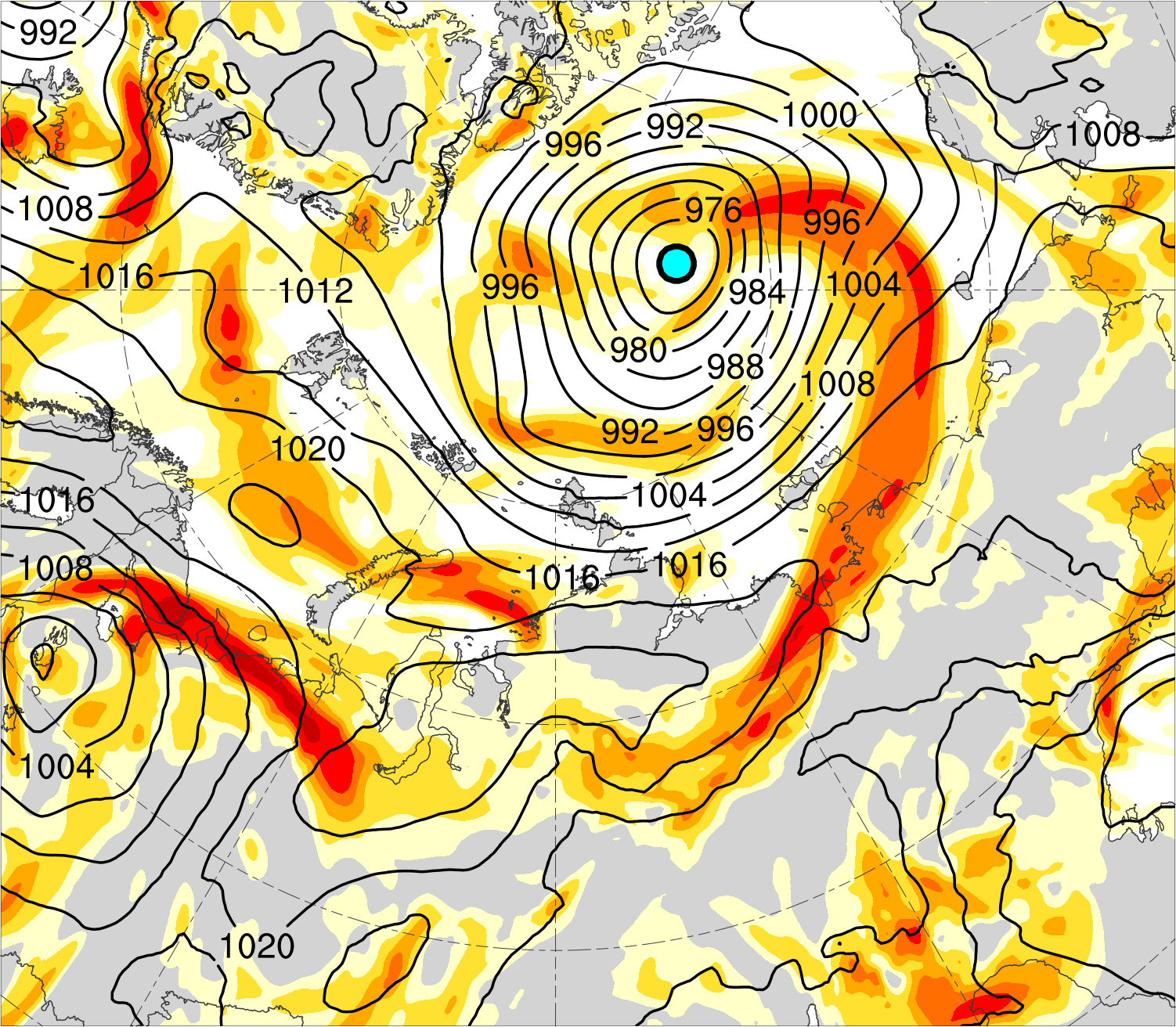 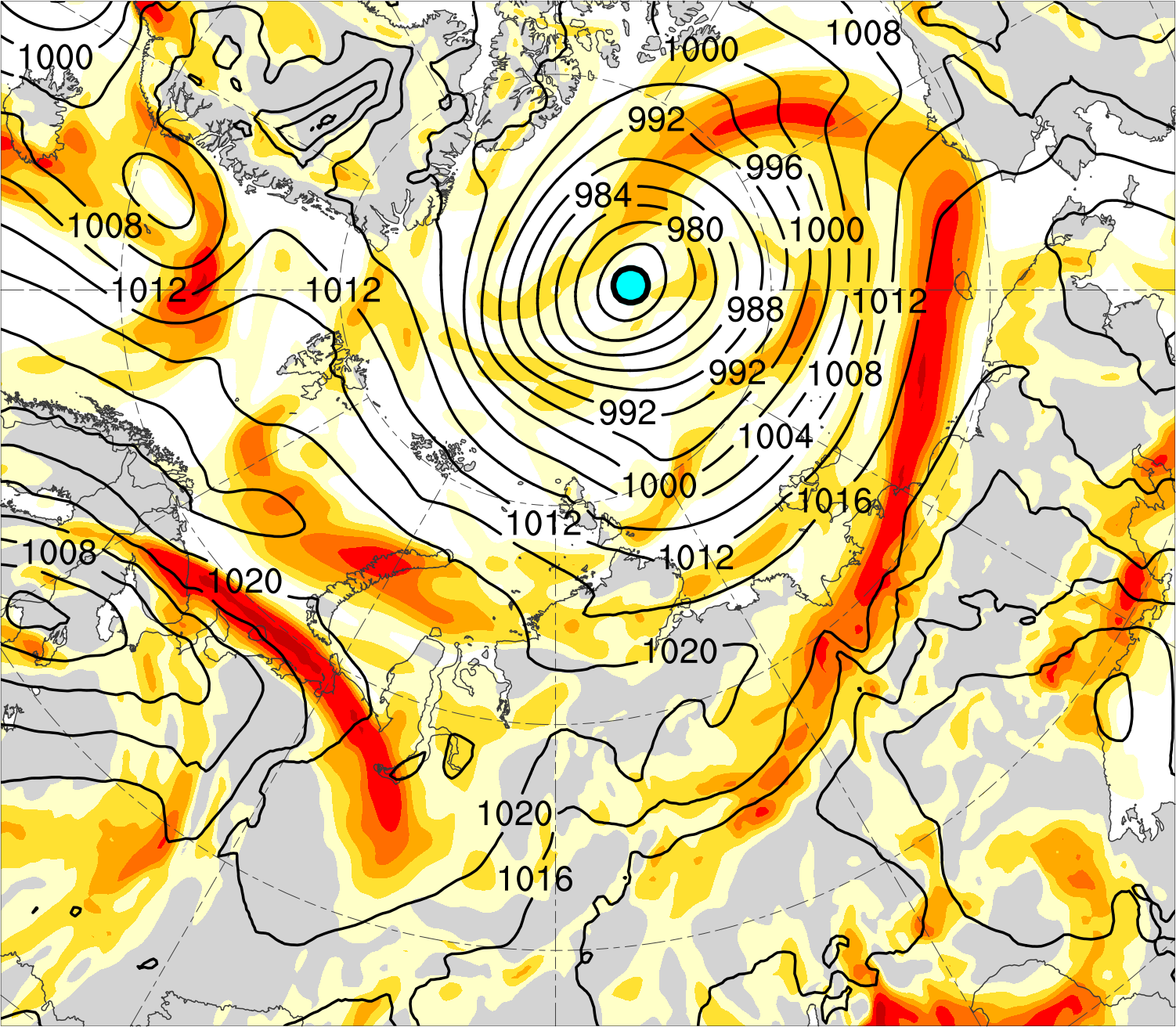 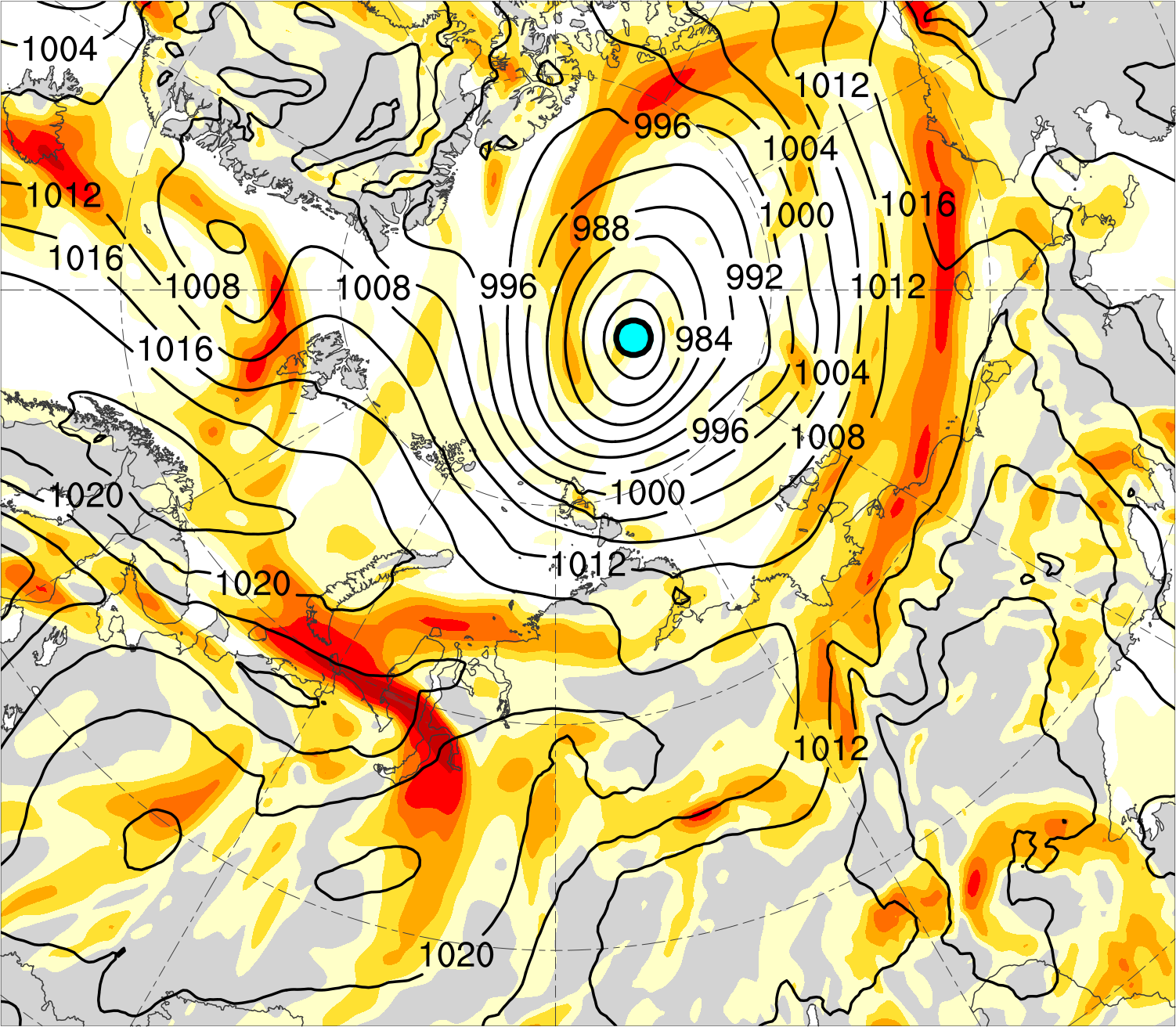 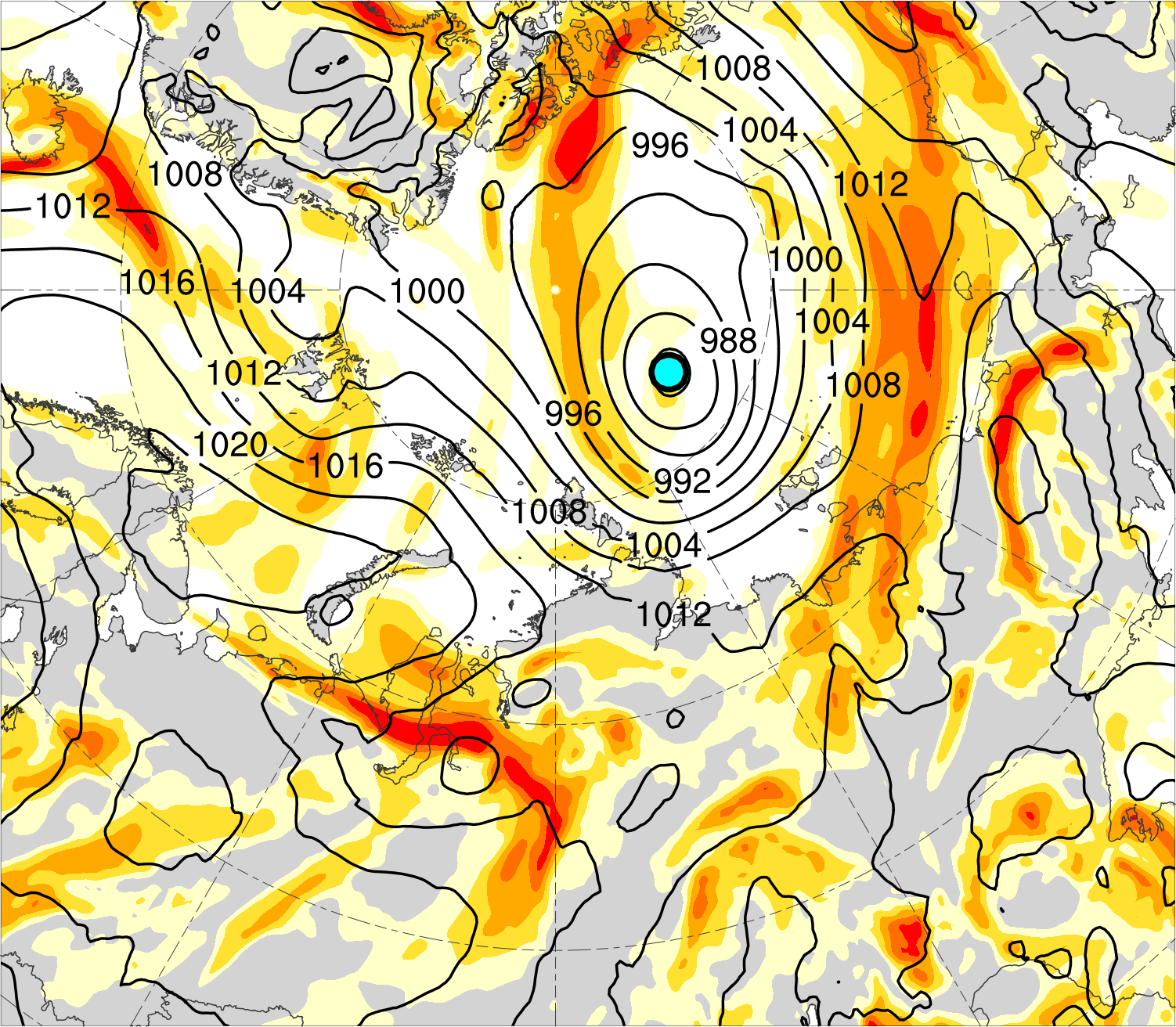 850–600-hPa Eady growth rate (day−1)
AC location
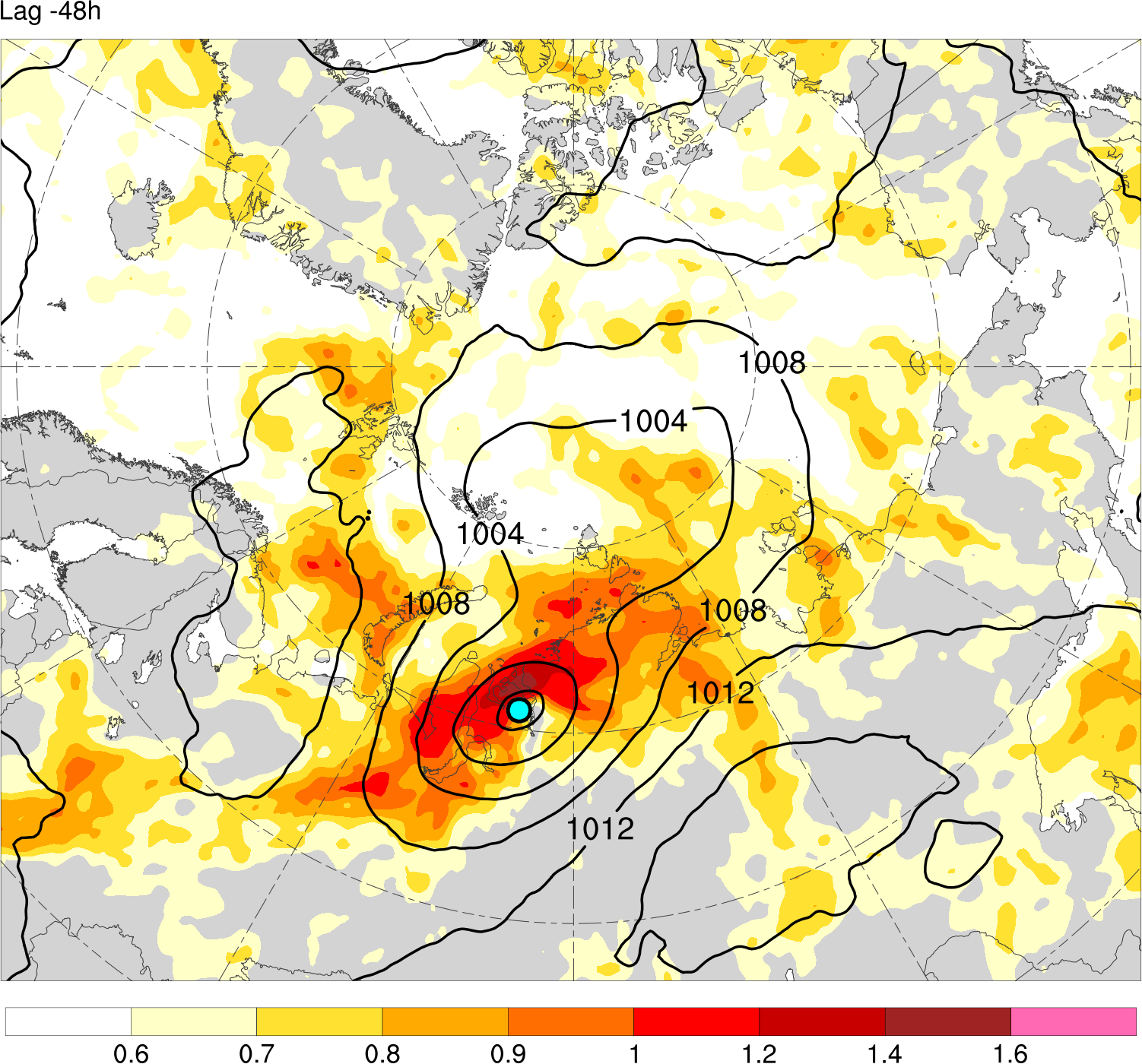 0.75
1.0
1.25
1.5
2.0
3.0
0.5
2.5
SLP (hPa)
Data source: ERA5